0
20
DNA Tools and Biotechnology
Lecture Presentation by Nicole Tunbridge and
Kathleen Fitzpatrick
The DNA Toolbox
Recently the genome sequences of two extinct species—Neanderthals and wooly mammoths—have been completed
Advances in sequencing techniques make genome sequencing increasingly faster andless expensive
Figure 20.1
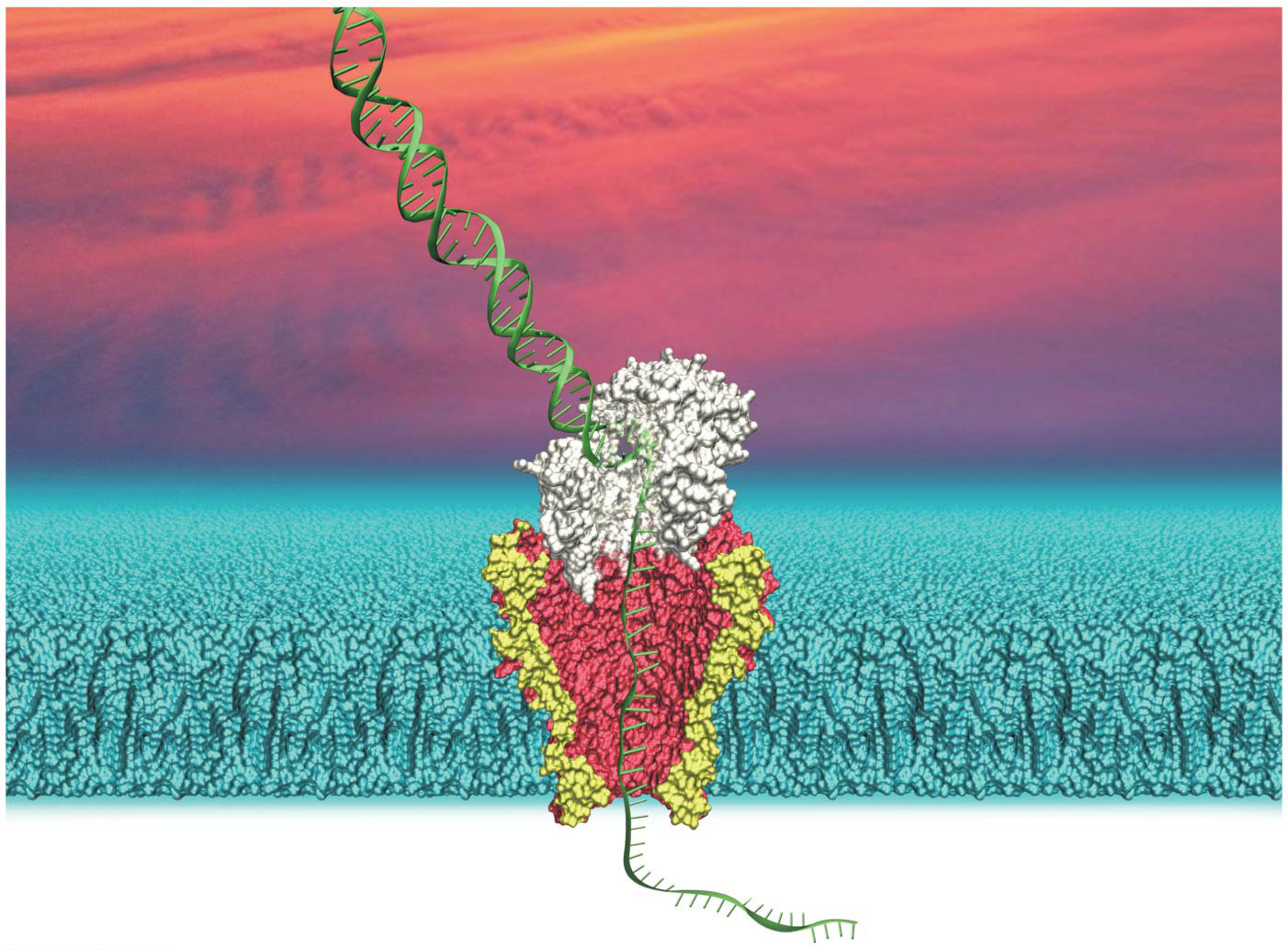 [Speaker Notes: Figure 20.1 How can the technique shown in this model speed up DNA sequencing?]
Figure 20.1a
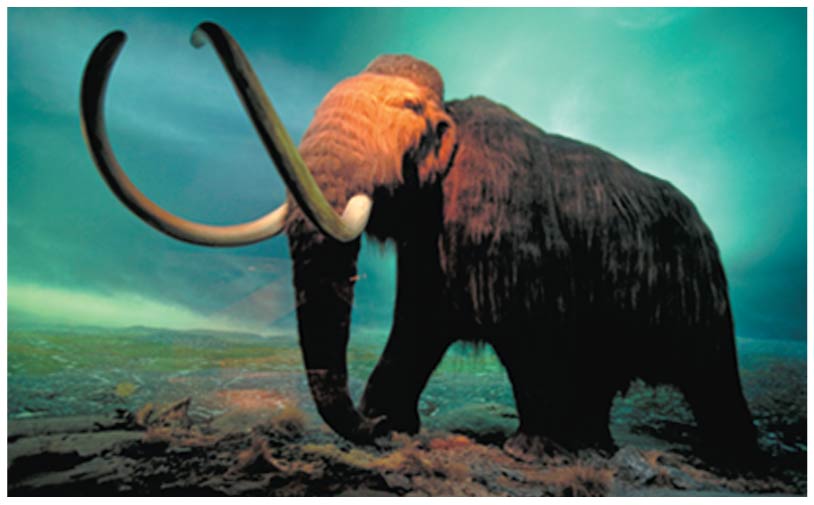 [Speaker Notes: Figure 20.1a How can the technique shown in this model speed up DNA sequencing? (part 1: woolly mammoth)]
Biotechnology is the manipulation of organisms or their components to make useful products
The applications of DNA technology affect everything from agriculture, to criminal law,to medical research
Concept 20.1: DNA sequencing and DNA cloning are valuable tools for genetic engineering and biological inquiry
The complementarity of the two DNA strands is the basis for nucleic acid hybridization, the base pairing of one strand of nucleic acid to the complementary sequence on another strand
Genetic engineering is the direct manipulation of genes for practical purposes
DNA Sequencing
Researchers can exploit the principle of complementary base pairing to determine a gene’s complete nucleotide sequence, called DNA sequencing
The first automated procedure was based on a technique called dideoxy or chain termination sequencing, developed by Sanger
Figure 20.2
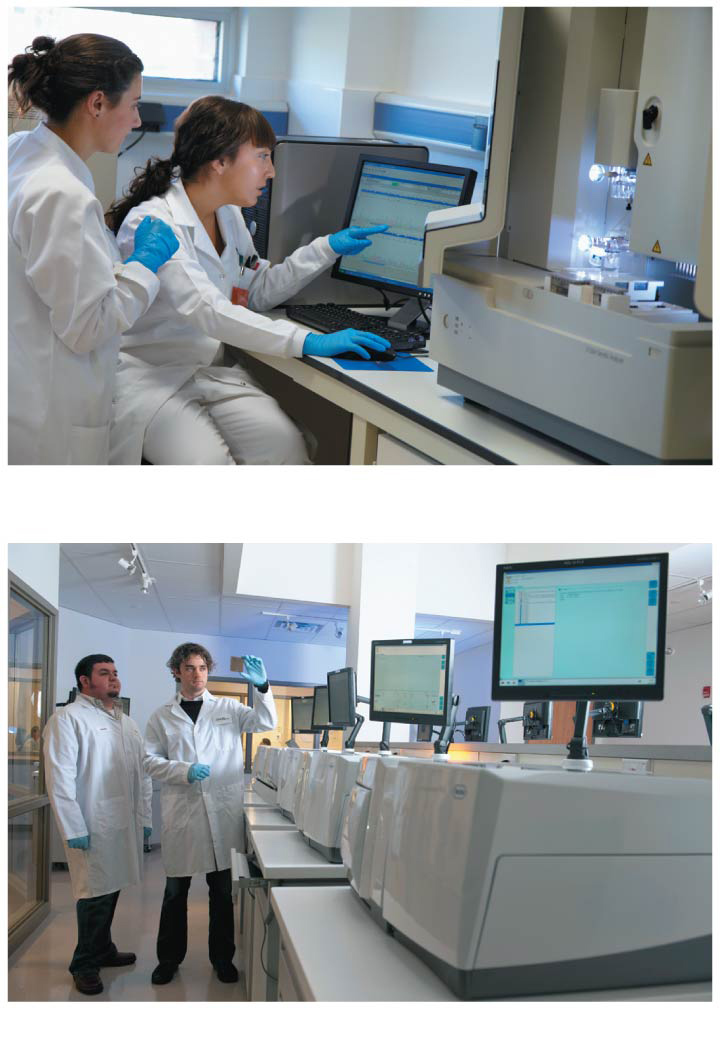 (a) Standard sequencing machine
(b) Next-generation sequencing machines
[Speaker Notes: Figure 20.2 DNA sequencing machines]
Figure 20.2a
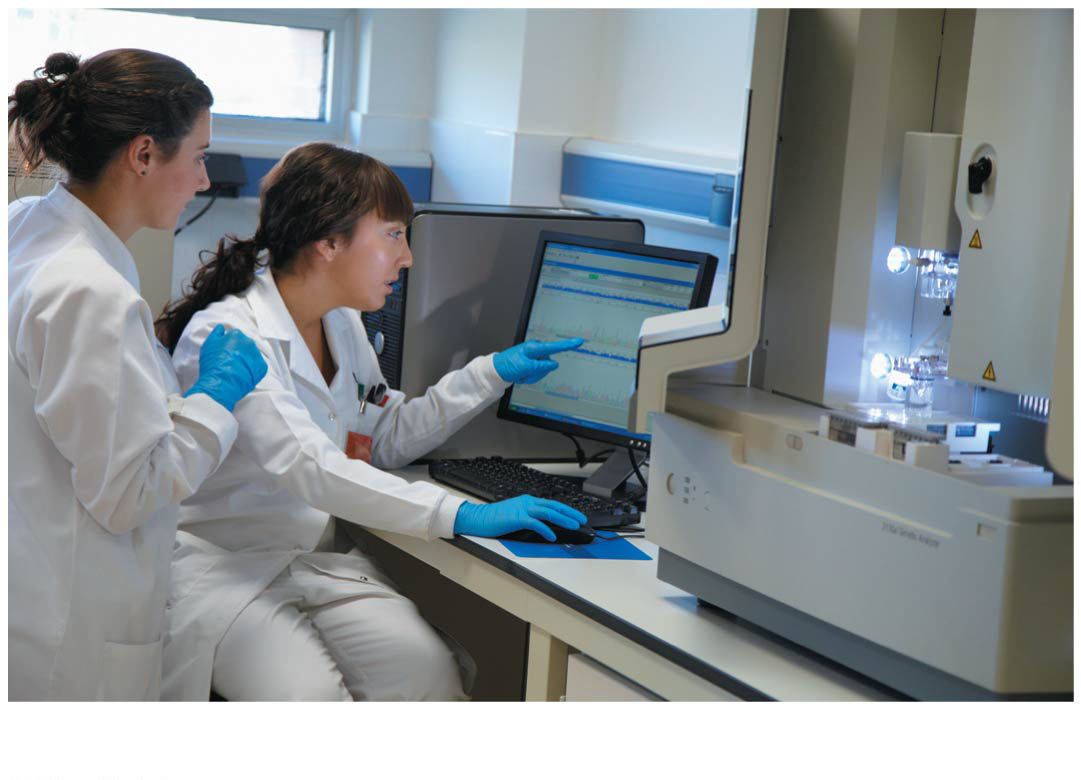 (a) Standard sequencing machine
[Speaker Notes: Figure 20.2a DNA sequencing machines (part 1: standard)]
Figure 20.2b
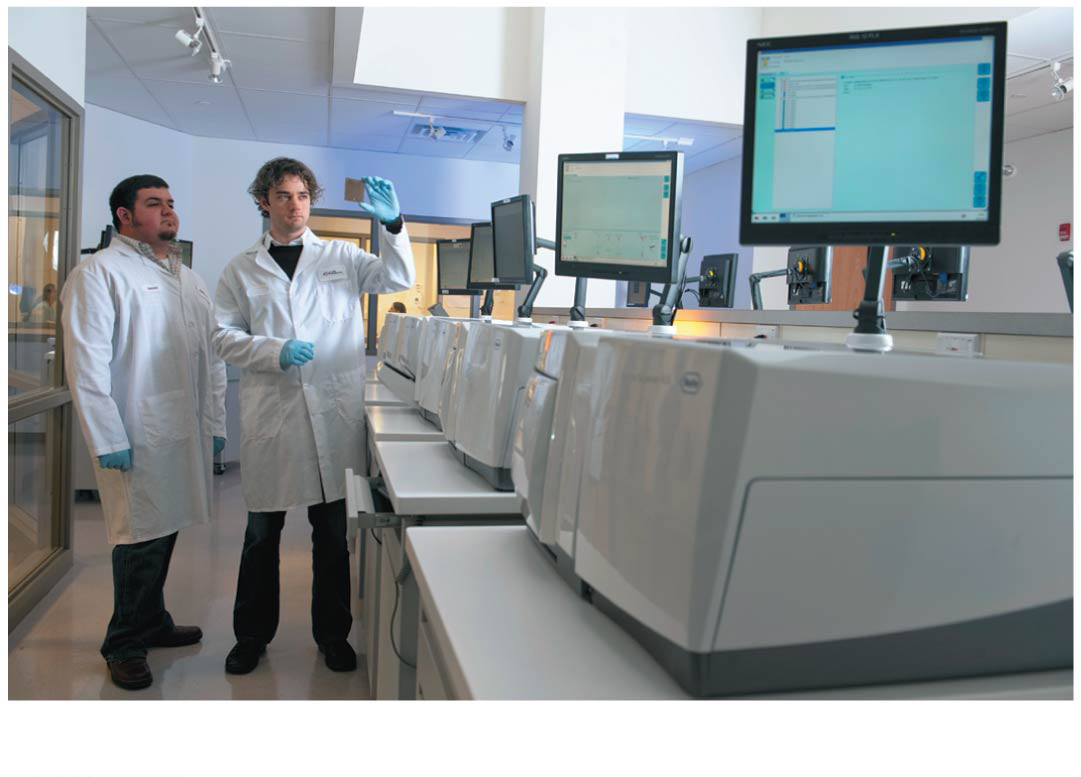 (b) Next-generation sequencing machines
[Speaker Notes: Figure 20.2b DNA sequencing machines (part 2: next-generation)]
Figure 20.3
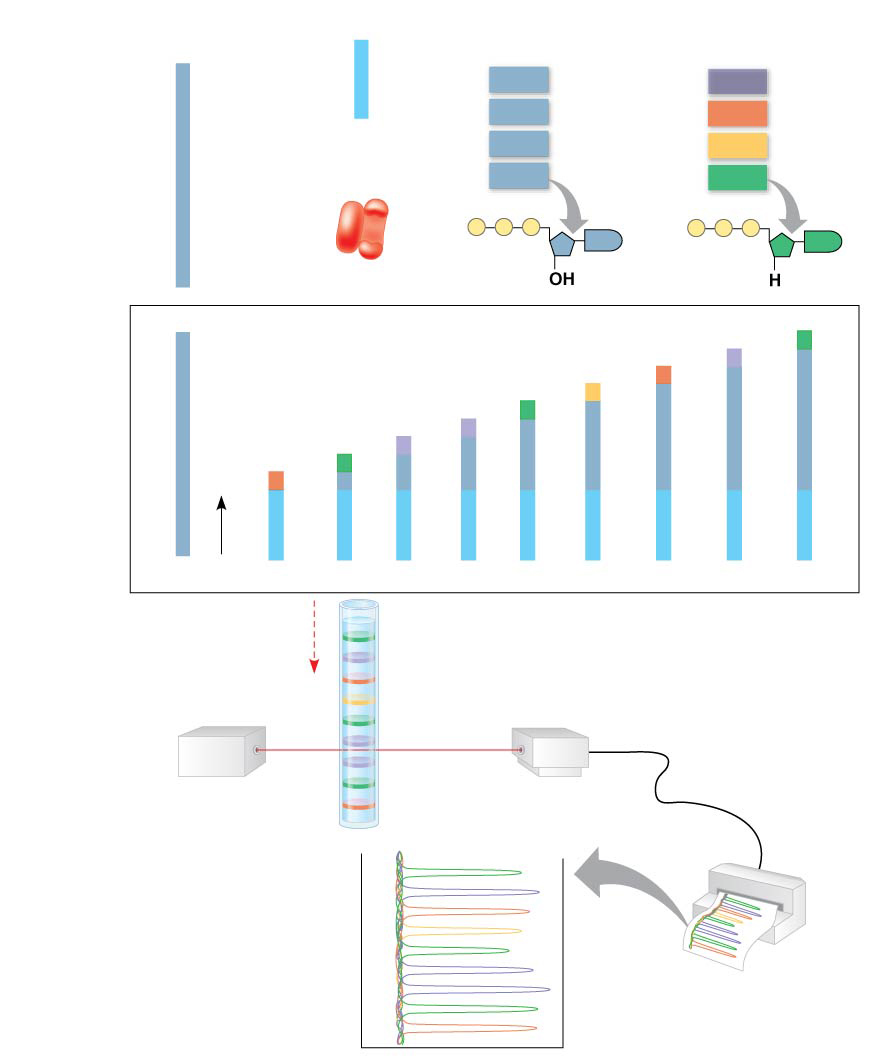 Technique
Dideoxyribonucleotides(fluorescently tagged)
DNA
(template strand)
Primer
Deoxyribo-nucleotides
3′
T
G
T
T
5′
C
T
G
AC
T
T
C
G
A
C
A
A
dATP
ddATP
5′
dCTP
ddCTP
DNA
polymerase
dTTP
ddTTP
dGTP
ddGTP
P
P
P
P
P
P
G
G
3′
Labeled strands
DNA (template strand)
5′
3′
dd
G
A
C
T
G
A
C
T
G
AC
T
T
C
G
A
C
A
A
dd
A
C
T
G
A
A
G
dd
C
T
G
A
A
G
dd
T
G
A
A
G
dd
G
A
A
G
dd
A
A
G
dd
A
G
A
G
C
T
G
T
T
dd
G
C
T
G
T
T
3′
dd
C
T
G
T
T
C
T
G
T
T
C
T
G
T
T
C
T
G
T
T
C
T
G
T
T
C
T
G
T
T
C
T
G
T
T
5′
5′
3′
Shortest
Longest
Directionof movementof strands
Longest labeled strand
Detector
Laser
Shortest labeled strand
Results
Last nucleotideof longestlabeled strand
G
A
C
T
G
A
A
G
C
Last nucleotideof shortestlabeled strand
[Speaker Notes: Figure 20.3 Research method: dideoxy chain termination method for sequencing DNA]
Figure 20.3a
Technique
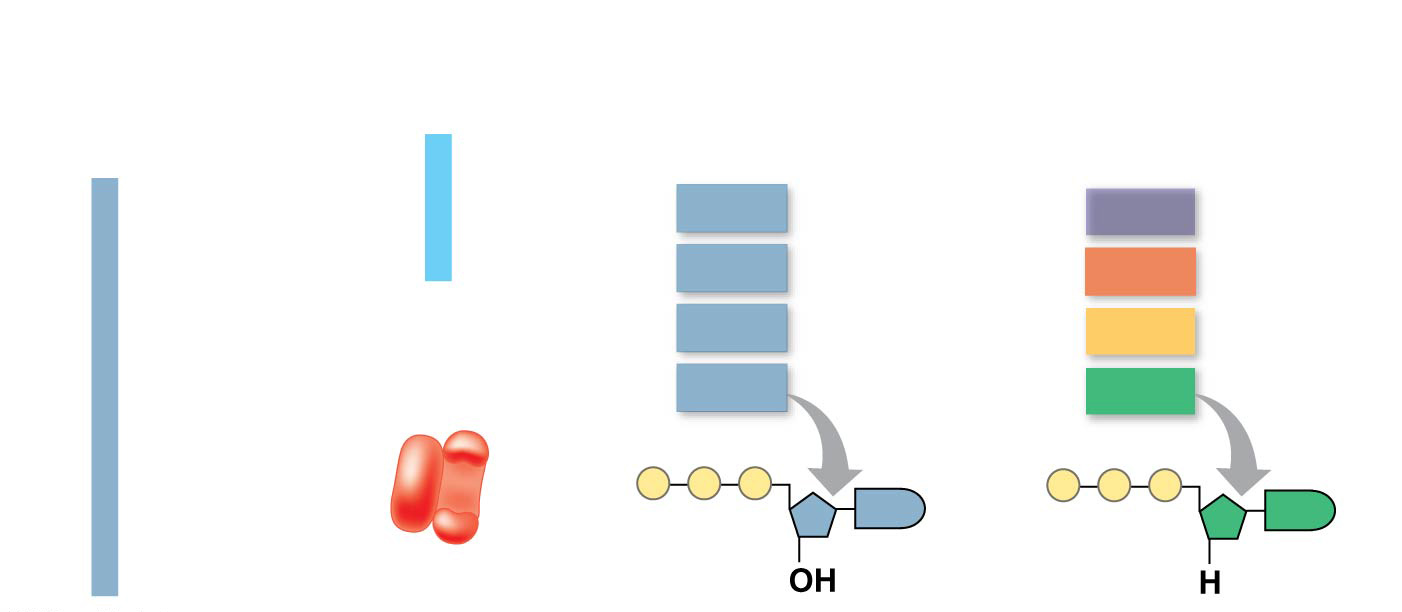 DNA
(template strand)
Primer
Deoxyribo-nucleotides
Dideoxyribonucleotides(fluorescently tagged)
3′
T
G
T
T
5′
C
T
G
AC
T
T
C
G
A
C
A
A
dATP
ddATP
dCTP
5′
ddCTP
DNA
polymerase
dTTP
ddTTP
dGTP
ddGTP
P
P
P
P
P
P
G
G
3′
[Speaker Notes: Figure 20.3a Research method: dideoxy chain termination method for sequencing DNA (part 1)]
Figure 20.3b
Technique
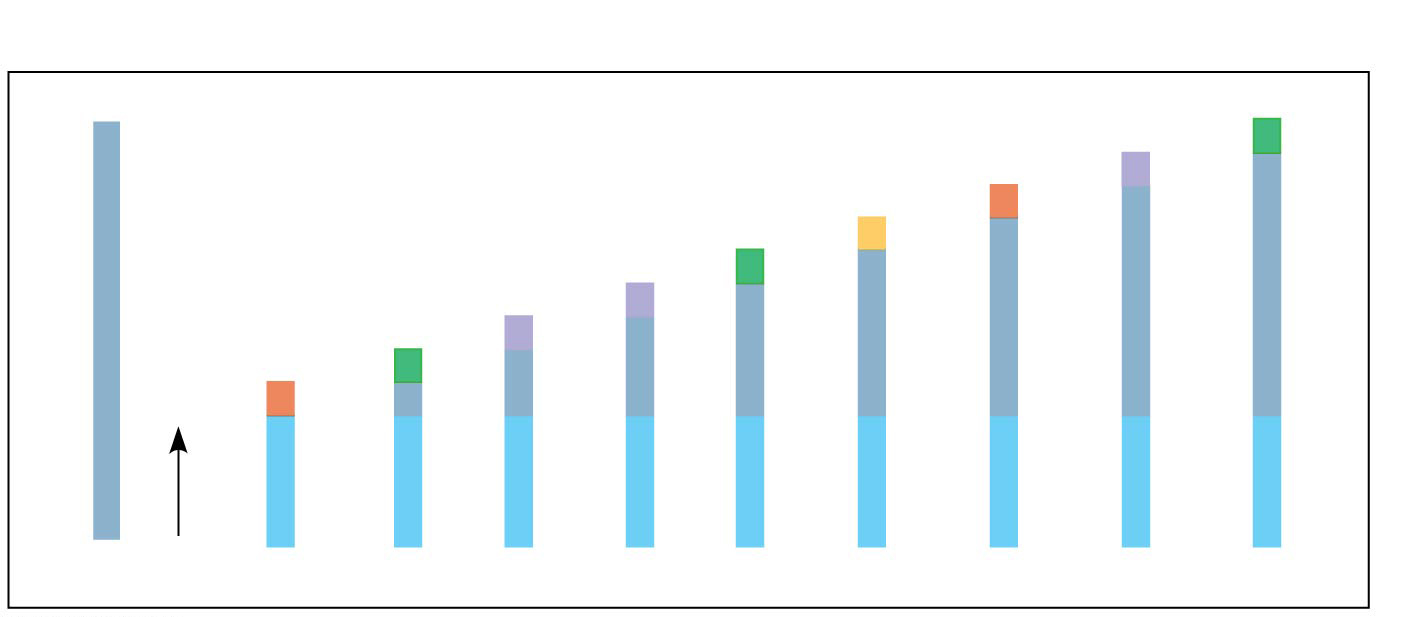 DNA (template strand)
Labeled strands
3′
5′
dd
G
A
C
T
G
A
C
T
G
AC
T
T
C
G
A
C
A
A
A
C
T
G
A
A
G
dd
dd
C
T
G
A
A
G
dd
T
G
A
A
G
dd
G
A
A
G
dd
A
A
G
dd
A
G
C
T
G
T
T
A
G
dd
G
C
T
G
T
T
3′
dd
C
T
G
T
T
C
T
G
T
T
C
T
G
T
T
C
T
G
T
T
C
T
G
T
T
C
T
G
T
T
C
T
G
T
T
5′
5′
3′
Longest
Shortest
[Speaker Notes: Figure 20.3b Research method: dideoxy chain termination method for sequencing DNA (part 2)]
Figure 20.3c
Technique
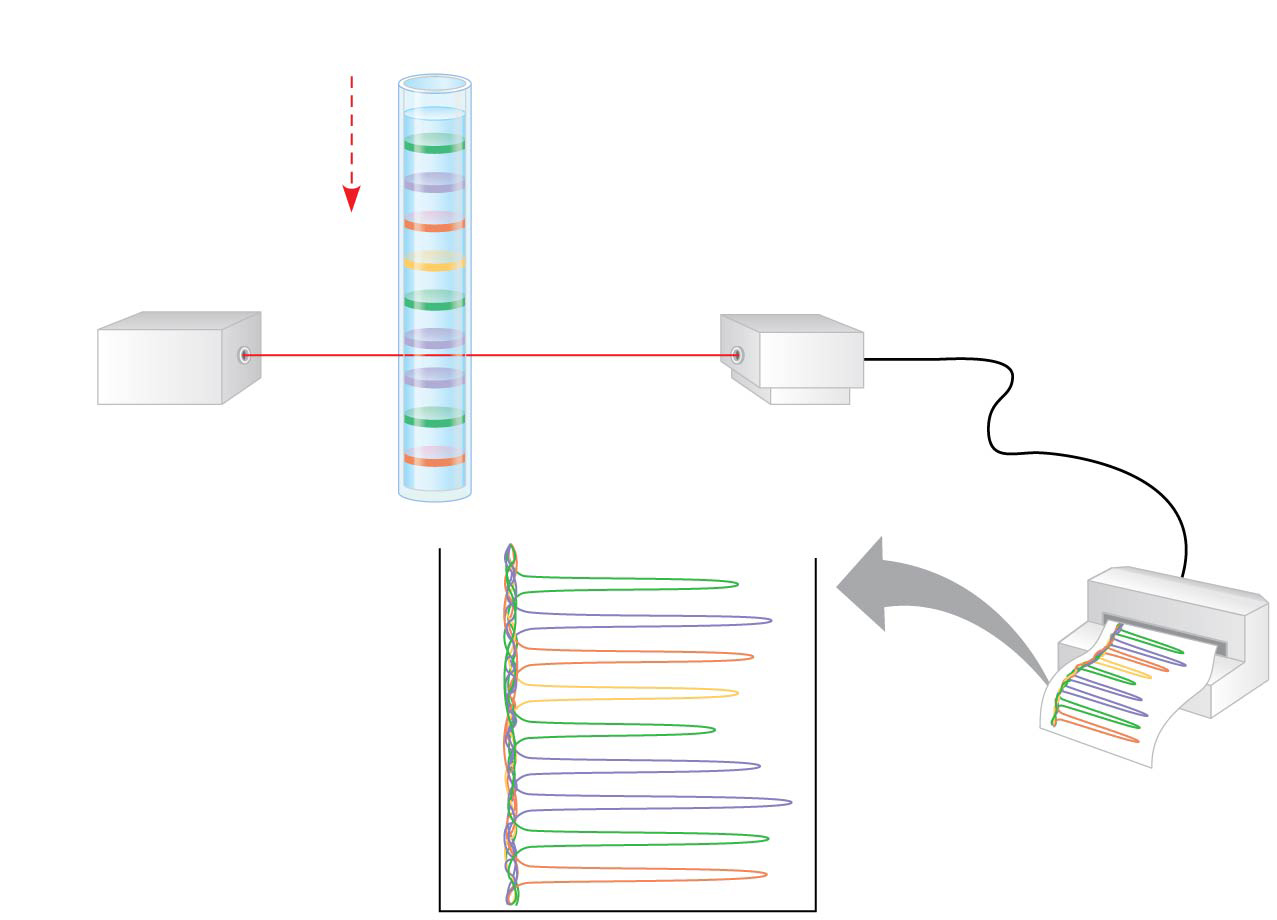 Directionof movementof strands
Longest labeled strand
Detector
Laser
Shortest labeled strand
Results
Last nucleotideof longestlabeled strand
G
A
C
T
G
A
A
G
C
Last nucleotideof shortestlabeled strand
[Speaker Notes: Figure 20.3c Research method: dideoxy chain termination method for sequencing DNA (part 3)]
“Next-generation sequencing” techniques use a single template strand that is immobilized and amplified to produce an enormous number of identical fragments
Thousands or hundreds of thousands of fragments (400–1,000 nucleotides long) are sequenced in parallel 
This is a type of “high-throughput” technology
Figure 20.4
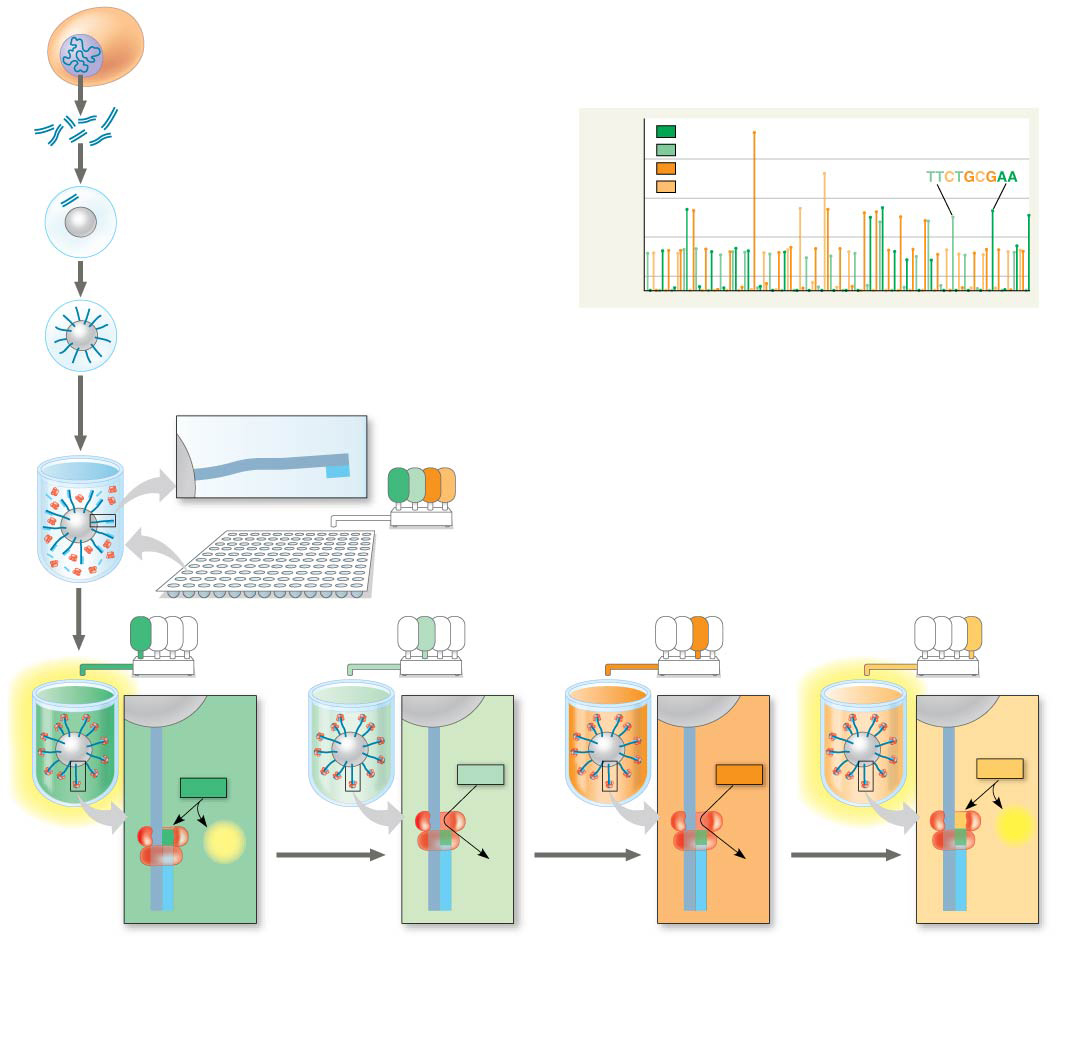 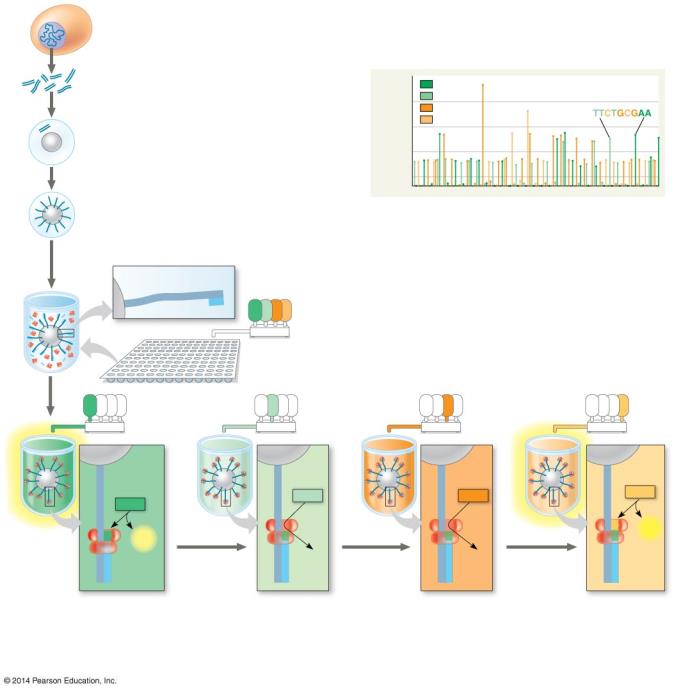 Technique
Genomic DNA is fragmented.
Results
A
4-mer
T
Each fragment is isolated witha bead.
G
3-mer
C
2-mer
Using PCR, 106 copies of eachfragment are made, each attachedto the bead by 5′ end.
1-mer
The bead is placed into a well withDNA polymerases and primers.
Template strandof DNA
3′
5′
3′
5′
G
A
T
C
Primer
A solution of each of the four nucleotidesis added to all wells and then washed off.The entire process is then repeated.
G
G
G
A
T
C
G
A
T
C
A
T
C
A
T
C
Templatestrandof DNA
C
C
C
C
C
C
C
C
dCTP
A
A
A
A
dGTP
dTTP
A
A
A
A
dATP
T
T
T
T
C
G
G
G
G
PPi
A
A
T
T
T
T
A
A
PPi
C
C
C
C
G
G
G
G
DNApolymerase
C
C
C
C
G
G
G
G
A
A
A
A
G
G
G
G
Primer
T
T
T
T
A
A
A
A
6
8
5
4
3
2
1
If a nucleotide is notcomplementary to thenext template base,no PPi is released, andno flash of light is recorded.
The process is repeated until everyfragment has a complete complementarystrand. The pattern of flashes reveals thesequence.
If a nucleotide is joined to a growing strand, PPi is released, causing a flash
of light that is recorded.
7
[Speaker Notes: Figure 20.4 Research method: next-generation sequencing]
Figure 20.4a
Technique
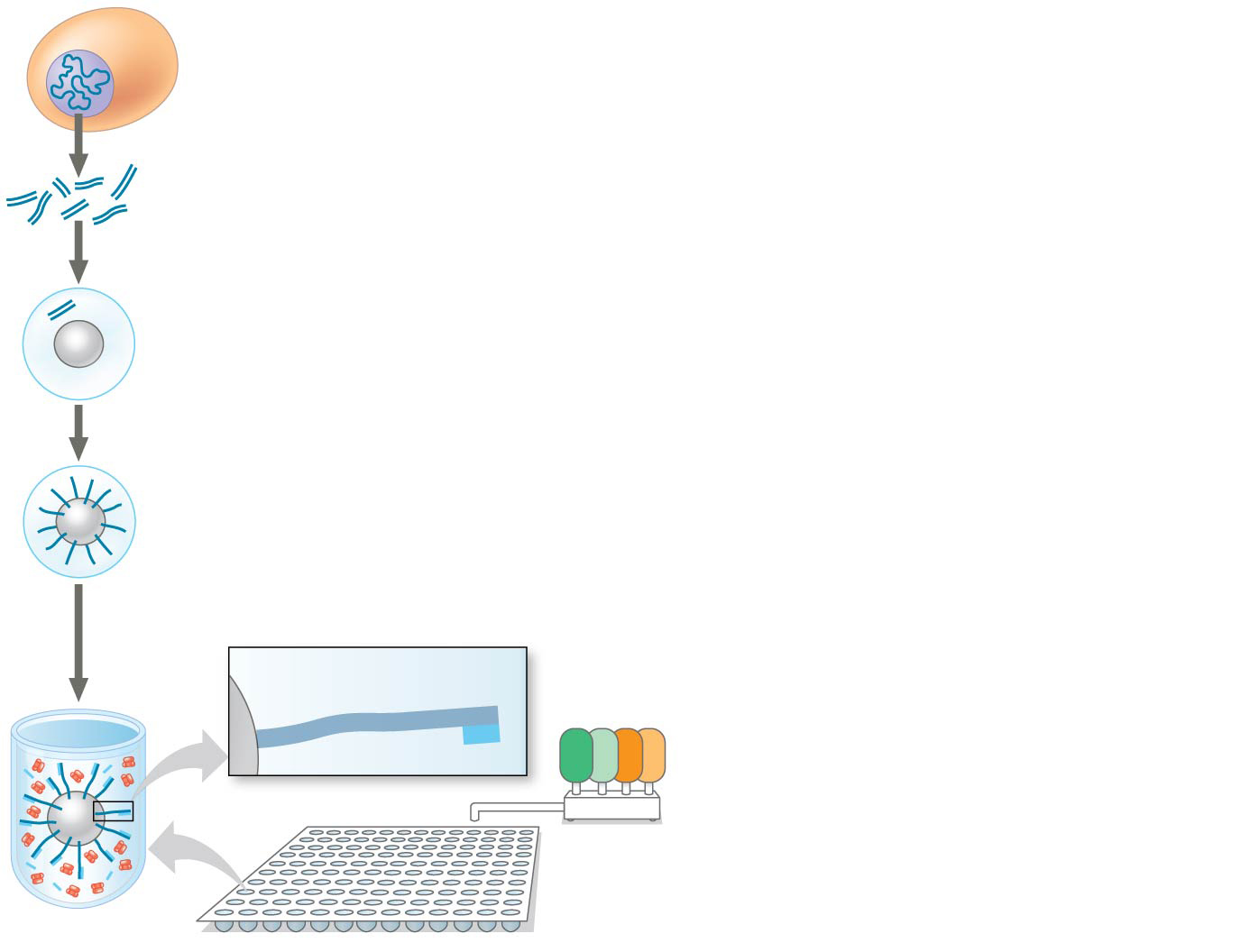 Genomic DNA is fragmented.
Each fragment is isolated witha bead.
Using PCR, 106 copies of eachfragment are made, each attachedto the bead by 5′ end.
4
3
2
1
5
The bead is placed into a well withDNA polymerases and primers.
Template strandof DNA
3′
5′
3′
5′
A
T
C
G
Primer
A solution of each of the four nucleotidesis added to all wells and then washed off.The entire process is then repeated.
[Speaker Notes: Figure 20.4a Research method: next-generation sequencing (part 1)]
Figure 20.4b
Technique
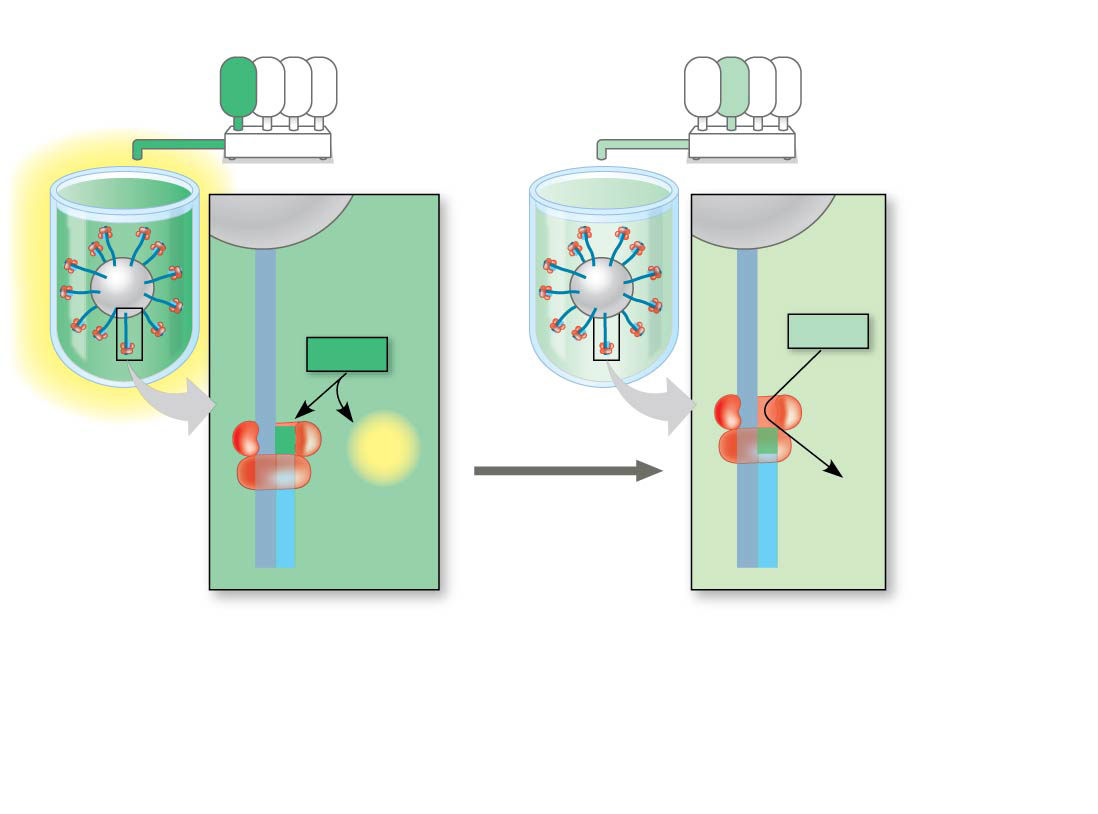 A
T
C
A
T
C
G
G
Templatestrandof DNA
C
C
C
C
A
A
dTTP
A
A
dATP
T
T
G
G
T
T
A
A
PPi
C
G
C
G
DNApolymerase
C
C
G
G
6
7
A
A
G
G
Primer
T
T
A
A
If a nucleotide is notcomplementary to thenext template base,no PPi is released, andno flash of light is recorded.
If a nucleotide is joined to a growing strand, PPi is released, causing a flash
of light that is recorded.
[Speaker Notes: Figure 20.4b Research method: next-generation sequencing (part 2)]
Figure 20.4c
Technique
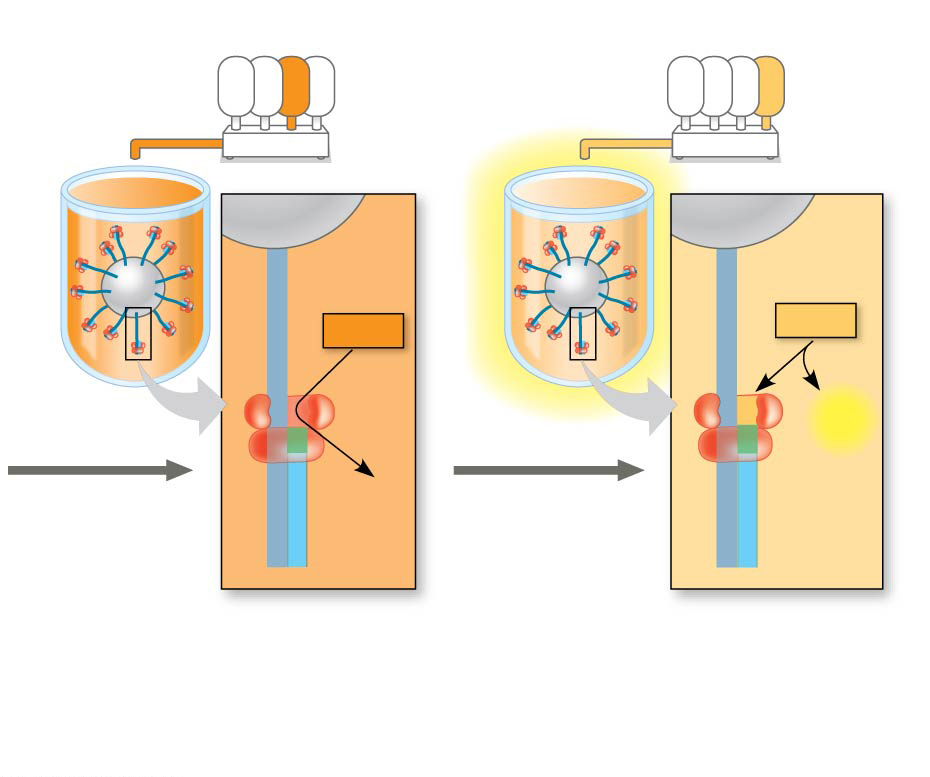 A
T
C
G
A
T
C
G
C
C
C
C
A
A
dCTP
dGTP
A
A
T
T
G
G
C
PPi
A
T
T
A
C
G
G
C
C
C
G
G
8
A
A
G
G
A
A
T
T
The process is repeated until everyfragment has a complete complementarystrand. The pattern of flashes reveals thesequence.
[Speaker Notes: Figure 20.4c Research method: next-generation sequencing (part 3)]
Figure 20.4d
Results
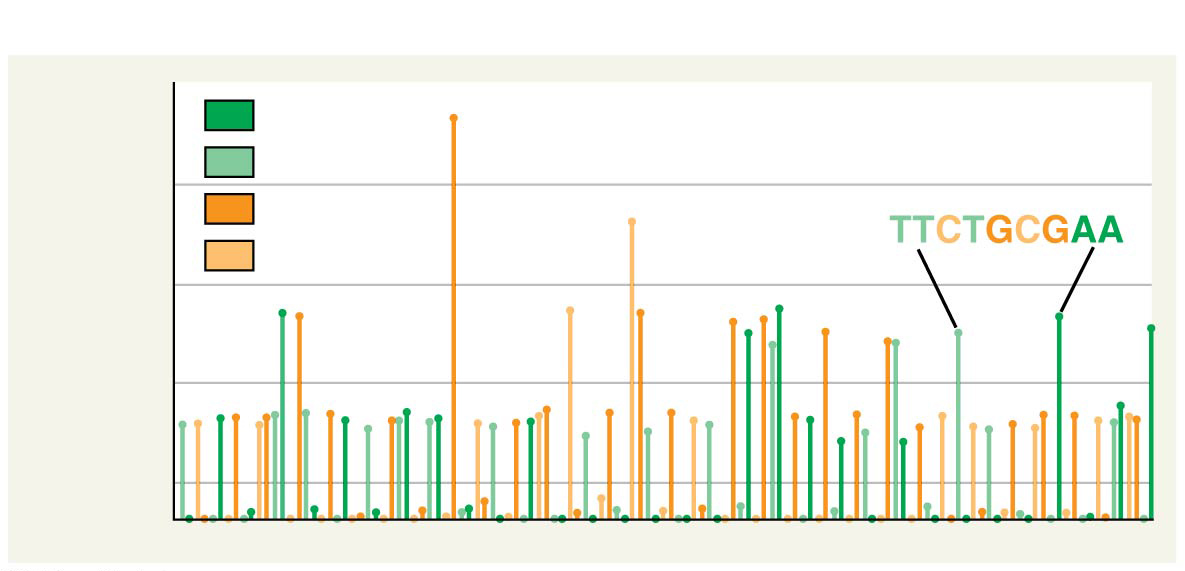 A
4-mer
T
G
3-mer
C
2-mer
1-mer
[Speaker Notes: Figure 20.4d Research method: next-generation sequencing (part 4)]
In “third-generation sequencing,” the techniques used are even faster and less expensive thanthe previous
Making Multiple Copies of a Gene or Other DNA Segment
To work directly with specific genes, scientists prepare well-defined DNA segments in multiple identical copies by a process called DNA cloning
Plasmids are small circular DNA molecules that replicate separately from the bacterial chromosome
Researchers can insert DNA into plasmids to produce recombinant DNA, a molecule withDNA from two different sources
Reproduction of a recombinant plasmid in a bacterial cell results in cloning of the plasmid including the foreign DNA
This results in the production of multiple copies of a single gene
The production of multiple copies of a single gene is a type of DNA cloning called gene cloning
Figure 20.5
Bacterium
Cell containing geneof interest
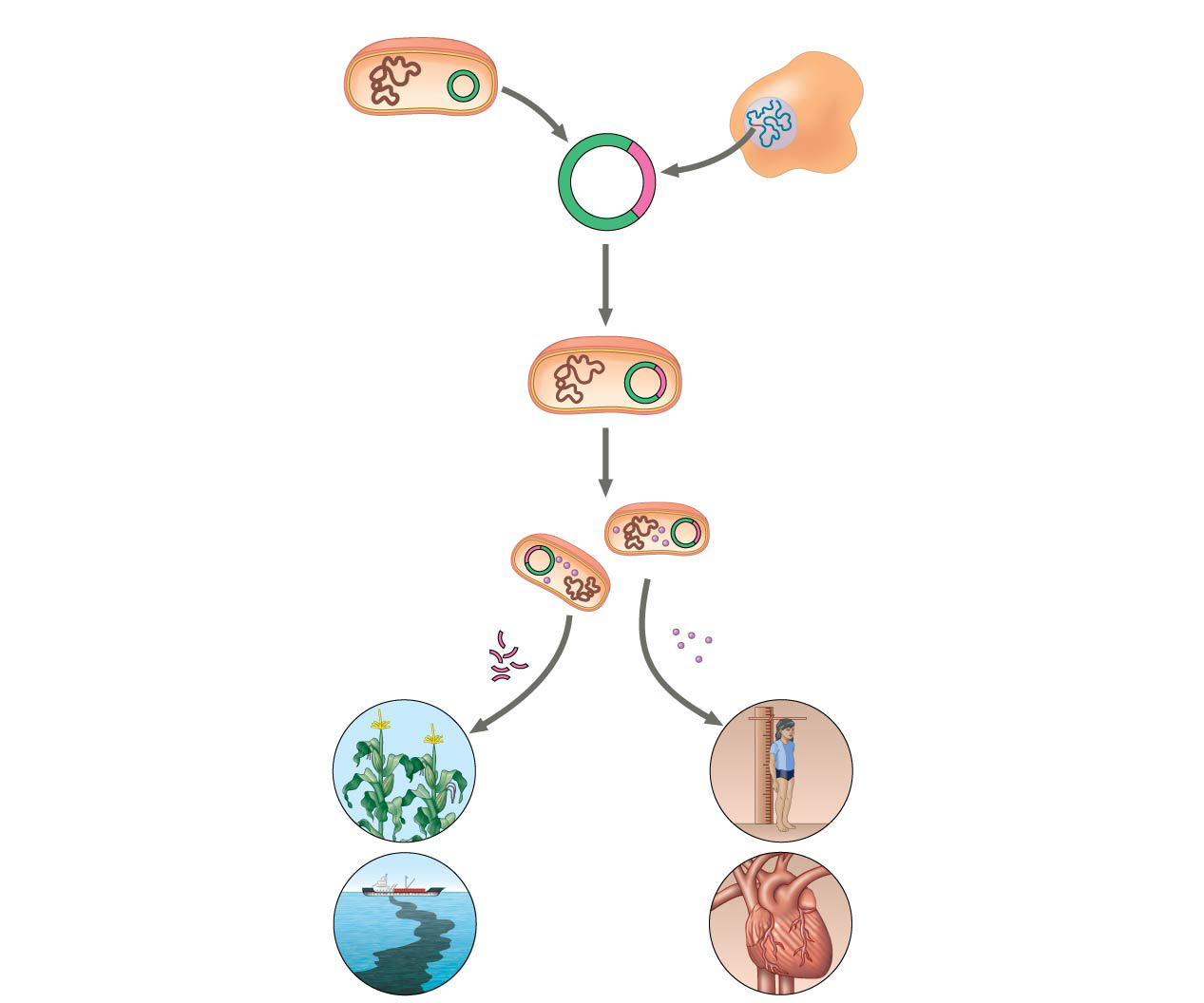 Gene insertedinto plasmid
Bacterialchromosome
Plasmid
DNA ofchromosome(“foreign” DNA)
Gene ofinterest
RecombinantDNA (plasmid)
Plasmid put intobacterial cell
Recombinantbacterium
Host cell grown in culture to form a clone ofcells containing the “cloned” gene of interest
3
Gene ofinterest
Protein expressedfrom gene of interest
Copies of gene
Protein harvested
Basic researchand variousapplications
4
1
2
Human growth hormonetreats stunted growth
Gene for pest resistanceinserted into plants
Gene used to alter bacteriafor cleaning up toxic waste
Protein dissolves blood clotsin heart attack therapy
[Speaker Notes: Figure 20.5 Gene cloning and some uses of cloned genes]
Figure 20.5a
Bacterium
Cell containing geneof interest
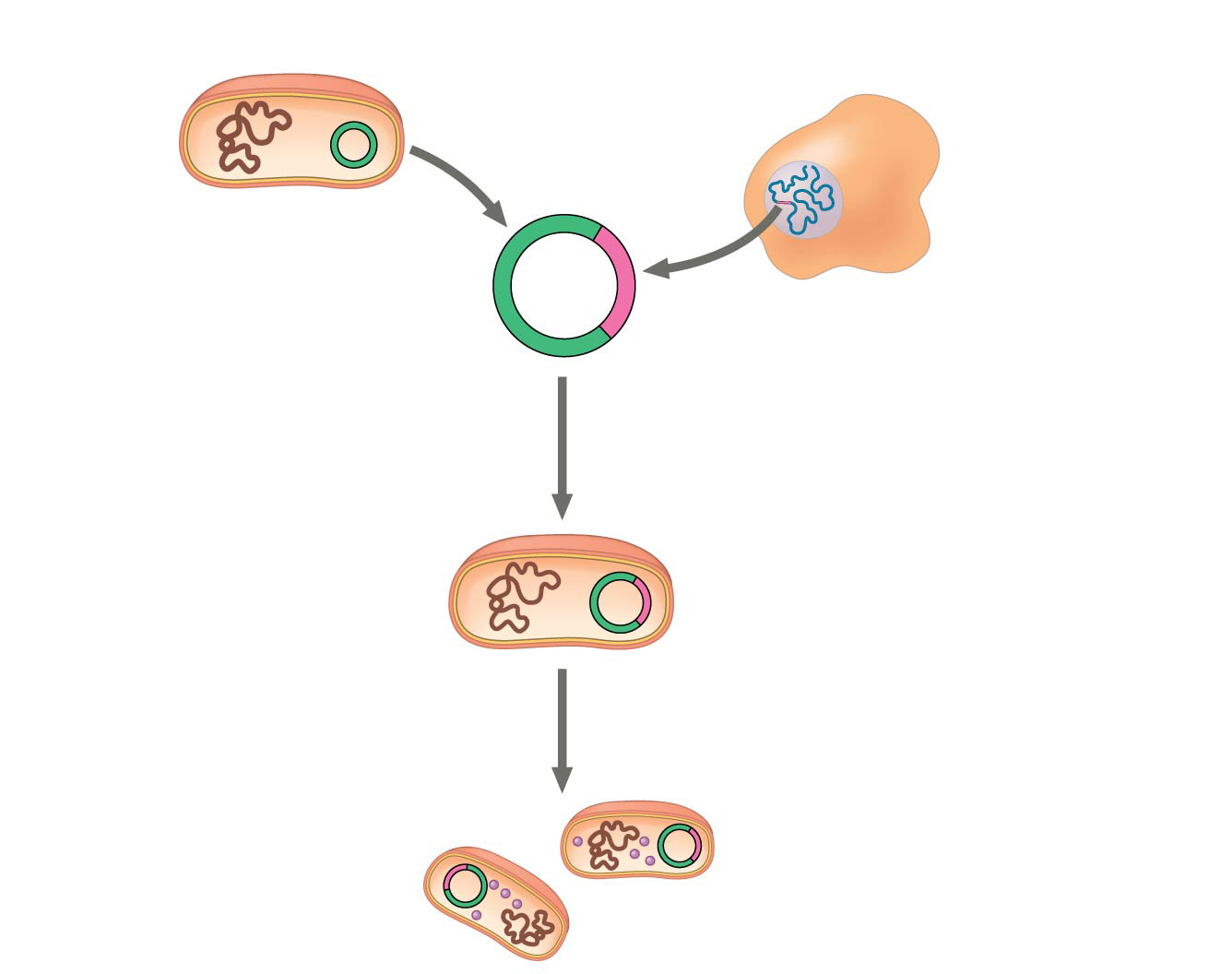 Gene insertedinto plasmid
1
Bacterialchromosome
Plasmid
DNA ofchromosome(“foreign” DNA)
Gene ofinterest
RecombinantDNA (plasmid)
Plasmid put intobacterial cell
2
Recombinantbacterium
Host cell grown in culture to form a clone of cells containing the “cloned” gene of interest
3
Gene ofinterest
Gene ofinterest
Protein expressedfrom gene of interest
[Speaker Notes: Figure 20.5a Gene cloning and some uses of cloned genes (part 1: steps)]
Figure 20.5b
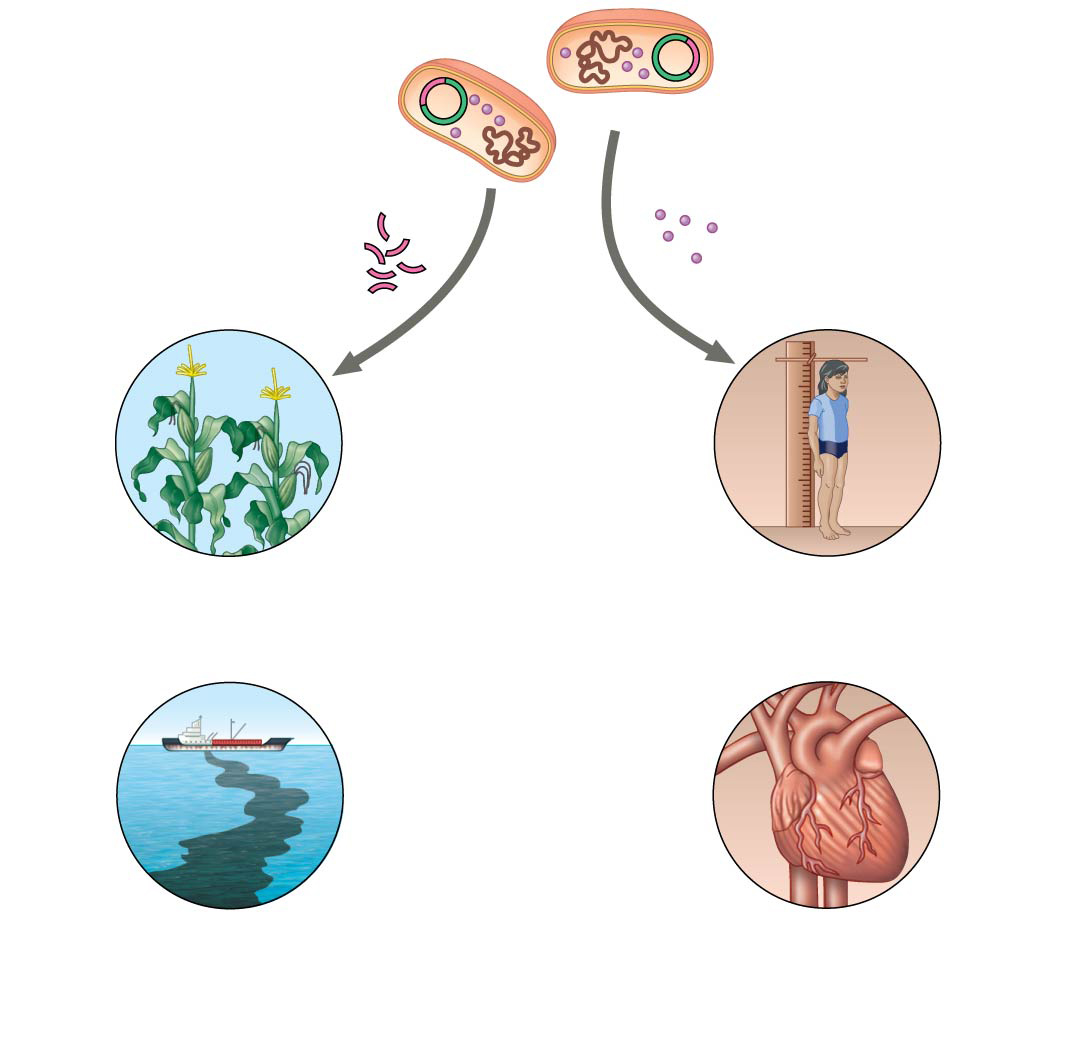 Gene ofinterest
Protein expressedfrom gene of interest
4
Copies of gene
Protein harvested
Basic researchand variousapplications
Human growth hormonetreats stunted growth
Gene for pest resistanceinserted into plants
Protein dissolves blood clots in heart attack therapy
Gene used to alter bacteria for cleaning up toxic waste
[Speaker Notes: Figure 20.5b Gene cloning and some uses of cloned genes (part 2: applications)]
A plasmid used to clone a foreign gene is called a cloning vector
Bacterial plasmids are widely used as cloning vectors because they are readily obtained, easily manipulated, easily introduced into bacterial cells, and once in the bacteria they multiply rapidly
Gene cloning is useful for amplifying genes to produce a protein product for research, medical, or other purposes
Using Restriction Enzymes to Make a Recombinant DNA Plasmid
Bacterial restriction enzymes cut DNA molecules at specific DNA sequences called restriction sites
A restriction enzyme usually makes many cuts, yielding restriction fragments
The most useful restriction enzymes cut DNAin a staggered way, producing fragments with “sticky ends”
Sticky ends can bond with complementary sticky ends of other fragments
DNA ligase is an enzyme that seals the bonds between restriction fragments
Figure 20.6
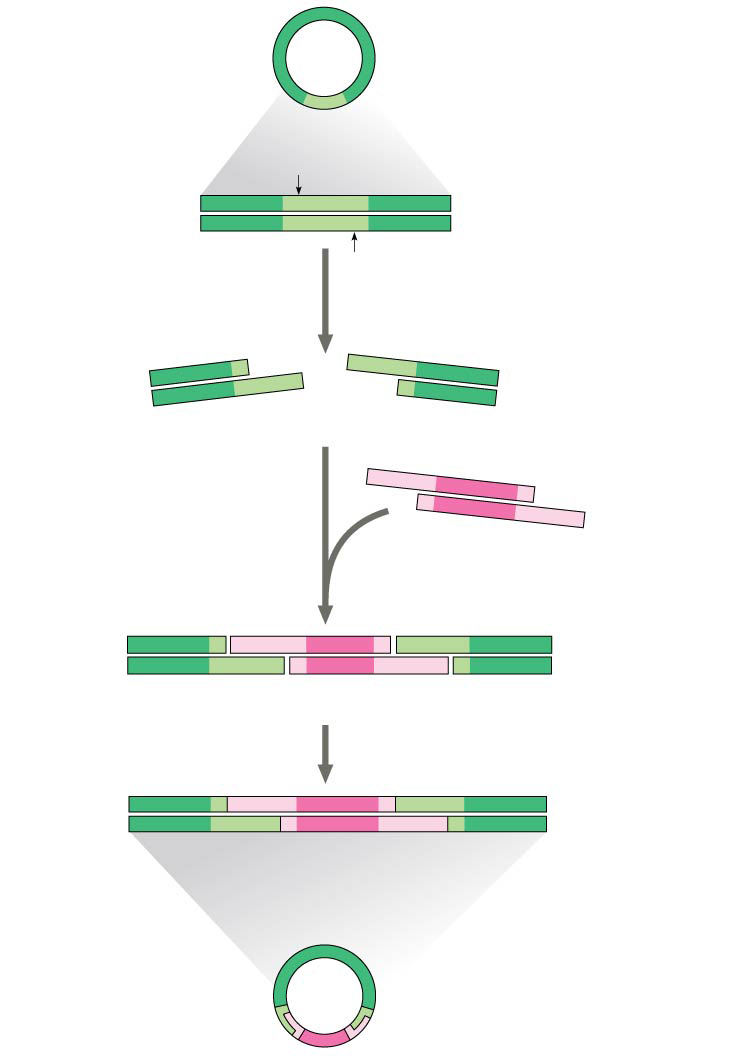 Bacterialplasmid
Restriction site
5′
3′
GAATTC
DNA
CTTAAG
3′
5′
Restriction enzyme cutsthe sugar-phosphatebackbones at each arrow.
5′
3′
3′
5′
AATTC
G
CTTAA
G
5′
3′
3′
5′
Sticky end
5′
3′
AATTC
Base pairing of stickyends produces variouscombinations.
G
G
CTTAA
3′
5′
Fragment from different DNA moleculecut by the same restriction enzyme
5′
3′
3′
3′
5′
5′
T
A
A
A
A
T
G
T
C
G
C
T
C
G
A
A
T
T
T
T
A
A
C
G
3′
5′
3′
3′
5′
5′
One possible combination
DNA ligaseseals the strands.
3′
5′
3′
5′
Recombinant DNA molecule
1
2
3
Recombinant plasmid
[Speaker Notes: Figure 20.6 Using a restriction enzyme DNA ligase to make a recombinant DNA plasmid]
Figure 20.6a
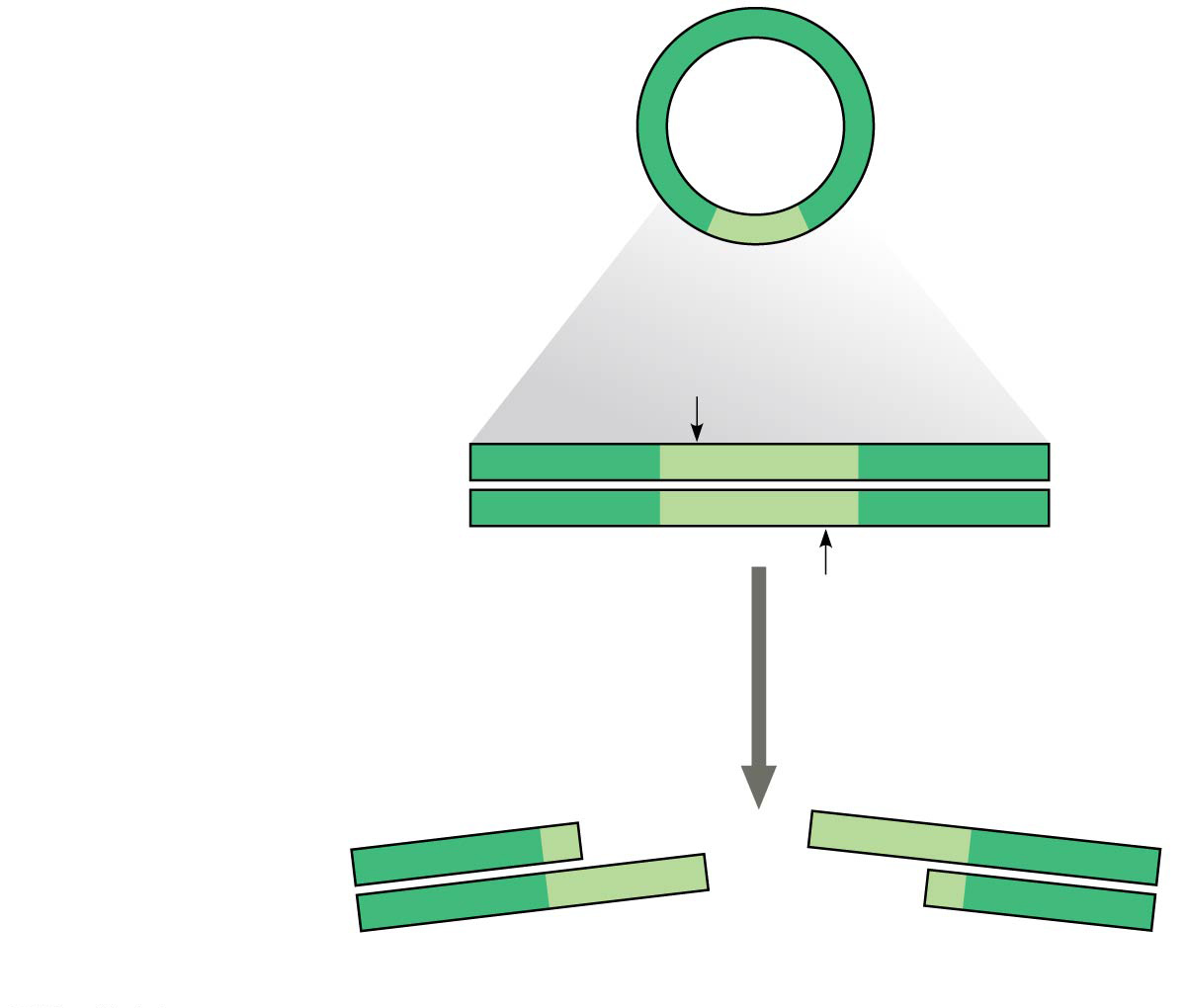 Bacterialplasmid
Restriction site
1
5′
3′
GAATTC
DNA
CTTAAG
3′
5′
Restriction enzyme cutsthe sugar-phosphatebackbones at each arrow.
5′
3′
3′
5′
AATTC
G
CTTAA
G
5′
3′
5′
3′
Sticky end
[Speaker Notes: Figure 20.6a Using a restriction enzyme DNA ligase to make a recombinant DNA plasmid (part 1)]
Figure 20.6b
5′
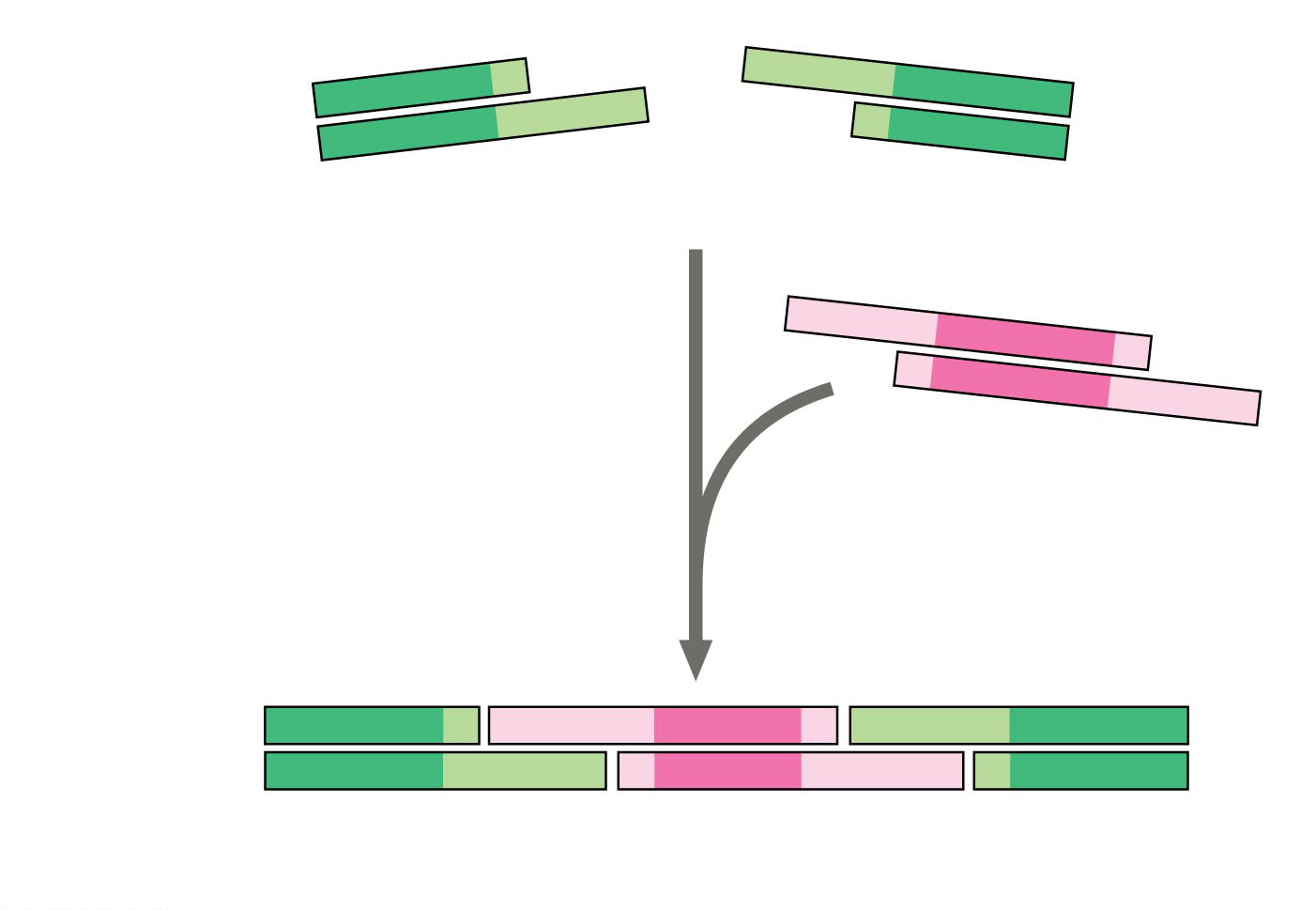 3′
3′
5′
AATTC
G
CTTAA
G
5′
3′
3′
5′
Sticky end
5′
3′
AATTC
Base pairing of stickyends produces variouscombinations.
G
2
G
CTTAA
3′
5′
Fragment from different DNA molecule cut by the same restriction enzyme
5′
5′
3′
3′
3′
5′
AATT
AATT
G
C
G
C
G
C
TTAA
TTAA
G
C
5′
5′
3′
5′
3′
3′
One possible combination
[Speaker Notes: Figure 20.6b Using a restriction enzyme DNA ligase to make a recombinant DNA plasmid (part 2)]
Figure 20.6c
3′
5′
5′
3′
3′
5′
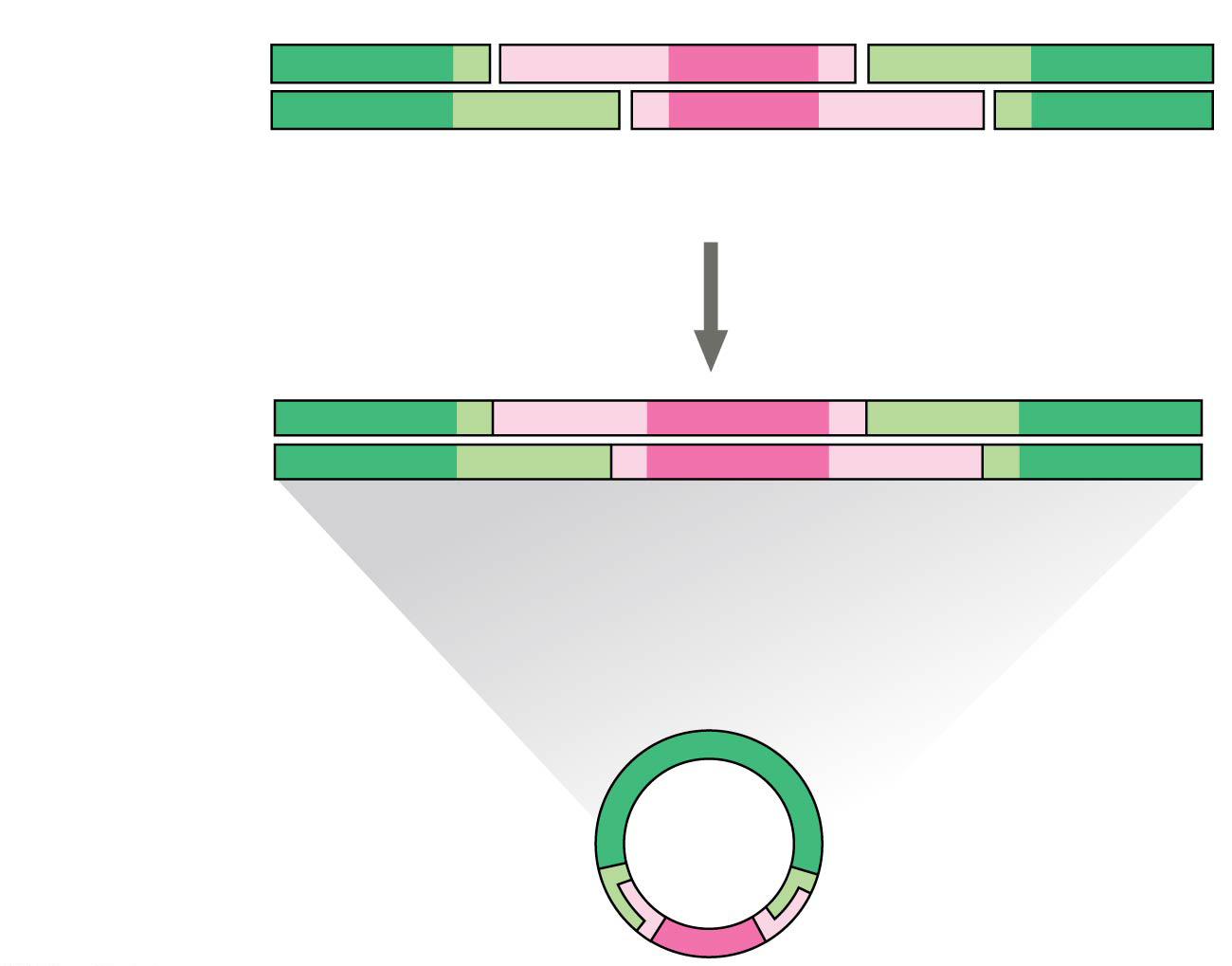 AATT
AATT
G
C
G
C
TTAA
TTAA
G
C
G
C
5′
5′
3′
5′
3′
3′
One possible combination
DNA ligaseseals the strands
3
3′
5′
5′
3′
Recombinant DNA molecule
Recombinantplasmid
[Speaker Notes: Figure 20.6c Using a restriction enzyme DNA ligase to make a recombinant DNA plasmid (part 3)]
Animation: Restriction Enzymes
To check the recombinant plasmid, researchers might cut the products again using the same restriction enzyme
To separate and visualize the fragments produced, gel electrophoresis would be carried out
This technique uses a gel made of a polymer to separate a mixture of nucleic acids or proteins based on size, charge, or other physical properties
Figure 20.7
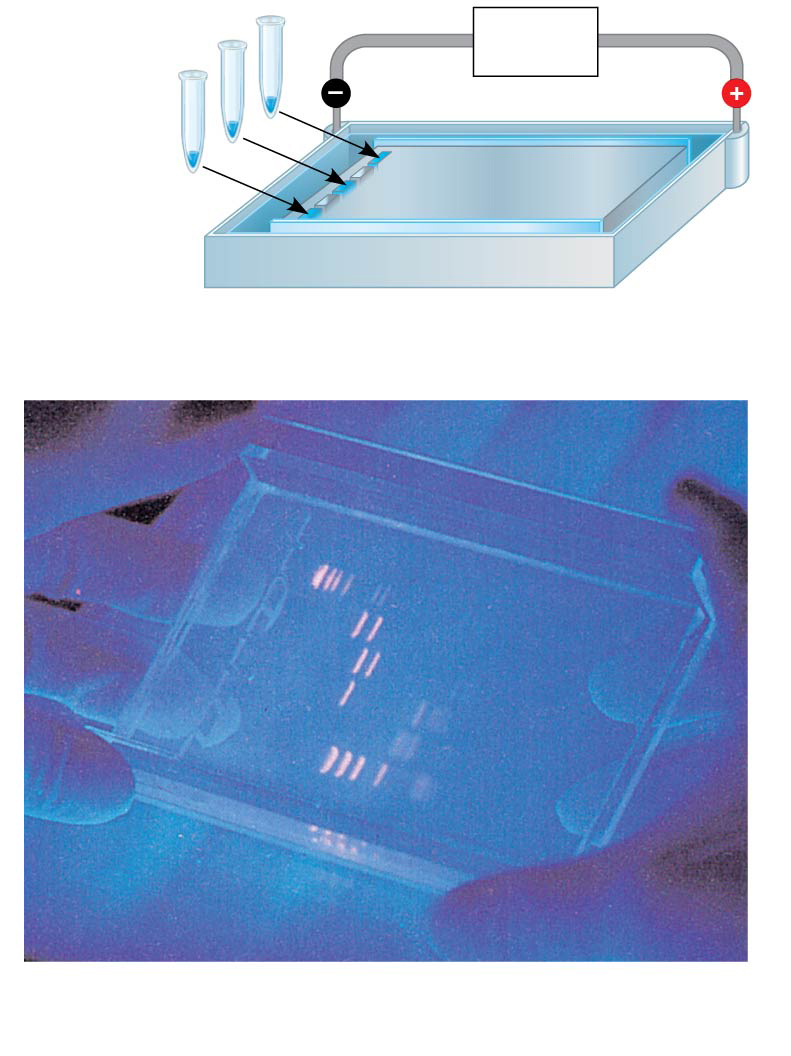 Mixture ofDNA mol-ecules ofdifferentsizes
Powersource
Cathode
Anode
Wells
Gel
(a) Negatively charged DNA molecules movetoward the positive electrode.
Restriction fragments(size standards)
(b) Shorter molecules are slowed down less thanlonger ones, so they move faster through the gel.
[Speaker Notes: Figure 20.7 Gel electrophoresis]
Figure 20.7a
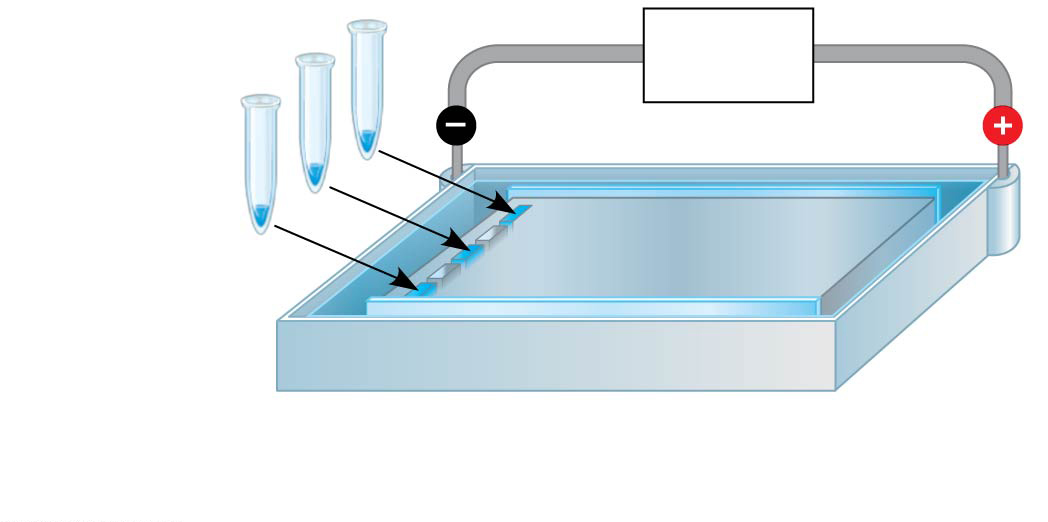 Powersource
Mixture ofDNA mol-ecules ofdifferentsizes
Cathode
Anode
Wells
Gel
(a) Negatively charged DNA molecules movetoward the positive electrode.
[Speaker Notes: Figure 20.7a Gel electrophoresis (part 1: art)]
Figure 20.7b
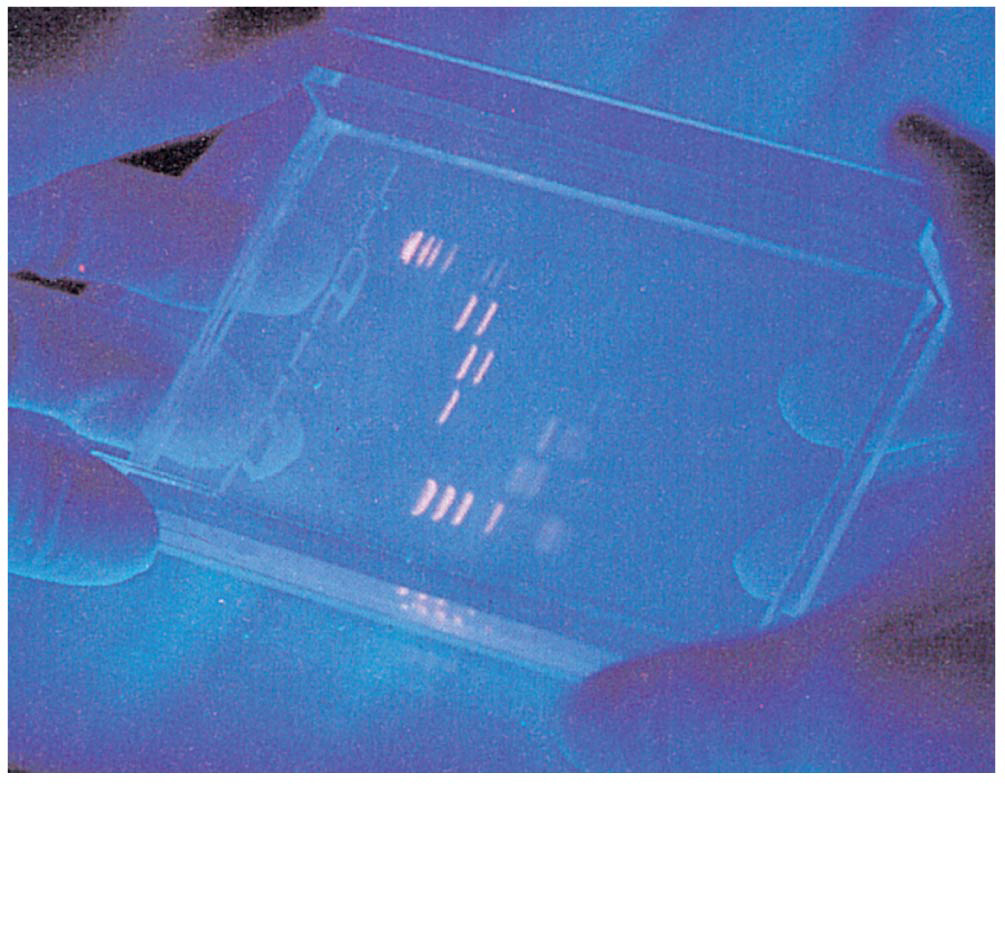 Restriction fragments(size standards)
(b) Shorter molecules are slowed down less than longer ones, so they move faster through the gel.
[Speaker Notes: Figure 20.7b Gel electrophoresis (part 2: photo)]
Video: Biotechnology Lab
Amplifying DNA: The Polymerase Chain Reaction (PCR) and Its Use in DNA Cloning
The polymerase chain reaction, PCR, can produce many copies of a specific target segment of DNA
A three-step cycle—heating, cooling, and replication—brings about a chain reaction that produces an exponentially growing population of identical DNA molecules
The key to PCR is an unusual, heat-stable DNA polymerase called Taq polymerase
PCR uses a pair of primers specific for the sequence to be amplified
PCR amplification occasionally incorporates errors into the amplified strands and so cannot substitute for gene cloning in cells
Figure 20.8
5′
Technique
3′
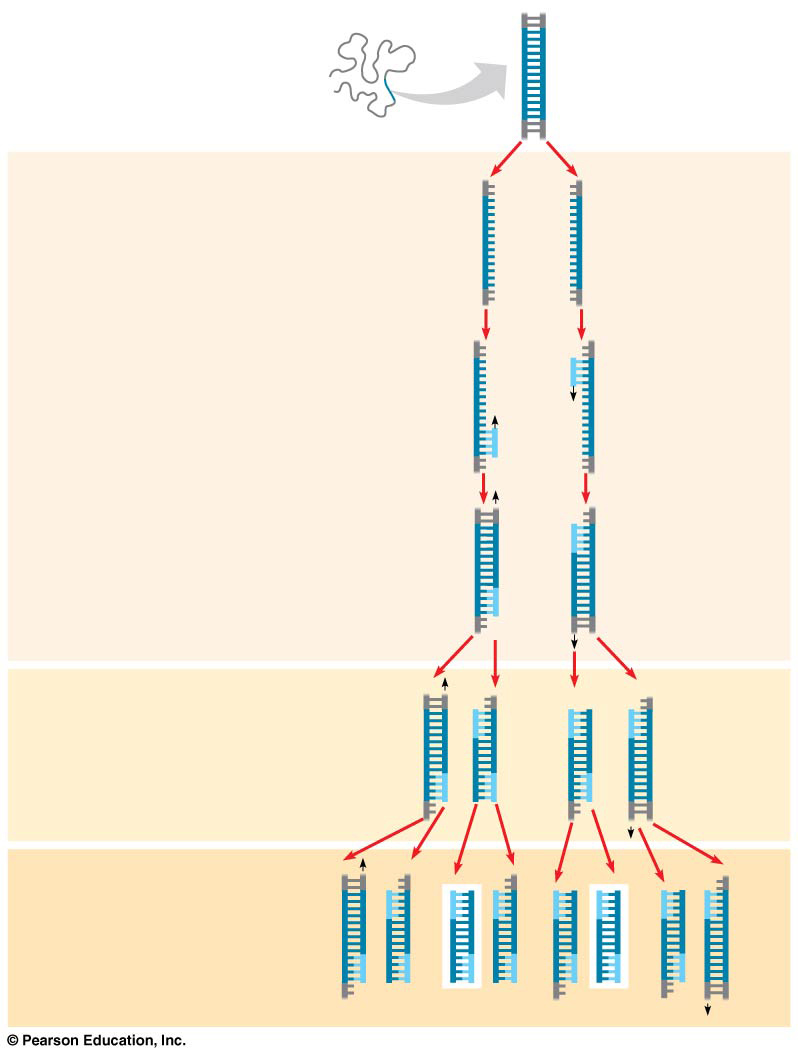 Targetsequence
3′
Genomic  DNA
5′
3′
5′
Denaturation
1
2
3
5′
3′
Annealing
Cycle 1yields2molecules
Primers
Extension
New
nucleotides
Cycle 2yields4molecules
Cycle 3 yields 8molecules;2 molecules(in white boxes)match targetsequence
[Speaker Notes: Figure 20.8 Research method: the polymerase chain reaction (PCR)]
Figure 20.8a
Technique
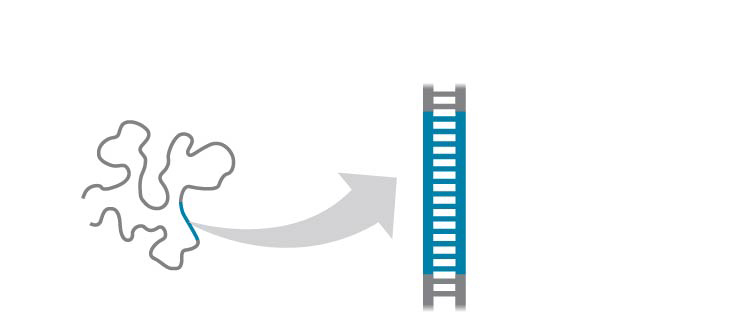 5′
3′
Targetsequence
Genomic  DNA
5′
3′
[Speaker Notes: Figure 20.8a Research method: the polymerase chain reaction (PCR) (part 1)]
Figure 20.8b-1
Technique
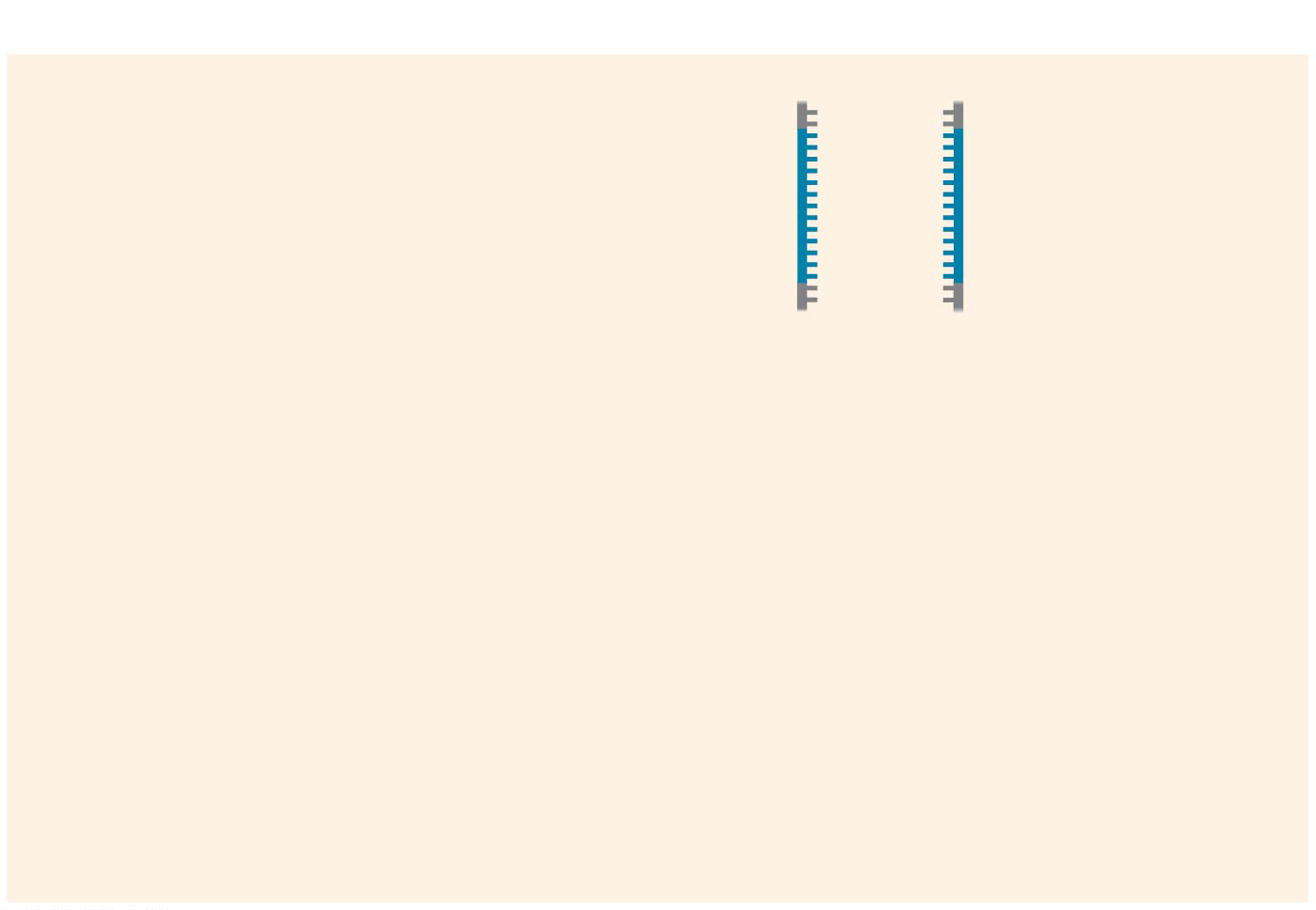 5′
3′
1
Denaturation
5′
3′
Cycle 1yields2molecules
[Speaker Notes: Figure 20.8b-1 Research method: the polymerase chain reaction (PCR) (part 2, step 1)]
Figure 20.8b-2
Technique
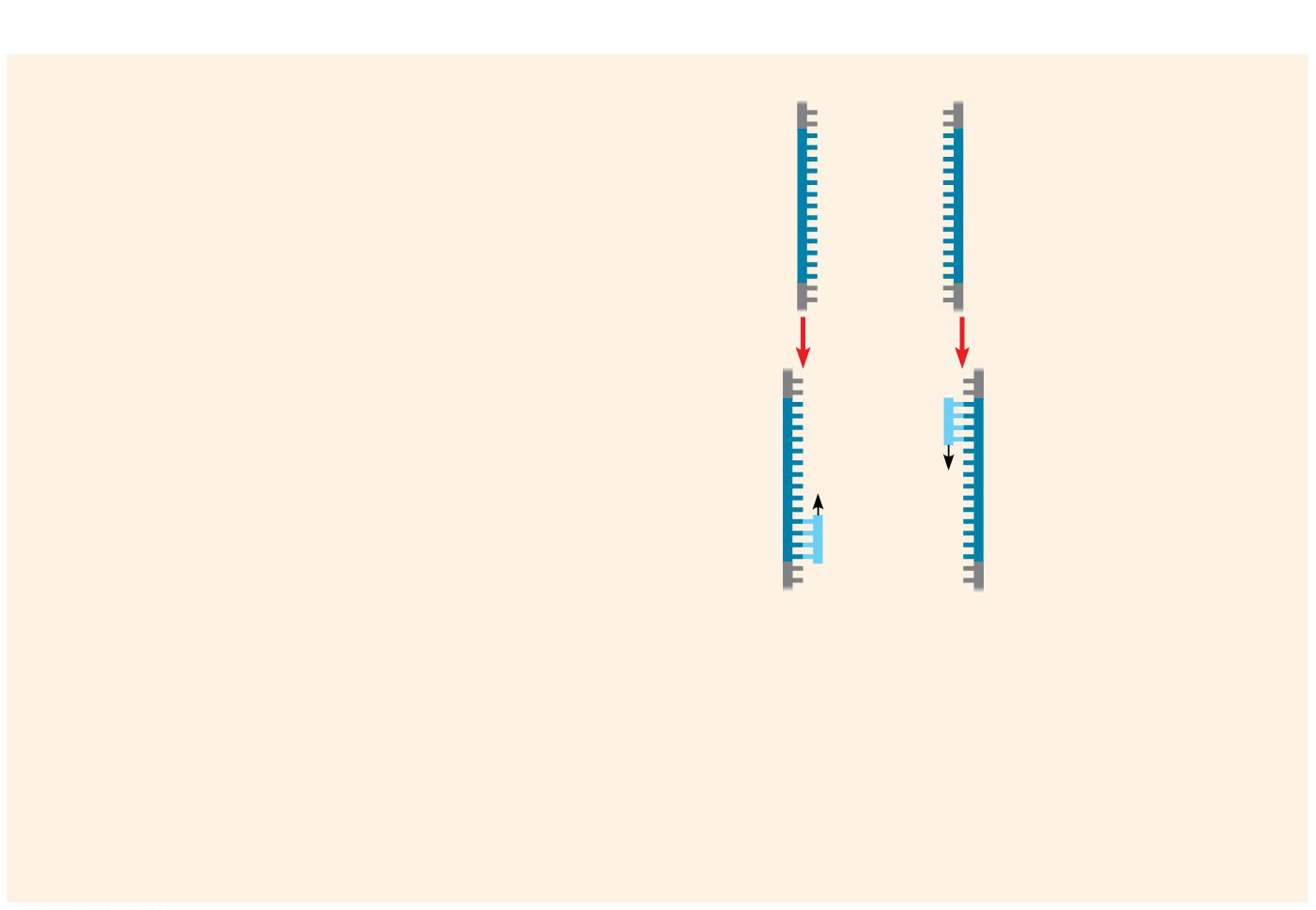 5′
3′
1
2
Denaturation
5′
3′
Annealing
Cycle 1yields2molecules
Primers
[Speaker Notes: Figure 20.8b-2 Research method: the polymerase chain reaction (PCR) (part 2, step 2)]
Figure 20.8b-3
Technique
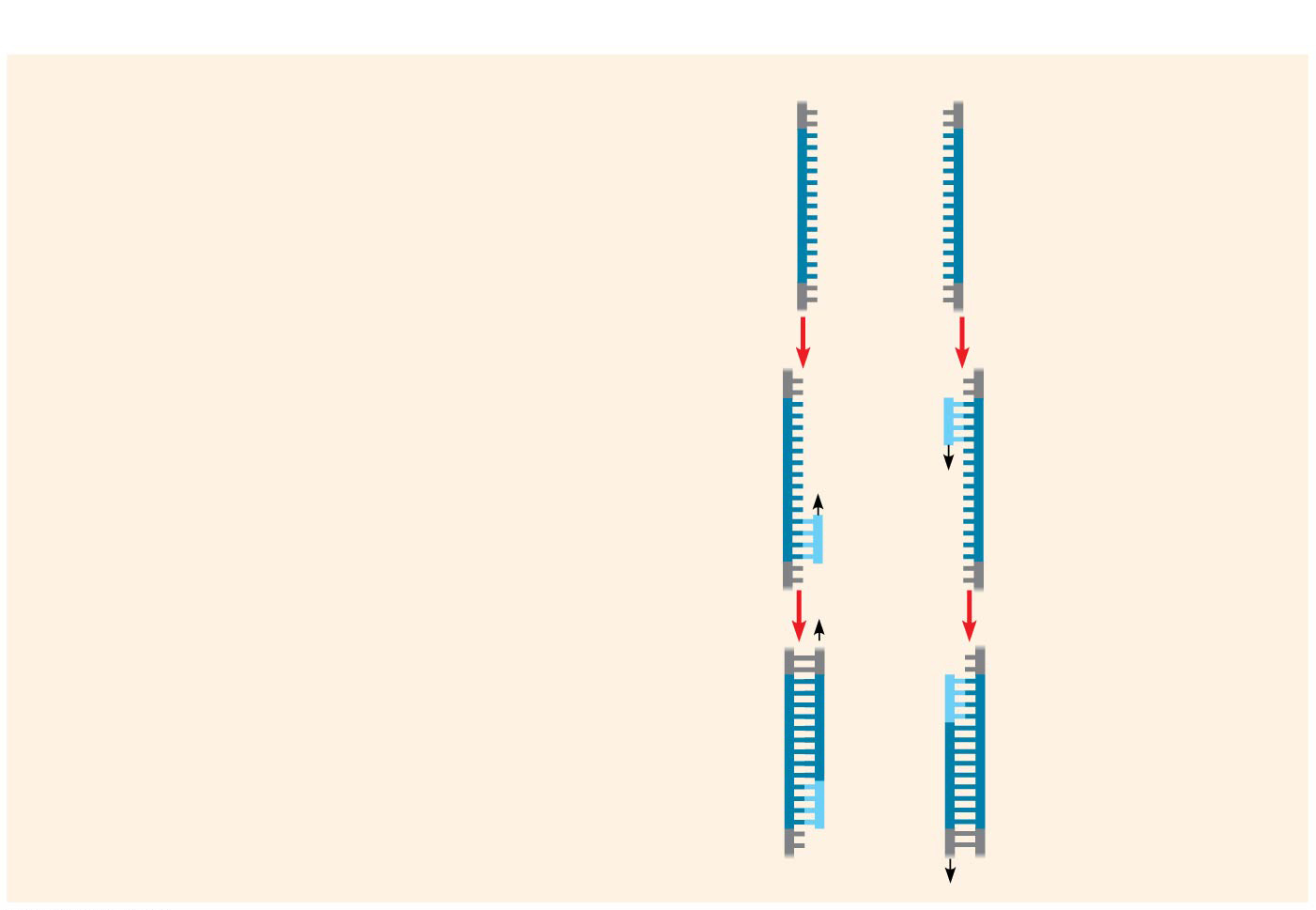 5′
3′
1
2
3
Denaturation
5′
3′
Annealing
Cycle 1yields2molecules
Primers
Extension
Newnucleotides
[Speaker Notes: Figure 20.8b-3 Research method: the polymerase chain reaction (PCR) (part 2, step 3)]
Figure 20.8c
Technique
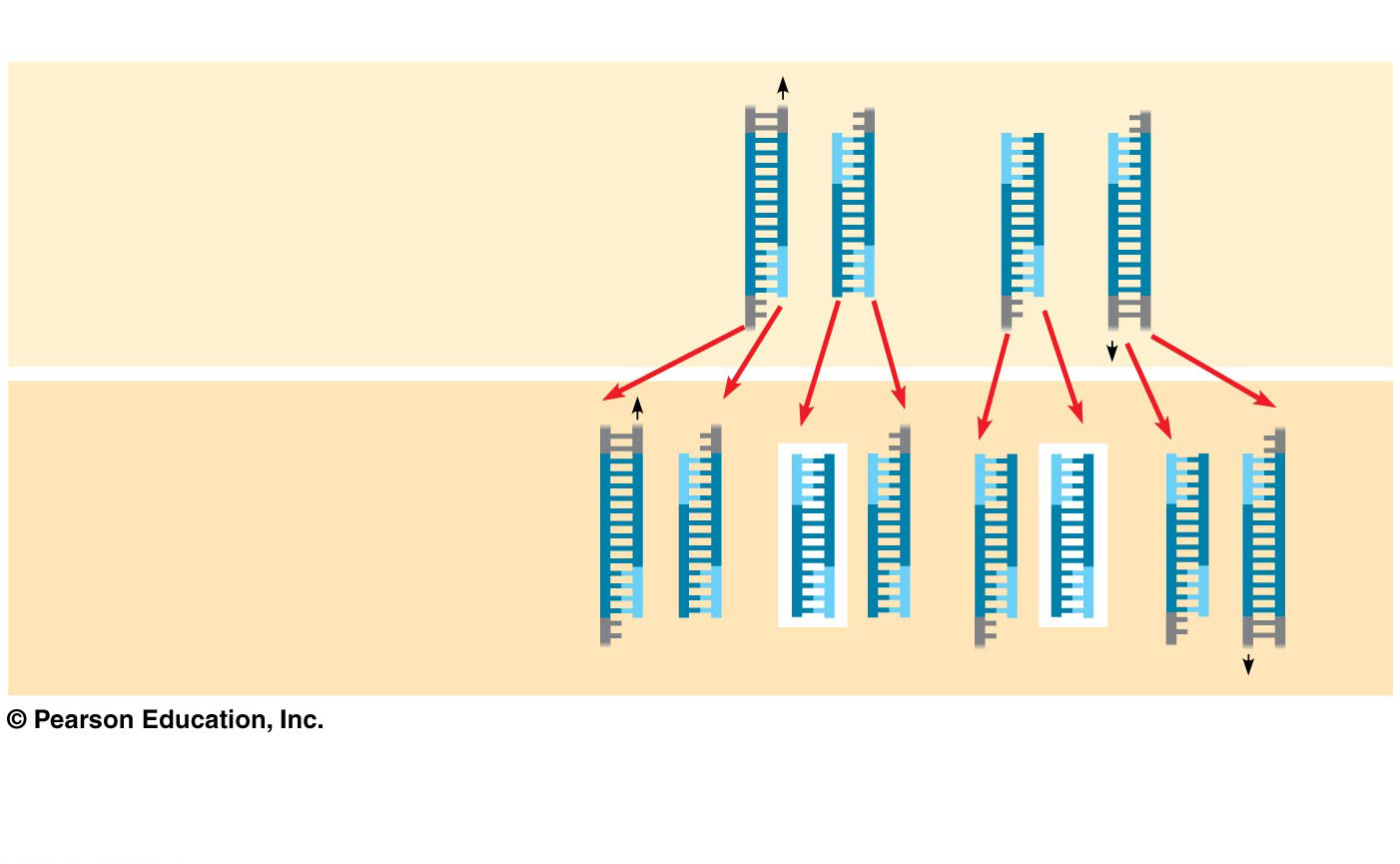 Cycle 2yields4molecules
Cycle 3 yields 8molecules;2 molecules(in white boxes)match targetsequence
Results After 30 more cycles, over 1 billion (109) molecules matchthe target sequence.
[Speaker Notes: Figure 20.8c Research method: the polymerase chain reaction (PCR) (part 3)]
PCR primers can be designed to include restriction sites that allow the product to be cloned into plasmid vectors
The resulting clones are sequenced anderror-free inserts selected
Figure 20.9
DNA fragments obtainedby PCR with restrictionsites matching those inthe cloning vector
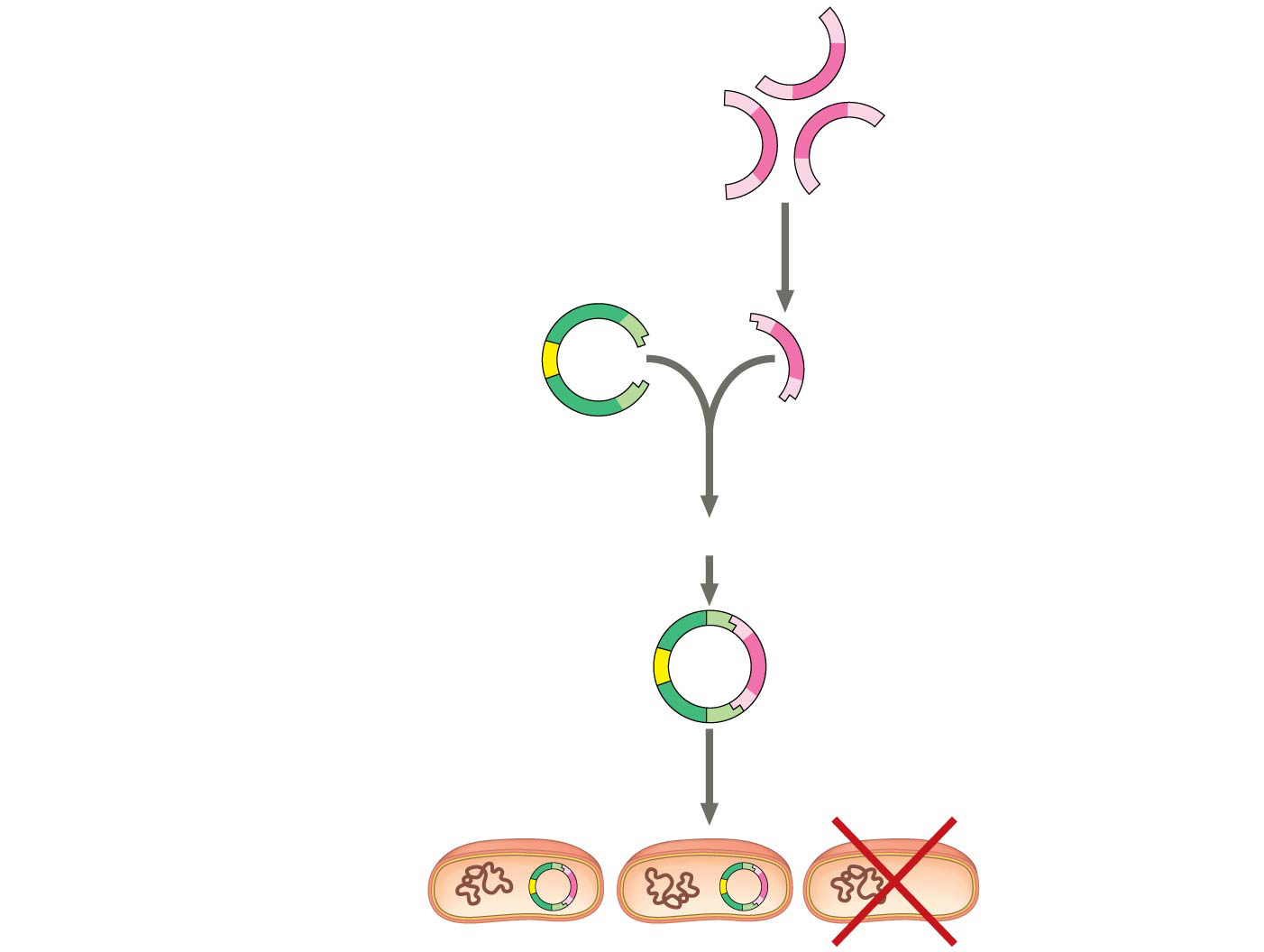 Cut with same restrictionenzyme used on cloningvector
A gene that makes bacterialcells resistant to an antibioticis present on the plasmid.
Cloning vector(bacterial plasmid)
Mix and ligate
RecombinantDNA plasmid
Only cells that take upa plasmid will survive
[Speaker Notes: Figure 20.9 Use of restriction enzyme and PCR in gene cloning]
Animation: Cloning a Gene
Expressing Cloned Eukaryotic Genes
After a gene has been cloned, its protein product can be produced in larger amounts for research
Cloned genes can be expressed as protein in either bacterial or eukaryotic cells
Bacterial Expression Systems
Several technical difficulties hinder expression of cloned eukaryotic genes in bacterial host cells
To overcome differences in promoters and other DNA control sequences, scientists usually employ an expression vector, a cloning vector that contains a highly active bacterial promoter
Another difficulty with eukaryotic gene expression in bacteria is the presence of introns in most eukaryotic genes
Researchers can avoid this problem by using cDNA, complementary to the mRNA, which contains only exons
Eukaryotic DNA Cloning and Expression Systems
Molecular biologists can avoid eukaryote-bacterial incompatibility issues by using eukaryotic cells, such as yeasts, as hosts for cloning and expressing genes
Even yeasts may not possess the proteins required to modify expressed mammalianproteins properly
In such cases, cultured mammalian or insect cells may be used to express and study proteins
One method of introducing recombinant DNA into eukaryotic cells is electroporation, applying a brief electrical pulse to create temporary holes in plasma membranes
Alternatively, scientists can inject DNA into cells using microscopically thin needles
Once inside the cell, the DNA is incorporated into the cell’s DNA by natural genetic recombination
Cross-Species Gene Expression and Evolutionary Ancestry
The remarkable ability of bacteria to express some eukaryotic proteins underscores the shared evolutionary ancestry of living species
For example, Pax-6 is a gene that directs formation of a vertebrate eye; the same gene in flies directs the formation of an insect eye (which is quite different from the vertebrate eye)
The Pax-6 genes in flies and vertebrates can substitute for each other
Concept 20.2: Biologists use DNA technology to study gene expression and function
Analysis of when and where a gene or group of genes is expressed can provide important clues about gene function
Analyzing Gene Expression
The most straightforward way to discover which genes are expressed in certain cells is to identify the mRNAs being made
Studying the Expression of Single Genes
mRNA can be detected by nucleic acid hybridization with complementary molecules
These complementary molecules, of either DNA or RNA, are nucleic acid probes
In situ hybridization uses fluorescent dyes attached to probes to identify the location of specific mRNAs in place in the intact organism
Figure 20.10
5′
5′
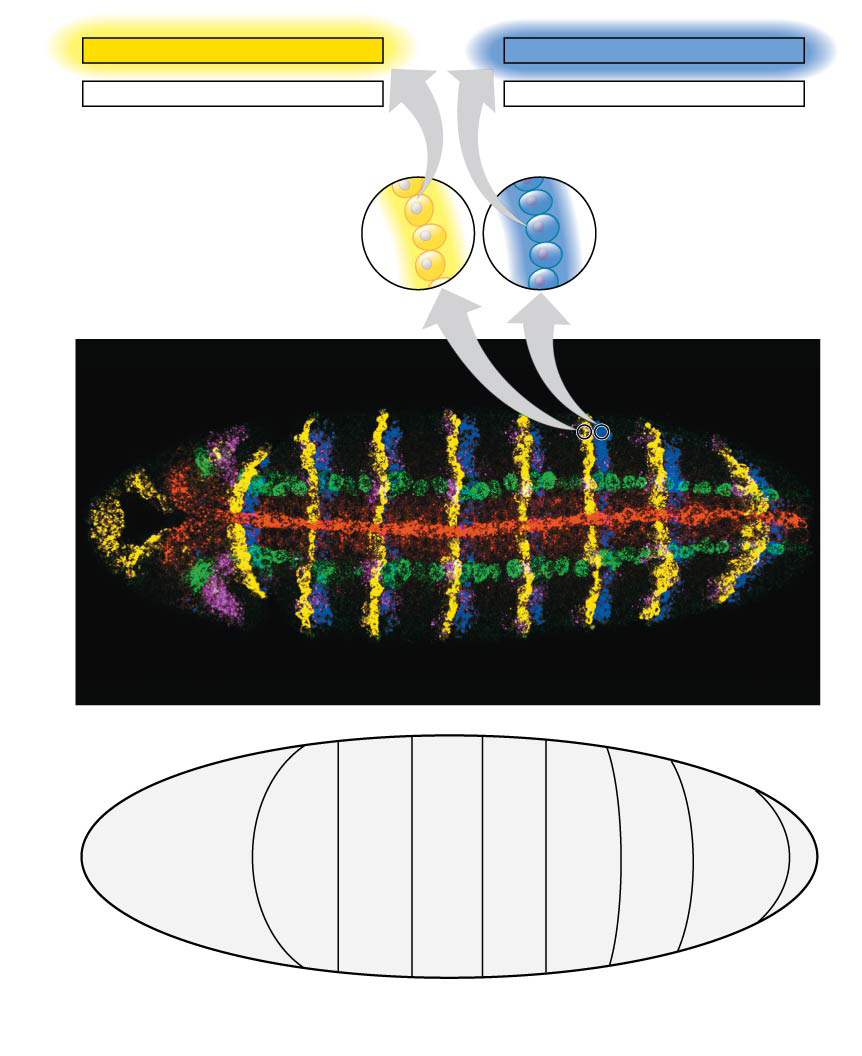 3′
3′
TAACGGTTCCAGC
CTCAAGTTGCTCT
ATTGCCAAGGTCG
GAGTTCAACGAGA
5′
5′
3′
3′
en mRNA
wg mRNA
Cellsexpressingthe wg gene
Cellsexpressingthe en gene
Abdomen
Head
Thorax
A3
T3
T1
T2
A1
A5
A4
A2
50 µm
Segmentboundary
Abdomen
Head
Thorax
[Speaker Notes: Figure 20.10 Determining where genes are expressed by in situ hybridization analysis]
Figure 20.10a
5′
5′
3′
3′
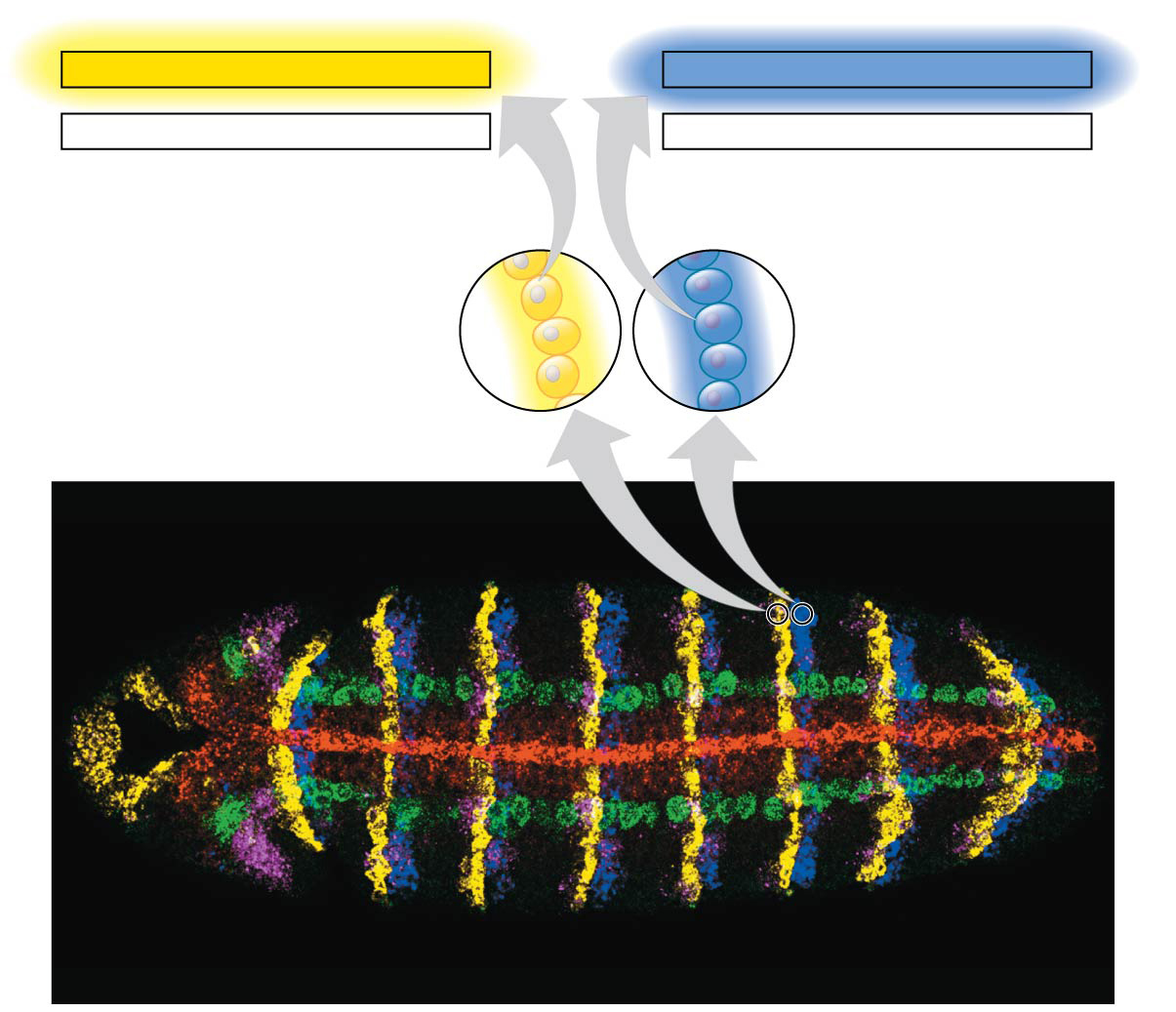 TAACGGTTCCAGC
CTCAAGTTGCTCT
ATTGCCAAGGTCG
GAGTTCAACGAGA
3′
3′
5′
5′
en mRNA
wg mRNA
Cellsexpressingthe wg gene
Cellsexpressingthe en gene
Head
Abdomen
Thorax
A3
T3
T1
T2
A1
A5
A4
A2
50 µm
[Speaker Notes: Figure 20.10a Determining where genes are expressed by in situ hybridization analysis (part 1: genes)]
Figure 20.10b
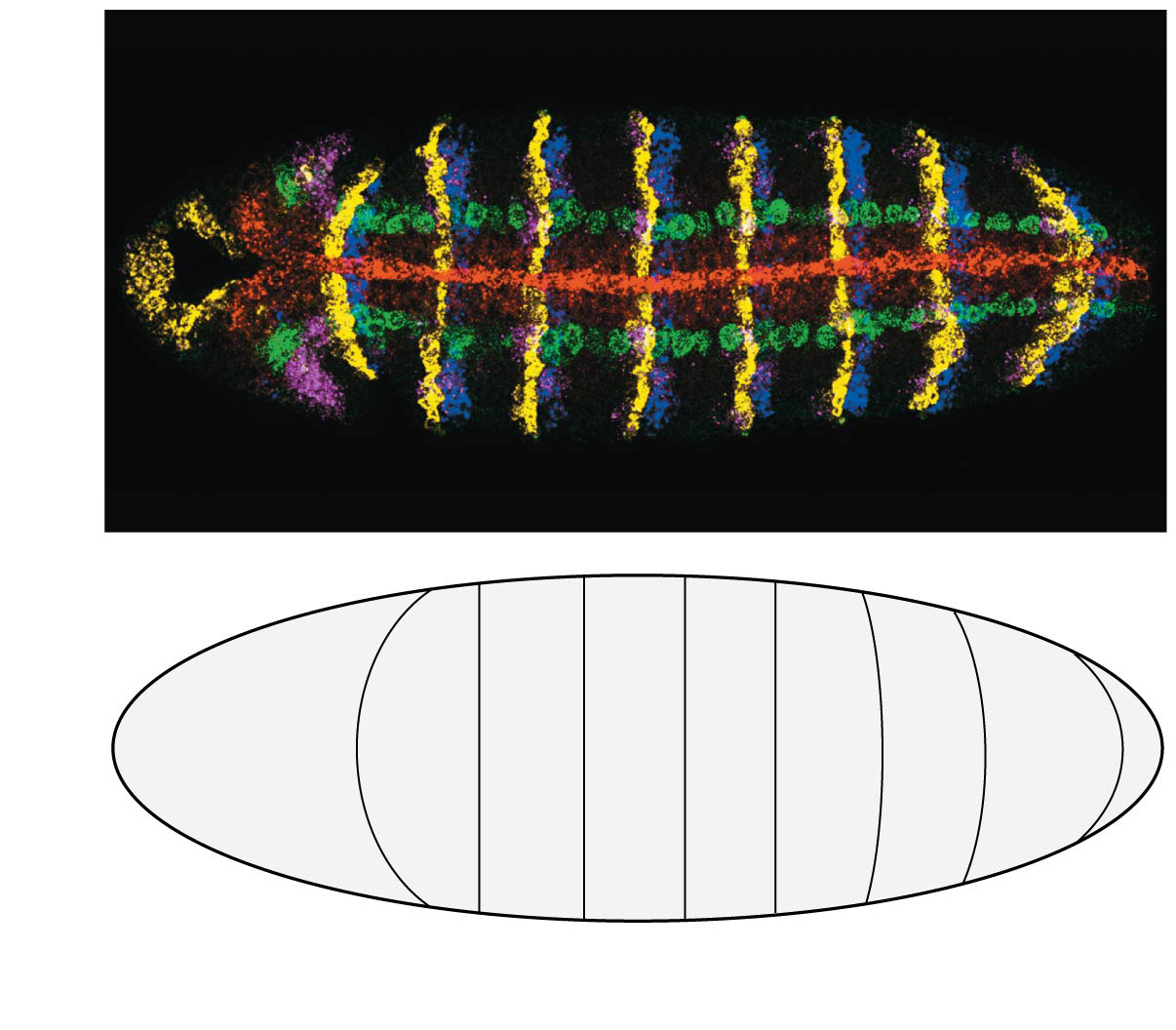 Head
Abdomen
Thorax
A3
T3
T1
T2
A1
A5
A4
A2
50 µm
Segmentboundary
Thorax
Head
Abdomen
[Speaker Notes: Figure 20.10b Determining where genes are expressed by in situ hybridization analysis (part 2: segment map)]
Figure 20.10c
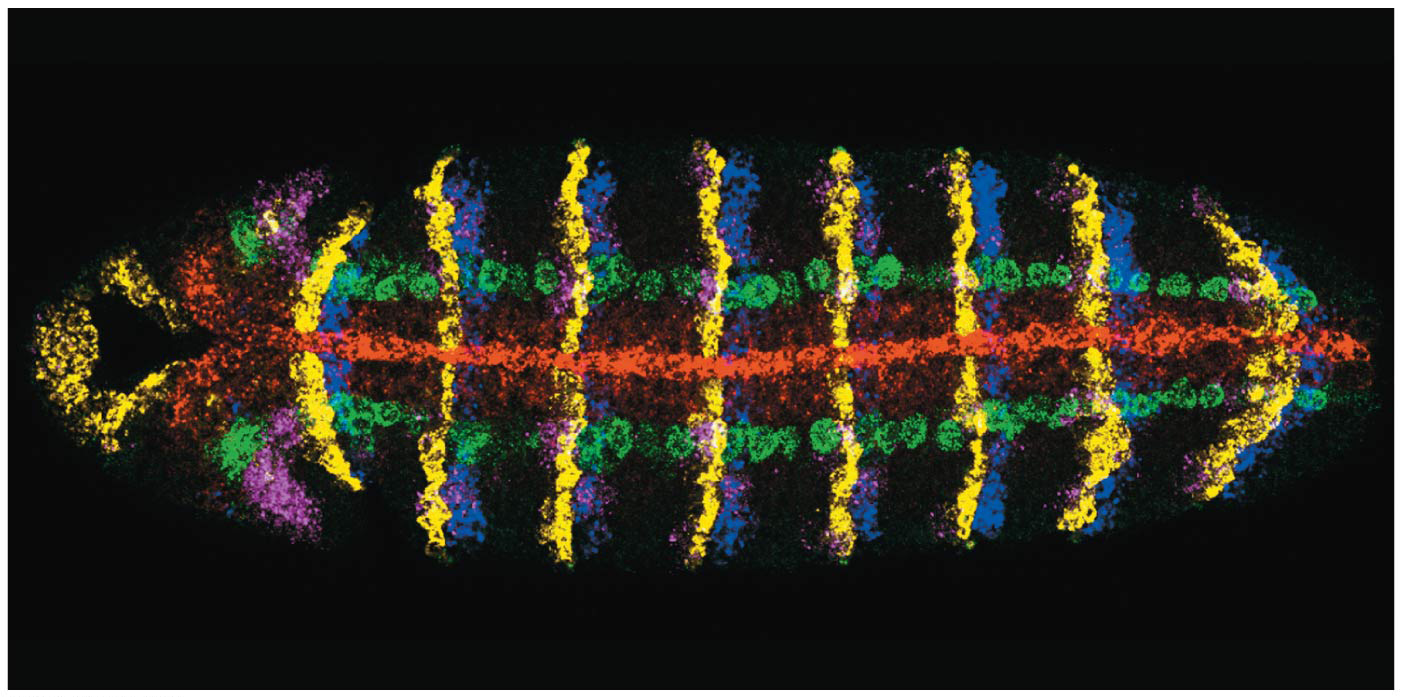 Thorax
Head
Abdomen
A5
A3
A4
T3
T1
T2
A1
A2
50 µm
[Speaker Notes: Figure 20.10c Determining where genes are expressed by in situ hybridization analysis (part 3: micrograph)]
Reverse transcriptase-polymerase chain reaction (RT-PCR) is useful for comparing amounts of specific mRNAs in several samples at the same time
Reverse transcriptase is added to mRNA to make complementary DNA (cDNA), which serves as a template for PCR amplification of the gene of interest
The products are run on a gel and the mRNA of interest is identified
Figure 20.11-1
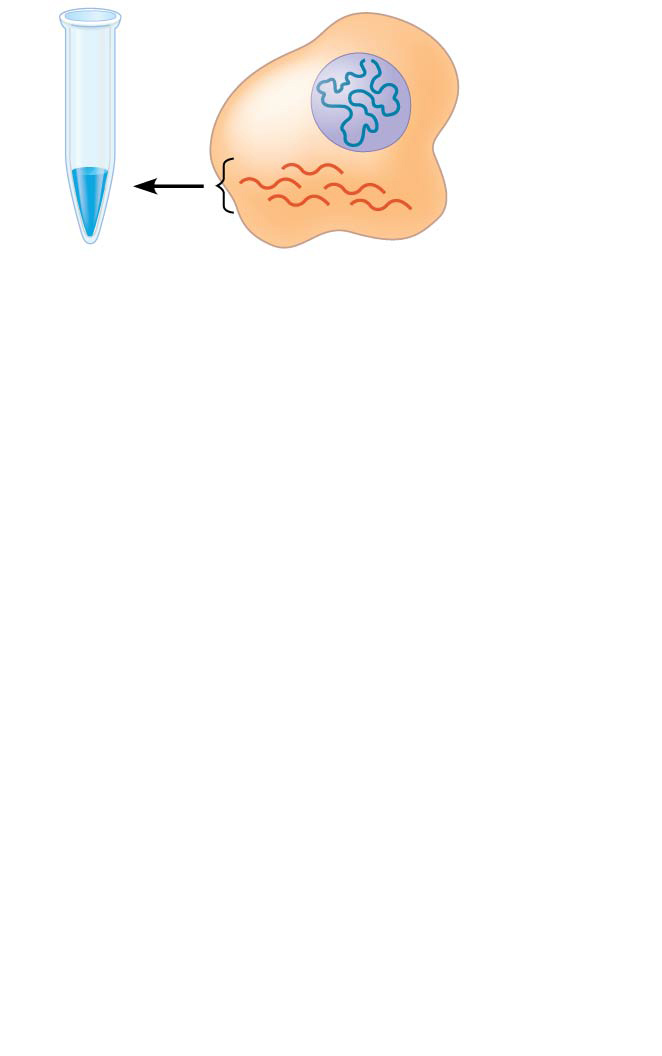 DNA innucleus
mRNAs incytoplasm
[Speaker Notes: Figure 20.11-1 Making complementary DNA (cDNA) from eukaryotic genes (step 1)]
Figure 20.11-2
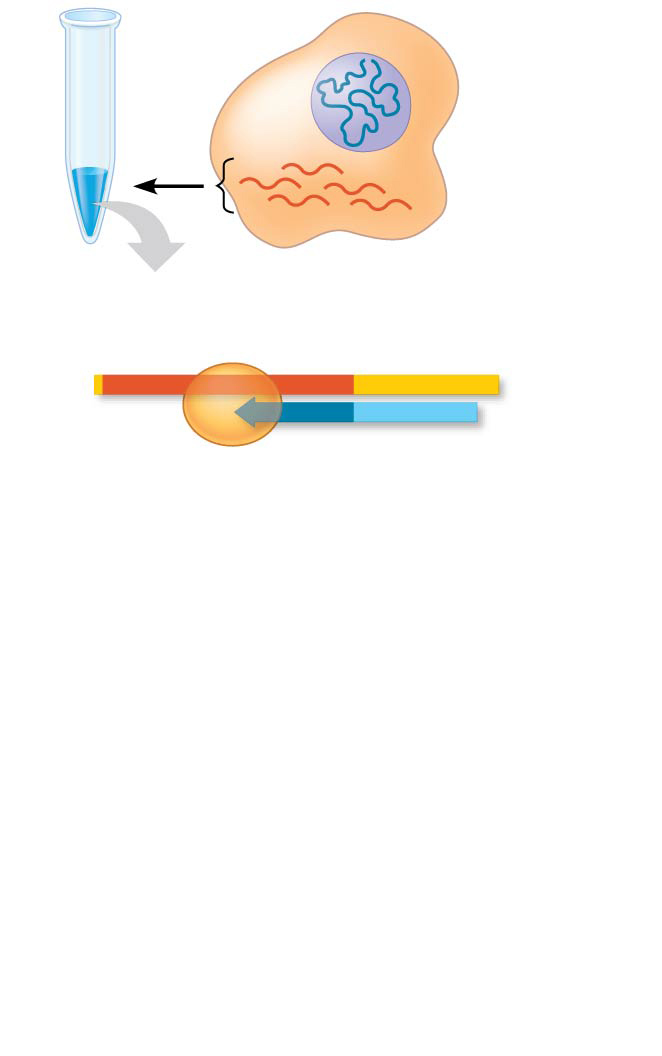 DNA innucleus
mRNAs incytoplasm
Reverse transcriptase
Poly-A tail
mRNA
3′
5′
AAAAAA
3′
5′
TTTTT
DNA strand
Primer(poly-dT)
[Speaker Notes: Figure 20.11-2 Making complementary DNA (cDNA) from eukaryotic genes (step 2)]
Figure 20.11-3
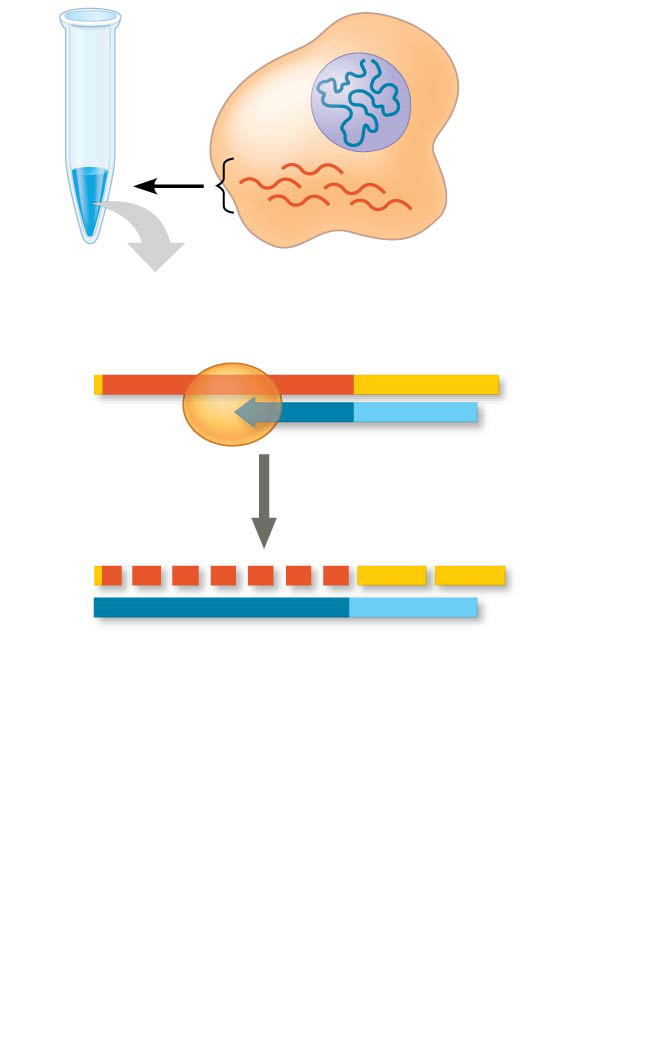 DNA innucleus
mRNAs incytoplasm
Reverse transcriptase
Poly-A tail
mRNA
3′
5′
AAAAAA
3′
5′
TTTTT
DNA strand
Primer(poly-dT)
3′
5′
AAA
AAA
5′
3′
TTTTT
[Speaker Notes: Figure 20.11-3 Making complementary DNA (cDNA) from eukaryotic genes (step 3)]
Figure 20.11-4
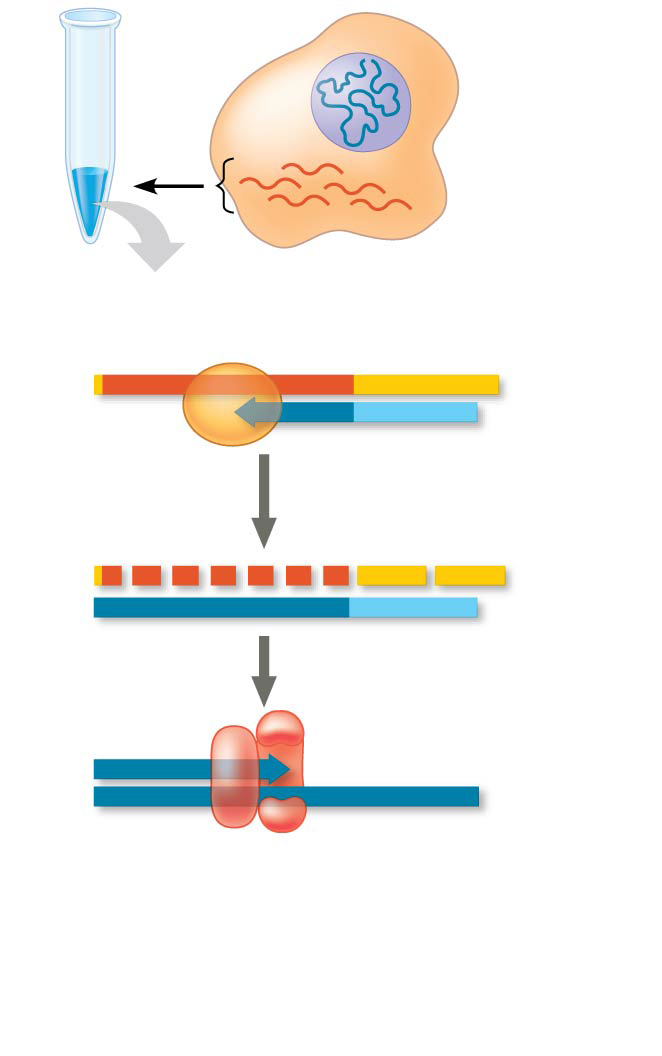 DNA innucleus
mRNAs incytoplasm
Reverse transcriptase
Poly-A tail
mRNA
3′
5′
AAAAAA
3′
5′
TTTTT
DNA strand
Primer(poly-dT)
3′
5′
AAA
AAA
5′
3′
TTTTT
5′
3′
5′
3′
DNA polymerase
[Speaker Notes: Figure 20.11-4 Making complementary DNA (cDNA) from eukaryotic genes (step 4)]
Figure 20.11-5
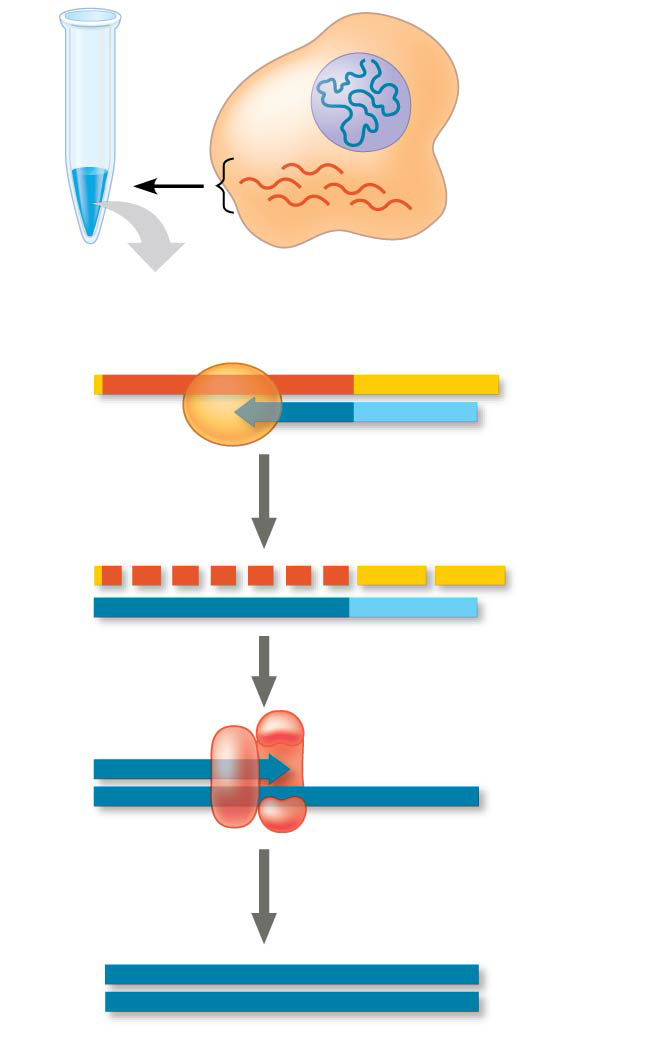 DNA innucleus
mRNAs incytoplasm
Reverse transcriptase
Poly-A tail
mRNA
3′
5′
AAAAAA
3′
5′
TTTTT
DNA strand
Primer(poly-dT)
3′
5′
AAA
AAA
5′
3′
TTTTT
5′
3′
5′
3′
DNA polymerase
5′
3′
5′
3′
cDNA
[Speaker Notes: Figure 20.11-5 Making complementary DNA (cDNA) from eukaryotic genes (step 5)]
Figure 20.12
Technique
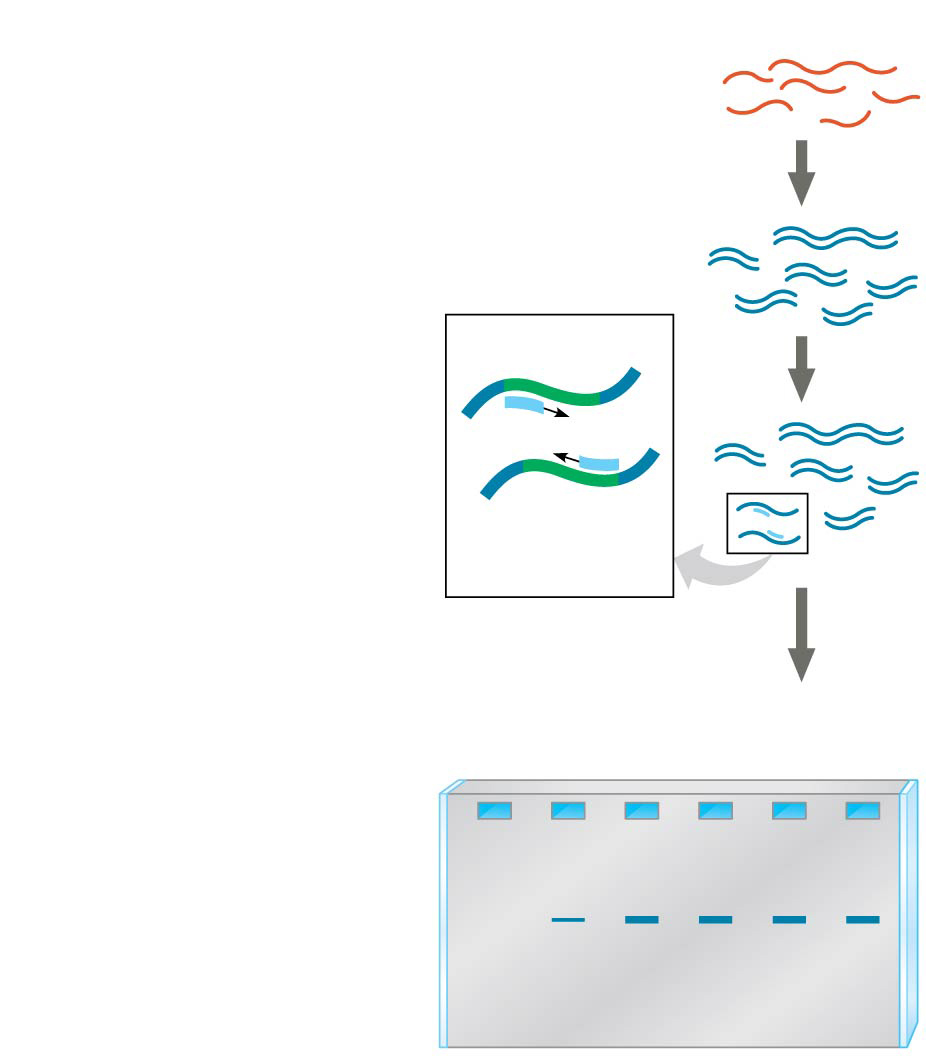 cDNA synthesis
1
2
3
mRNAs
cDNAs
Primers
PCR amplification
Specificgene
Gel electrophoresis
Results
Embryonic stages
1 2 3 4 5 6
[Speaker Notes: Figure 20.12 Research method: RT-PCR analysis of the expression of single genes]
Studying the Expression of Interacting Groups of Genes
Automation has allowed scientists to measure the expression of thousands of genes at one time using DNA microarray assays
DNA microarray assays compare patterns of gene expression in different tissues, at different times, or under different conditions
Figure 20.13
Each dot is a well containing identical copiesof DNA fragments that carry a specific gene.
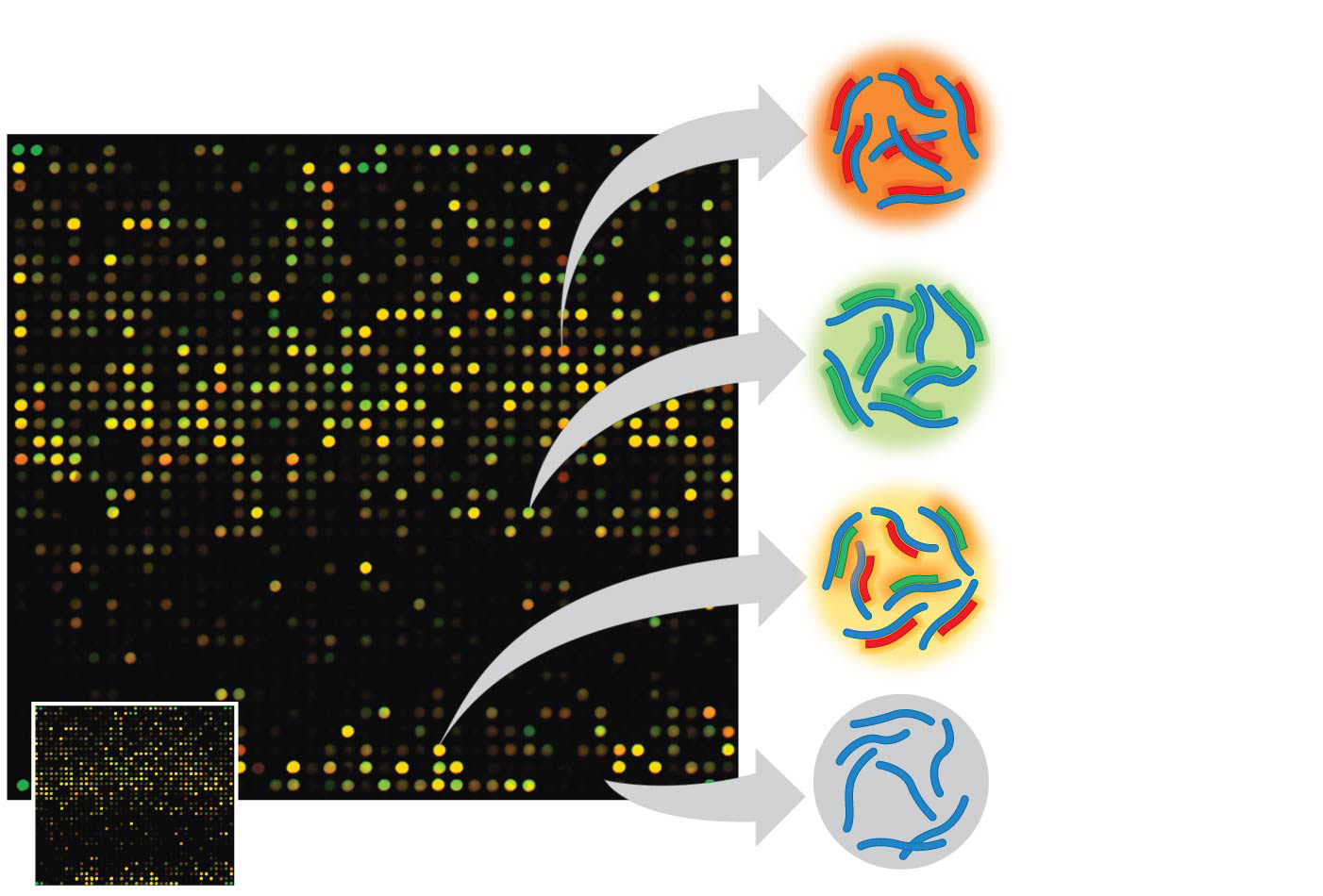 Genes expressedin first tissue.
Genes expressedin second tissue.
Genes expressedin both tissues.
Genes expressedin neither tissue.
DNA microarray(actual size)
►
[Speaker Notes: Figure 20.13 DNA microarray assay of gene expression levels]
Figure 20.13a
Each dot is a well containing identical copiesof DNA fragments that carry a specific gene.
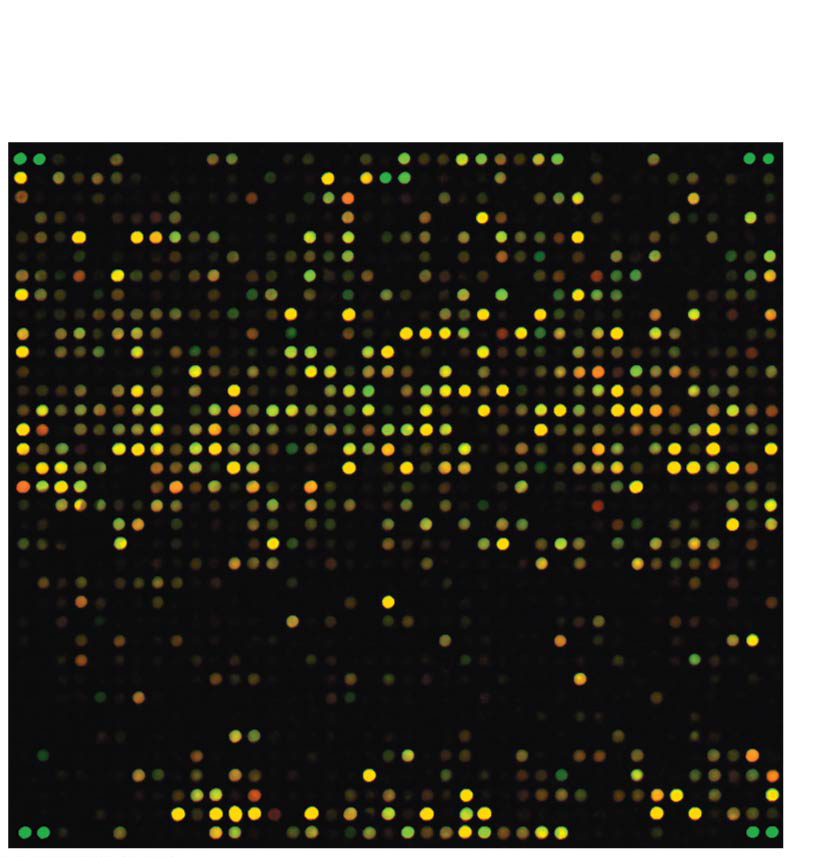 [Speaker Notes: Figure 20.13a DNA microarray assay of gene expression levels (part 1: microarray)]
With rapid and inexpensive sequencing methods available, researchers can also just sequence cDNA samples from different tissues or embryonic stages to determine the gene expression differences between them
By uncovering gene interactions and clues to gene function DNA microarray assays may contribute to understanding of disease and suggest new diagnostic targets
Determining Gene Function
One way to determine function is to disable the gene and observe the consequences
Using in vitro mutagenesis, mutations are introduced into a cloned gene, altering or destroying its function
When the mutated gene is returned to the cell,the normal gene’s function might be determined by examining the mutant’s phenotype
Gene expression can also be silenced using RNA interference (RNAi)
Synthetic double-stranded RNA molecules matching the sequence of a particular gene are used to break down or block the gene’s mRNA
In humans, researchers analyze the genomes of many people with a certain genetic condition to try to find nucleotide changes specific to the condition
These genome-wide association studies test for genetic markers, sequences that vary among individuals
SNPs (single nucleotide polymorphisms), single nucleotide variants, are among the most useful genetic markers
SNP variants that are found frequently associated with a particular inherited disorder alert researchers to the most likely location for the disease-causing gene
SNPs are rarely directly involved in the disease; they are most often in noncoding regions of the genome
Figure 20.14
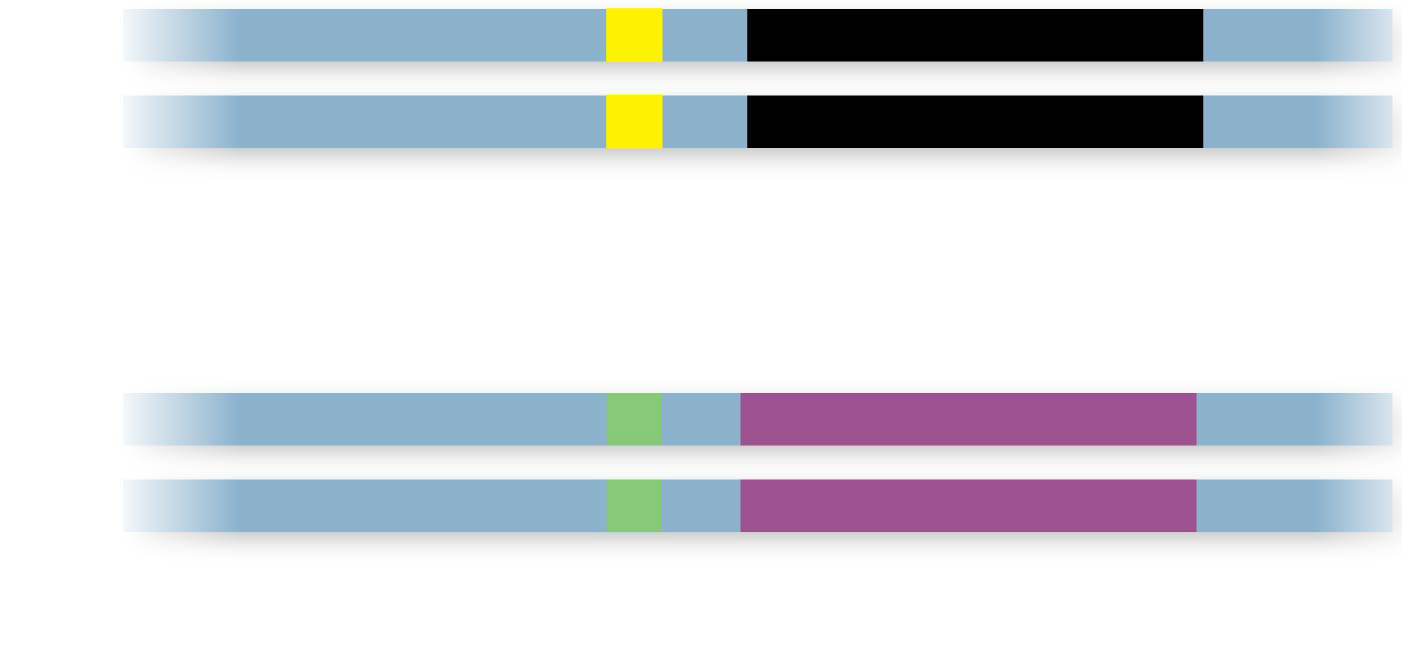 A
DNA
T
Normal allele
SNP
C
G
Disease-causingallele
[Speaker Notes: Figure 20.14 Single nucleotide polymorphisms (SNPs) as genetic markers for disease-causing alleles]
Concept 20.3: Cloned organisms and stem cells are useful for basic research and other applications
Organismal cloning produces one or more organisms genetically identical to the “parent” that donated the single cell
A stem cell is a relatively unspecialized cell that can reproduce itself indefinitely, or under certain conditions can differentiate into one or more types of specialized cells
Cloning Plants: Single-Cell Cultures
In plants, cells can dedifferentiate and thengive rise to all the specialized cell types ofthe organism
A totipotent cell, such as this, is one that can generate a complete new organism
Plant cloning is used extensively in agriculture
Figure 20.15
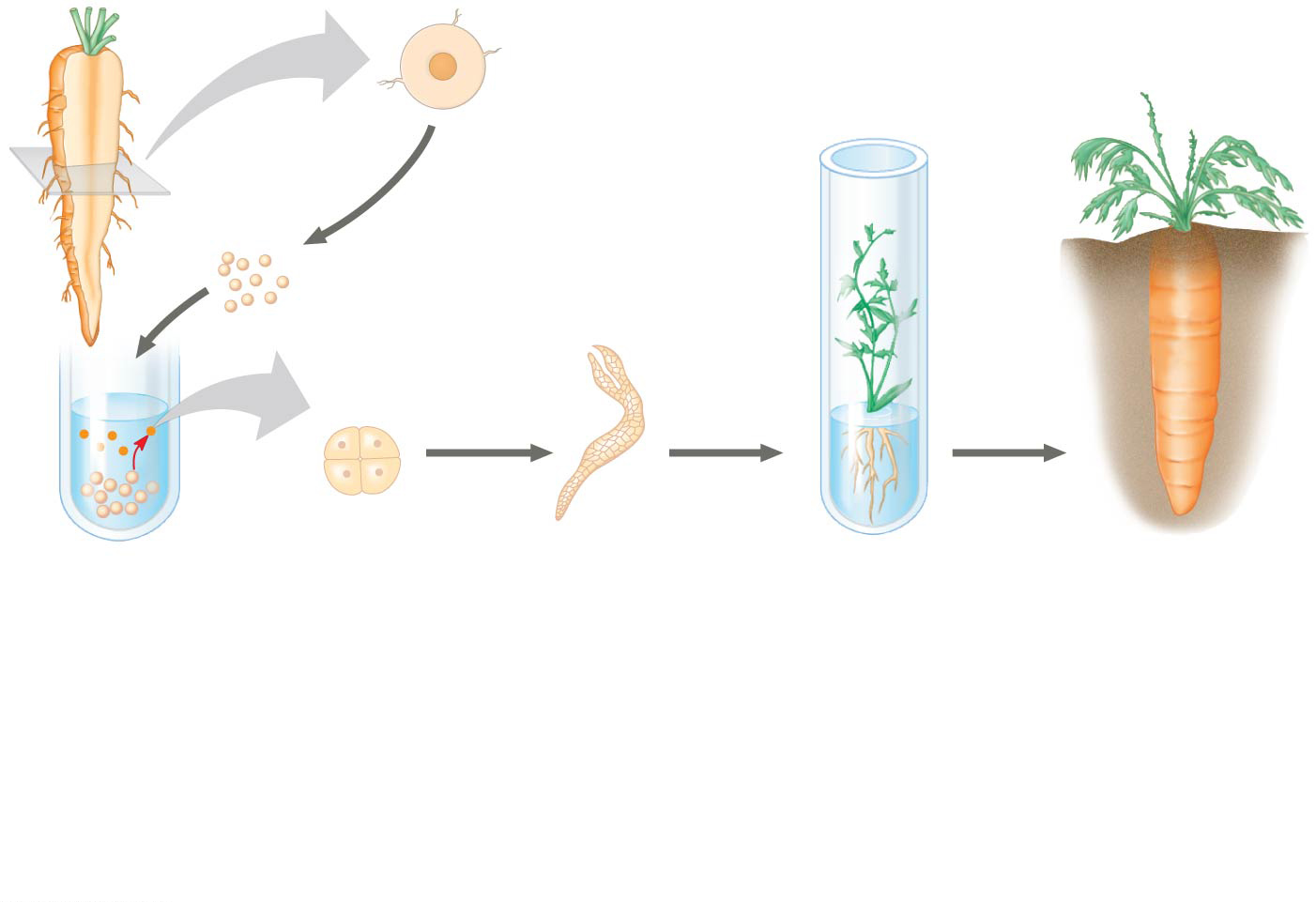 Cross sectionof carrot root
Smallfragments
Singlecells free insuspensionbegan todivide.
Plantlet wascultured onagar medium.Later it wasplanted in soil.
Fragmentswere culturedin nutrientmedium;stirringcaused singlecells to shearoff into theliquid.
Adult plant
Embryonicplantdevelopedfrom aculturedsingle cell.
[Speaker Notes: Figure 20.15 The cloning of a whole carrot plant from a single carrot cell]
Cloning Animals: Nuclear Transplantation
In nuclear transplantation, the nucleus of an unfertilized egg cell or zygote is replaced with the nucleus of a differentiated cell
Experiments with frog embryos have shown thata transplanted nucleus can often support normal development of the egg
However, the older the donor nucleus, the lower the percentage of normally developing tadpoles
Figure 20.16
Experiment
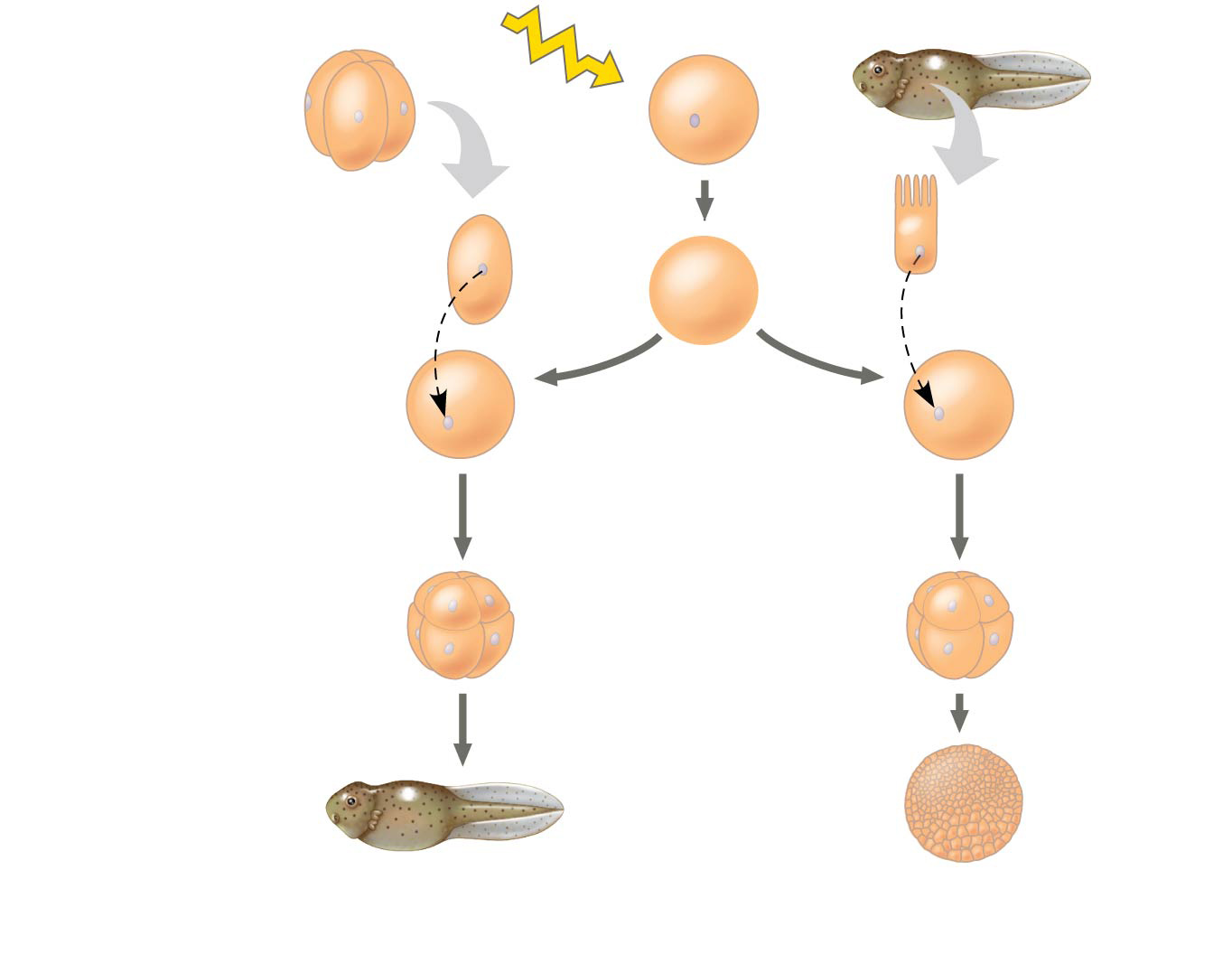 Frog embryo
Frog tadpole
Frog egg cell
UV
Fully differ-entiated(intestinal) cell
Less differ-entiated cell
Donornucleustrans-planted
Donornucleustrans-planted
Enucleatedegg cell
Egg with donor nucleusactivated to begindevelopment
Results
Most developinto tadpoles.
Most stop developingbefore tadpole stage.
[Speaker Notes: Figure 20.16 Inquiry: Can the nucleus from a differentiated animal cell direct development of an organism?]
Reproductive Cloning of Mammals
In 1997, Scottish researchers announced the birth of Dolly, a lamb cloned from an adult sheep by nuclear transplantation from a differentiated mammary cell
Dolly’s premature death in 2003, as well as her arthritis, led to speculation that her cells were not as healthy as those of a normal sheep, possibly reflecting incomplete reprogramming of the original transplanted nucleus
Figure 20.17
Technique
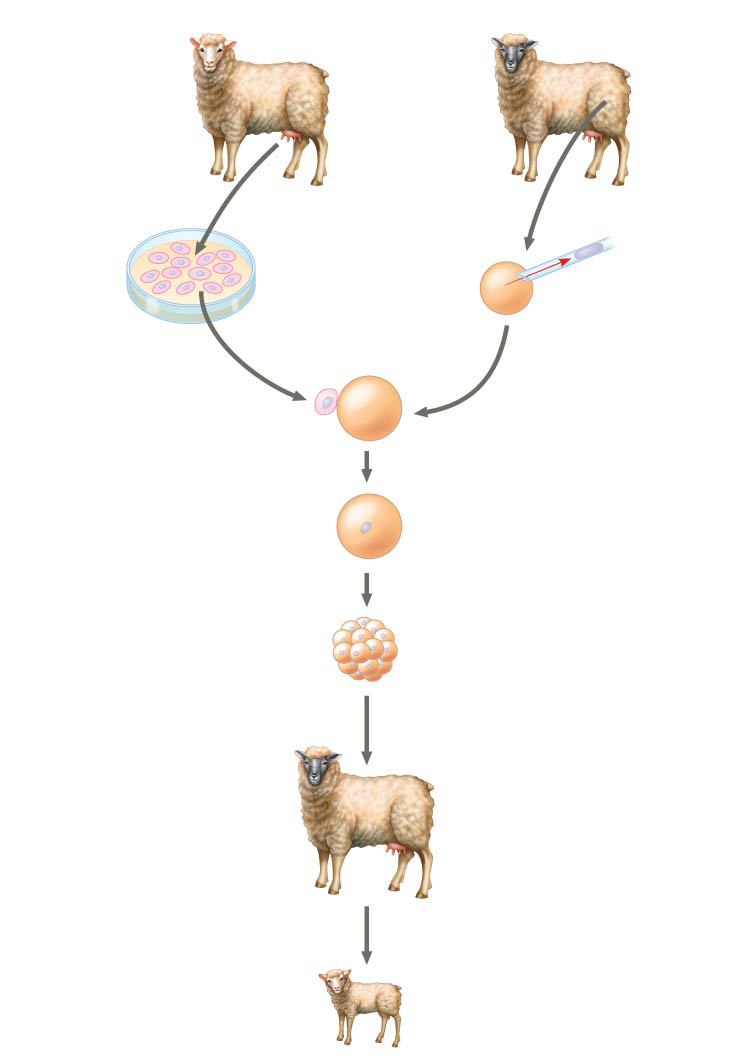 1
2
3
4
5
6
Mammarycell donor
Egg celldonor
Egg cellfrom ovary
Nucleus removed
Cells fused
Culturedmammarycells
Nucleus frommammary cell
Grown in culture
Early embryo
Implanted in uterusof a third sheep
Surrogatemother
Embryonicdevelopment
Lamb (“Dolly”)genetically identical tomammary cell donor
Results
[Speaker Notes: Figure 20.17 Research method: reproductive cloning of a mammal by nuclear transplantation]
Figure 20.17a
Technique
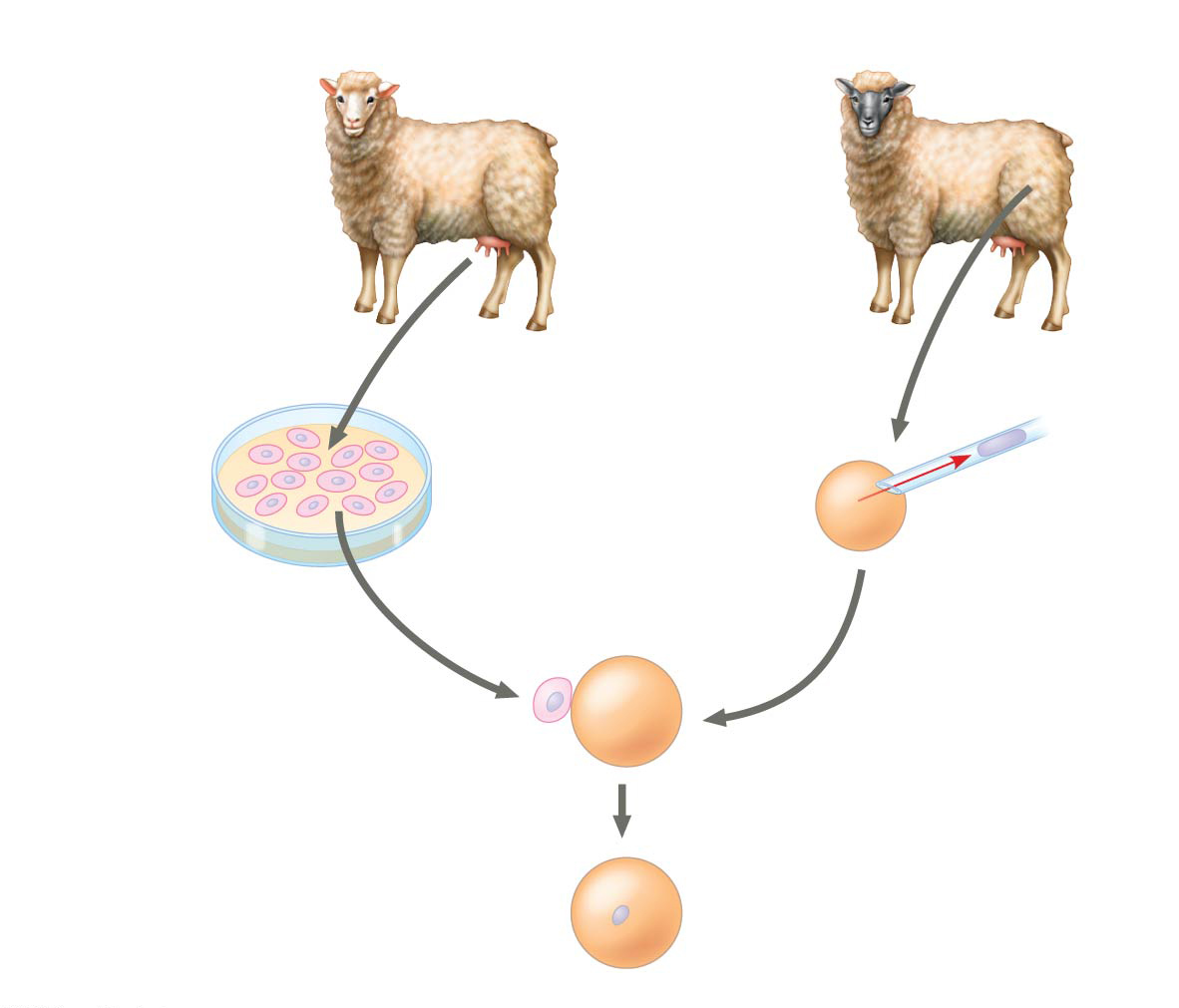 Mammarycell donor
Egg celldonor
1
2
3
Egg cellfrom ovary
Nucleus removed
Cells fused
Culturedmammarycells
Nucleus frommammary cell
[Speaker Notes: Figure 20.17a Research method: reproductive cloning of a mammal by nuclear transplantation (part 1: technique)]
Figure 20.17b
Technique
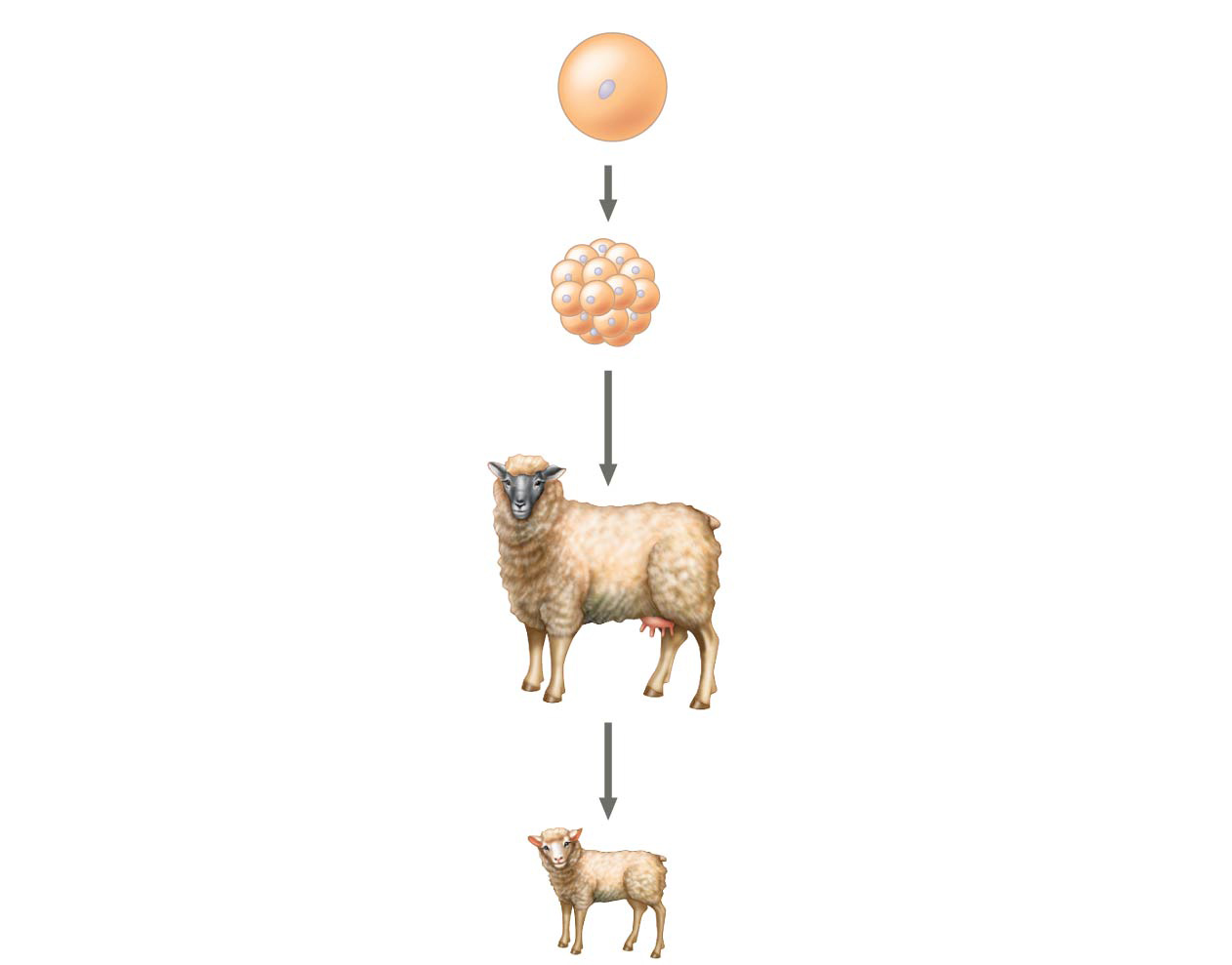 Nucleus frommammary cell
Grown in culture
Early embryo
4
5
6
Implanted in uterusof a third sheep
Surrogatemother
Embryonicdevelopment
Lamb (“Dolly”)genetically identical tomammary cell donor
Results
[Speaker Notes: Figure 20.17b Research method: reproductive cloning of a mammal by nuclear transplantation (part 2: results)]
Since 1997, cloning has been demonstrated in many mammals, including mice, cats, cows, horses, mules, pigs, and dogs
CC (for Carbon Copy) was the first cat cloned; however, CC differed somewhat from herfemale “parent”
Cloned animals do not always look or behave exactly the same
Figure 20.18
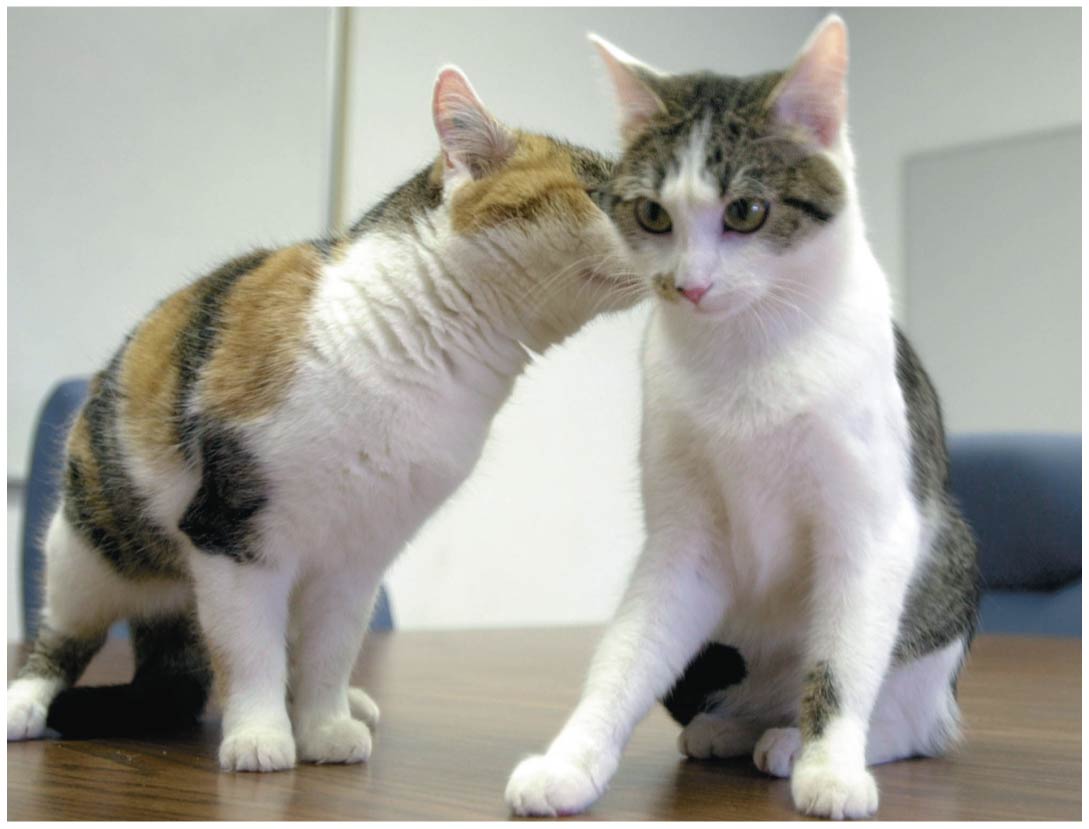 [Speaker Notes: Figure 20.18 CC, the first cloned cat (right), and her single parent]
Faulty Gene Regulation in Cloned Animals
In most nuclear transplantation studies, only a small percentage of cloned embryos have developed normally to birth, and many cloned animals exhibit defects
Many epigenetic changes, such as acetylation of histones or methylation of DNA, must be reversed in the nucleus from a donor animal in order for genes to be expressed or repressed appropriately for early stages of development
Stem Cells of Animals
Stem cells are relatively unspecialized cells that can both reproduce indefinitely and, under certain conditions, differentiate into one or more specialized cell types
Figure 20.19
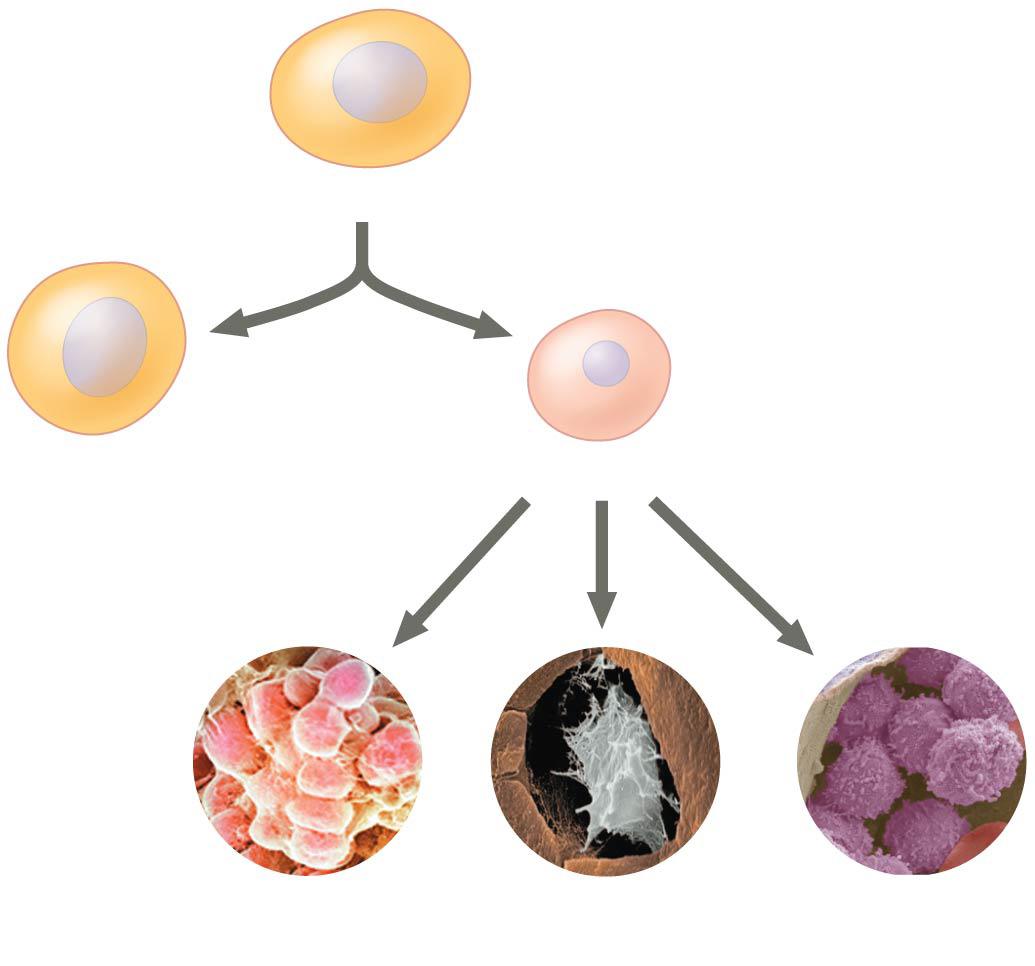 Stem cell
Cell division
and
Stem cell
Precursor cell
Bonecells
Whiteblood cells
or
Fat cells
or
[Speaker Notes: Figure 20.19 How stem cells maintain their own population and generate differentiated cells]
Embryonic and Adult Stem Cells
Many early embryos contain stem cells capableof giving rise to differentiated embryonic cells ofany type
In culture, these embryonic stem cells reproduce indefinitely
Depending on culture conditions, they can be made to differentiate into a variety of specialized cells
Adult stem cells can generate multiple (but not all) cell types and are used in the body to replace nonreproducing cells as needed
Figure 20.20
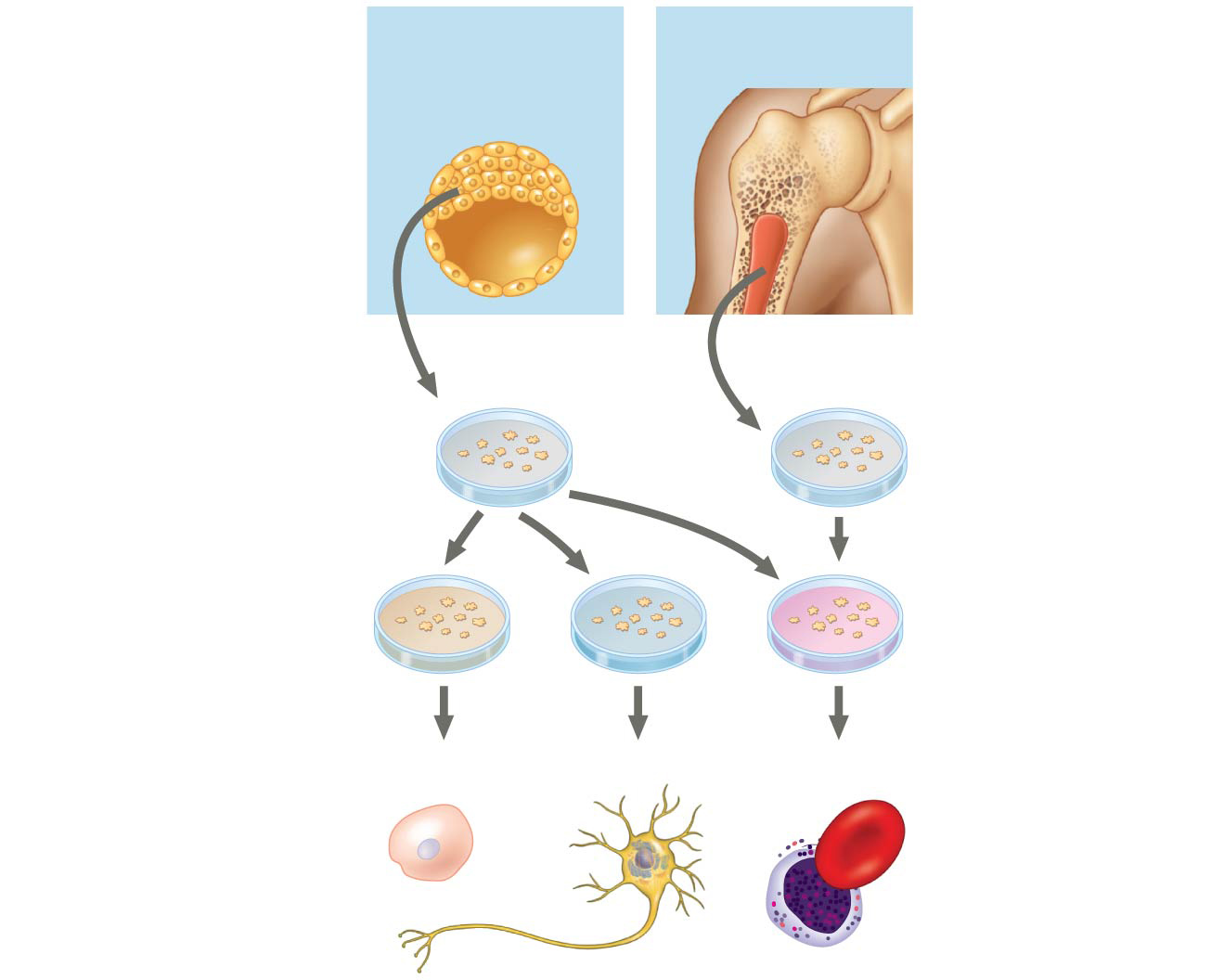 Embryonicstem cells
Adult stemcells
Cells that generate a limitednumber of cell types
Cells that can generateall embryonic cell types
Cultured stem cells
Different cultureconditions
Liver cells
Nerve cells
Blood cells
Different types ofdifferentiated cells
[Speaker Notes: Figure 20.20 Working with stem cells]
Embryonic stem (ES) cells are pluripotent, capable of differentiating into many differentcell types
The ultimate aim of research with stem cellsis to supply cells for the repair of damaged or diseased organs
ES cells present ethical and political issues
Induced Pluripotent Stem (iPS) Cells
Researchers can treat differentiated cells, and reprogram them to act like ES cells
Researchers used retroviruses to induce extra copies of four stem cell master regulatory genes to produce induced pluripotent stem (iPS) cells
iPS cells can perform most of the functions ofES cells
iPS cells can be used as models for study of certain diseases and potentially as replacement cells for patients
Figure 20.21
Experiment
Stem cell
Precursor cell
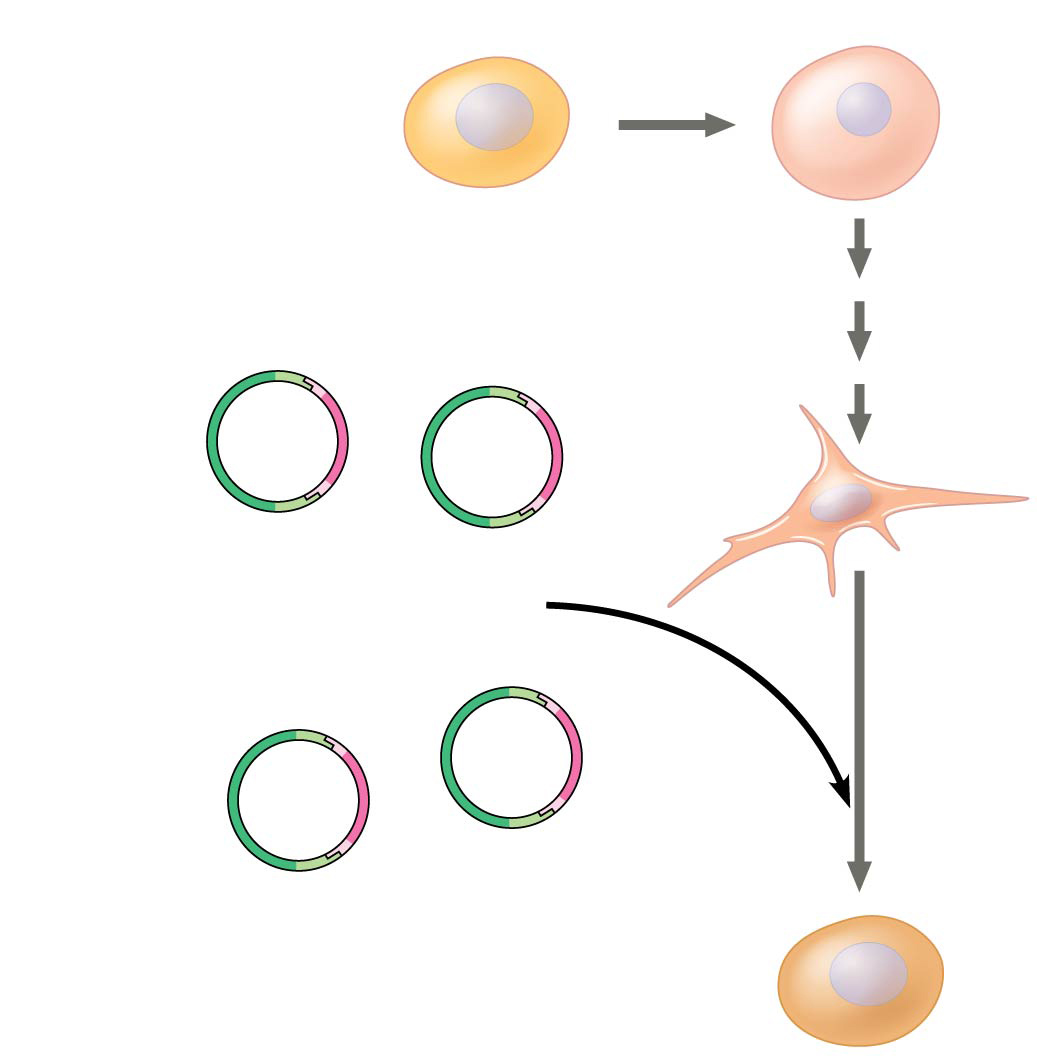 Skinfibroblastcell
Oct3/4
Sox2
Four “stem cell” master regulatorgenes were introduced, usingthe retroviral cloning vector.
c-Myc
Klf4
Induced pluripotentstem (iPS) cell
[Speaker Notes: Figure 20.21 Inquiry: Can a fully differentiated human cell be “deprogrammed” to become a stem cell?]
Concept 20.4: The practical applications of DNA-based biotechnology affect our lives in many ways
Many fields benefit from DNA technology and genetic engineering
Medical Applications
One benefit of DNA technology is identification of human genes in which mutation plays a role in genetic diseases
Researchers use microarray assays or other tools to identify genes turned on or off in particular diseases
The genes and their products are then potential targets for prevention or therapy
Diagnosis and Treatment of Diseases
Scientists can diagnose many human genetic disorders using PCR and sequence-specific primers, then sequencing the amplified product to look for the disease-causing mutation
SNPs may be associated with a disease-causing mutation
SNPs may also be correlated with increased risks for conditions such as heart disease or certain types of cancer
Human Gene Therapy
Gene therapy is the alteration of an afflicted individual’s genes
Gene therapy holds great potential for treating disorders traceable to a single defective gene
Vectors are used for delivery of genes into specific types of cells, for example bone marrow
Gene therapy provokes both technical and ethical questions
Figure 20.22
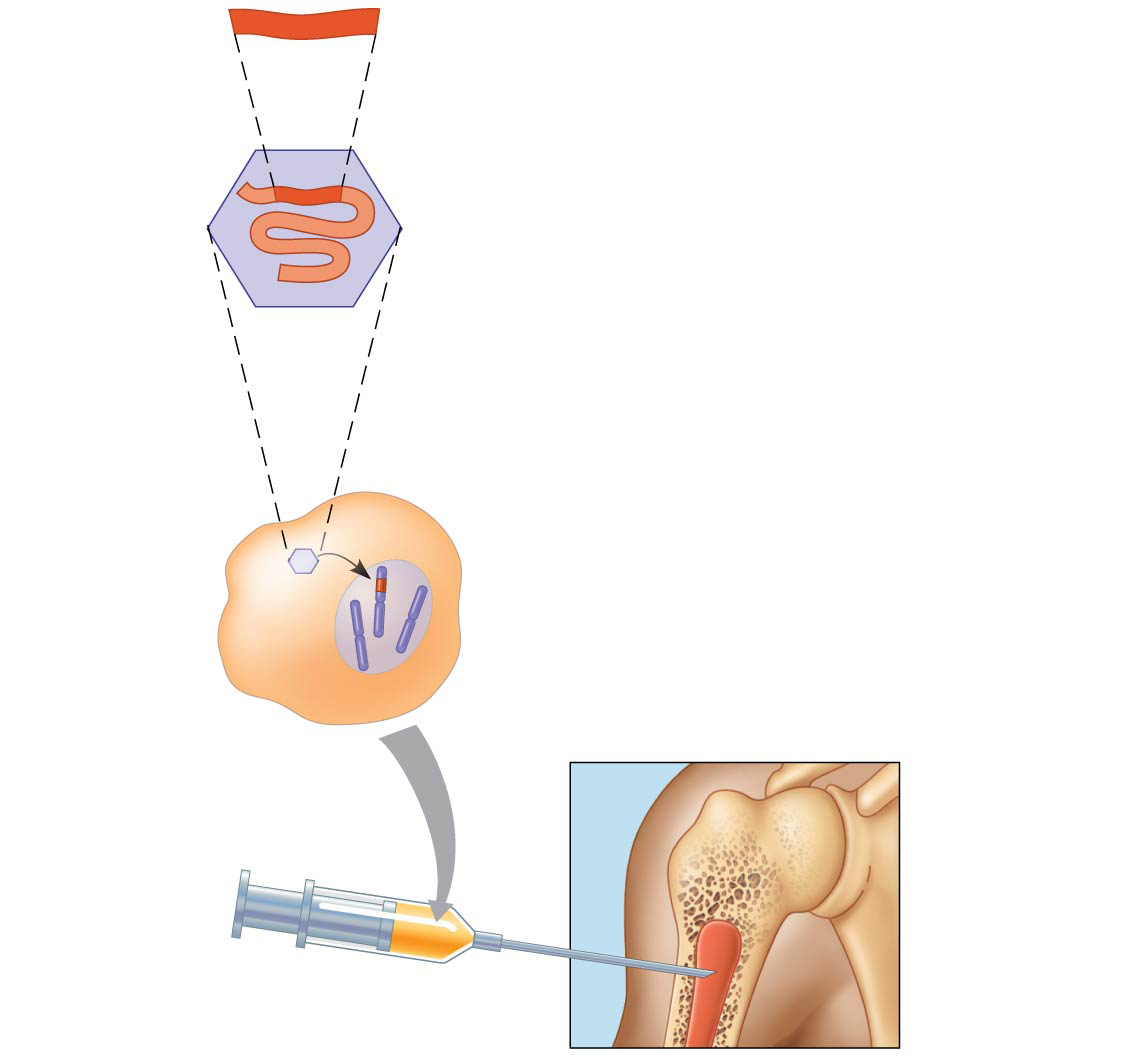 Clonedgene
Insert RNA version of normal alleleinto retrovirus or other viral vector.
1
2
3
4
Viral RNA
Let virus infect bone marrow cellsthat have been removed from thepatient and cultured.
Viralcapsid
Viral DNA carrying the normalallele inserts into chromosome.
Bonemarrowcell frompatient
Inject engineeredcells into patient.
Bonemarrow
[Speaker Notes: Figure 20.22 Gene therapy using a retroviral vector]
Pharmaceutical Products
Advances in DNA technology and genetic research are important to the developmentof new drugs to treat diseases
Synthesis of Small Molecules for Use as Drugs
The drug imatinib is a small molecule that inhibits overexpression of a specific leukemia-causing receptor
This approach is feasible for treatment of cancers in which the molecular basis is well-understood
Protein Production in Cell Cultures
Host cells in culture can be engineered to secrete a protein as it is made, simplifying the task of purifying it
This is useful for the production of insulin, human growth hormones, and vaccines
Protein Production by “Pharm” Animals
Transgenic animals are made by introducing genes from one species into the genome of another animal
Transgenic animals are pharmaceutical “factories,” producers of large amounts of otherwise rare substances for medical use
Figure 20.23
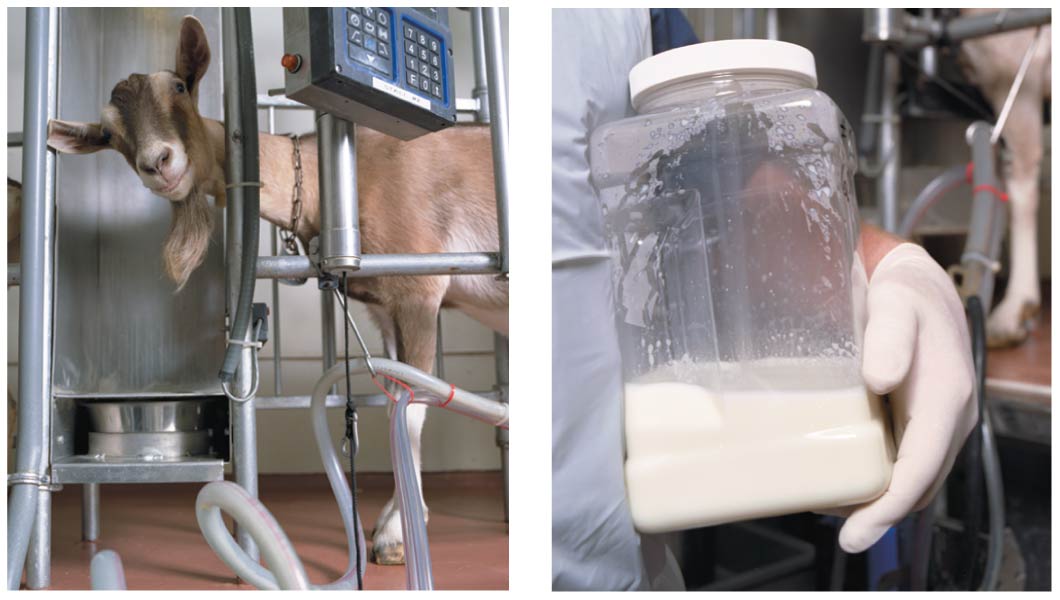 [Speaker Notes: Figure 20.23 Goats as “pharm” animals]
Figure 20.23a
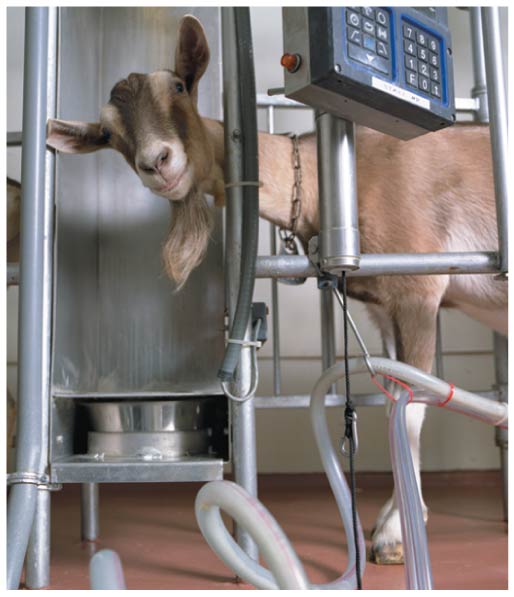 [Speaker Notes: Figure 20.23a Goats as “pharm” animals (part 1: goat)]
Figure 20.23b
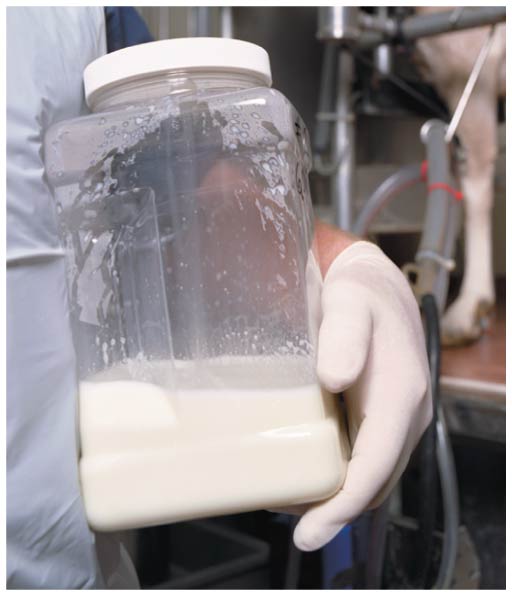 [Speaker Notes: Figure 20.23b Goats as “pharm” animals (part 2: milk)]
Video: Pronuclear Injection
Forensic Evidence and Genetic Profiles
An individual’s unique DNA sequence, or genetic profile, can be obtained by analysis of tissue or body fluids 
DNA testing can identify individuals with a high degree of certainty
Genetic profiles are currently analyzed using genetic markers called short tandem repeats (STRs)
STRs are variations in the number of repeats of specific DNA sequences
PCR and gel electrophoresis are used to amplify and then identify STRs of different lengths
The probability that two people who are not identical twins have the same STR markers is exceptionally small
As of 2013 more than 300 innocent people have been released from prison as a result of STR analysis of old DNA evidence
Figure 20.24
(a) Earl Washington justbefore his release in 2001,after 17 years in prison.
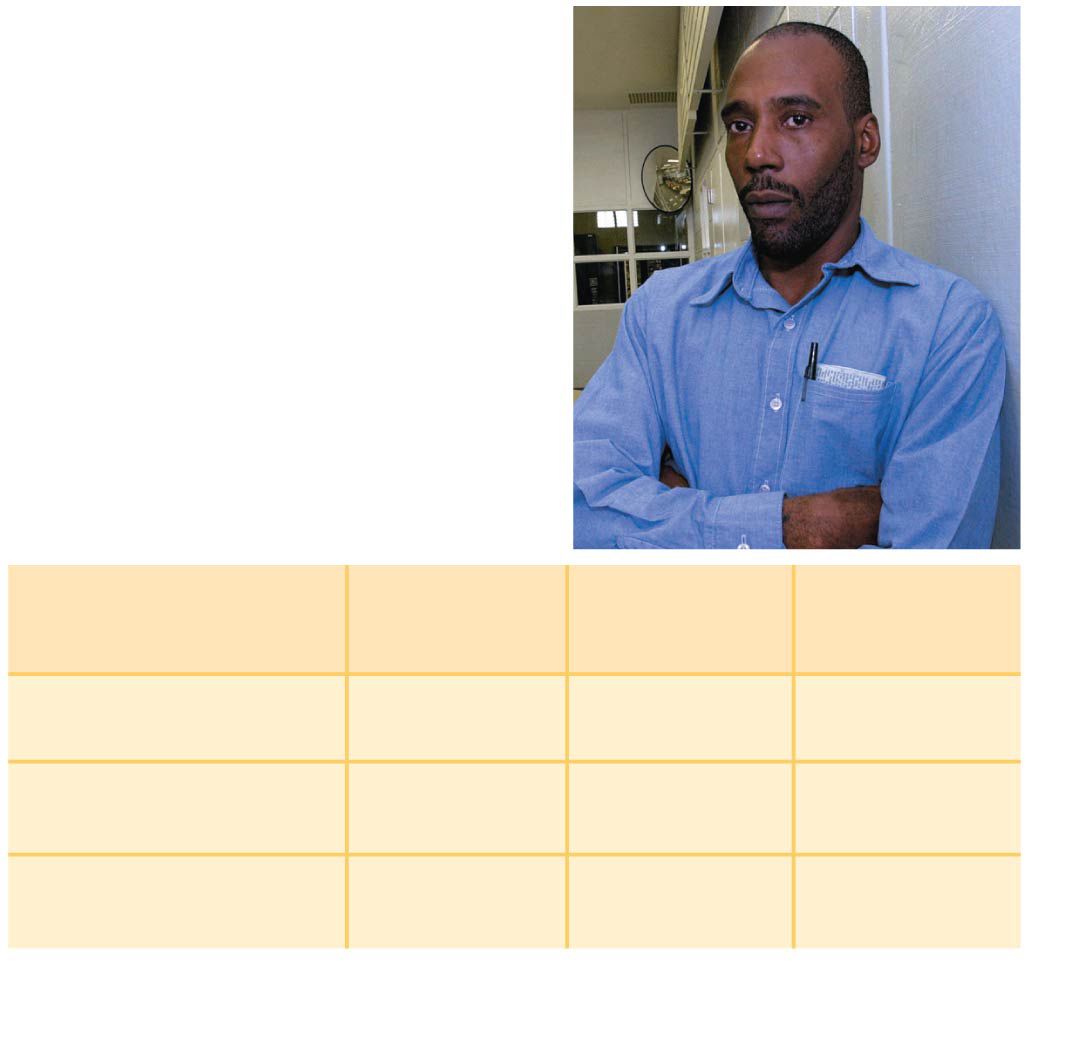 STRmarker 2
STRmarker 1
STRmarker 3
Source ofsample
Semen on victim	17,19	13,16	12,12
Earl Washington	16,18	14,15	11,12
Kenneth Tinsley	17,19	13,16	12,12
(b) These and other STR data (not shown) exoneratedWashington and led Tinsley to plead guilty to the murder.
[Speaker Notes: Figure 20.24 STR analysis used to release an innocent man from prison]
Figure 20.24a
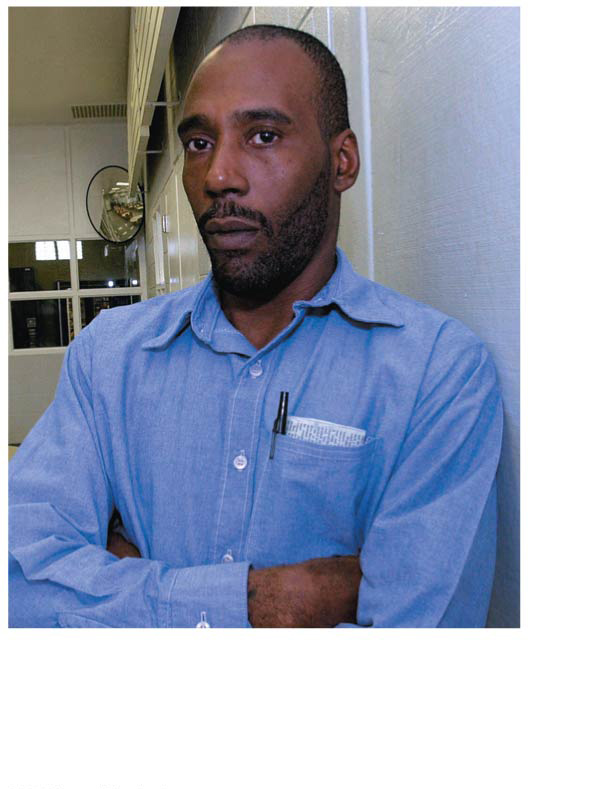 (a) Earl Washington justbefore his release in 2001,after 17 years in prison.
[Speaker Notes: Figure 20.24a STR analysis used to release an innocent man from prison (part 1: photo)]
Figure 20.24b
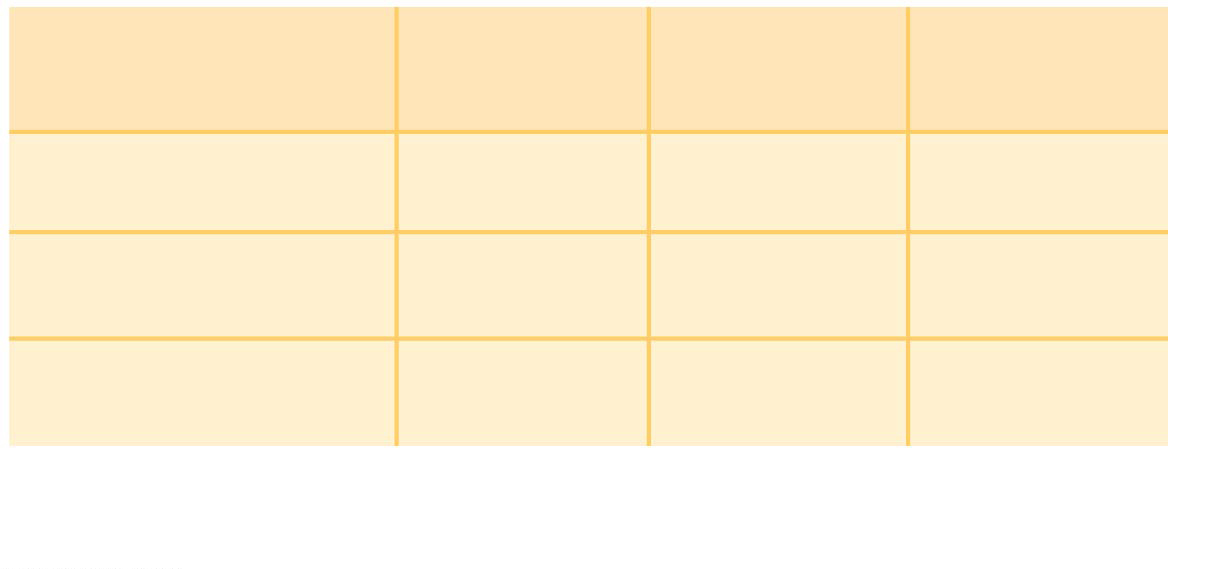 STRmarker 2
STRmarker 1
STRmarker 3
Source ofsample
Semen on victim	17,19	13,16	12,12
Earl Washington	16,18	14,15	11,12
Kenneth Tinsley	17,19	13,16	12,12
(b) These and other STR data (not shown) exoneratedWashington and led Tinsley to plead guilty to the murder.
[Speaker Notes: Figure 20.24b STR analysis used to release an innocent man from prison (part 2: chart)]
Environmental Cleanup
Genetic engineering can be used to modify the metabolism of microorganisms
Some modified microorganisms can be used to extract minerals from the environment or degrade potentially toxic waste materials
Agricultural Applications
DNA technology is being used to improve agricultural productivity and food quality
Genetic engineering of transgenic animals speeds up the selective breeding process
Beneficial genes can be transferred between varieties or species
Agricultural scientists have endowed a number of crop plants with genes for desirable traits
The Ti plasmid is the most commonly used vector for introducing new genes into plant cells
Genetic engineering in plants has been used to transfer many useful genes including those for herbicide resistance, increased resistance to pests, increased resistance to salinity, and improved nutritional value of crops
Safety and Ethical Questions Raised by DNA Technology
Potential benefits of genetic engineering must be weighed against potential hazards of creating harmful products or procedures
Guidelines are in place in the United States and other countries to ensure safe practices for recombinant DNA technology
Most public concern about possible hazards centers on genetically modified (GM) organisms used as food
Some are concerned about the creation of “super weeds” from the transfer of genes from GM crops to their wild relatives
Other worries include the possibility that transgenic protein products might cause allergic reactions
As biotechnology continues to change, so does its use in agriculture, industry, and medicine 
National agencies and international organizations strive to set guidelines for safe and ethical practices in the use of biotechnology
Figure 20.UN01
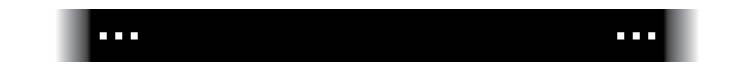 5′
CUCAUCACCGGC
3′
[Speaker Notes: Figure 20.UN01 In-text figure, DNA target, p. 418]
Figure 20.UN02
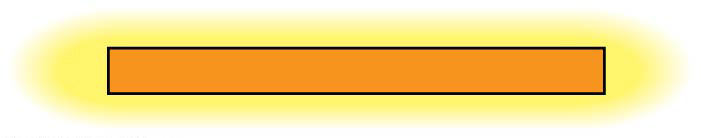 5′
3′
GAGTAGTGGCCG
[Speaker Notes: Figure 20.UN02 In-text figure, DNA probe, p. 418]
Figure 20.UN03
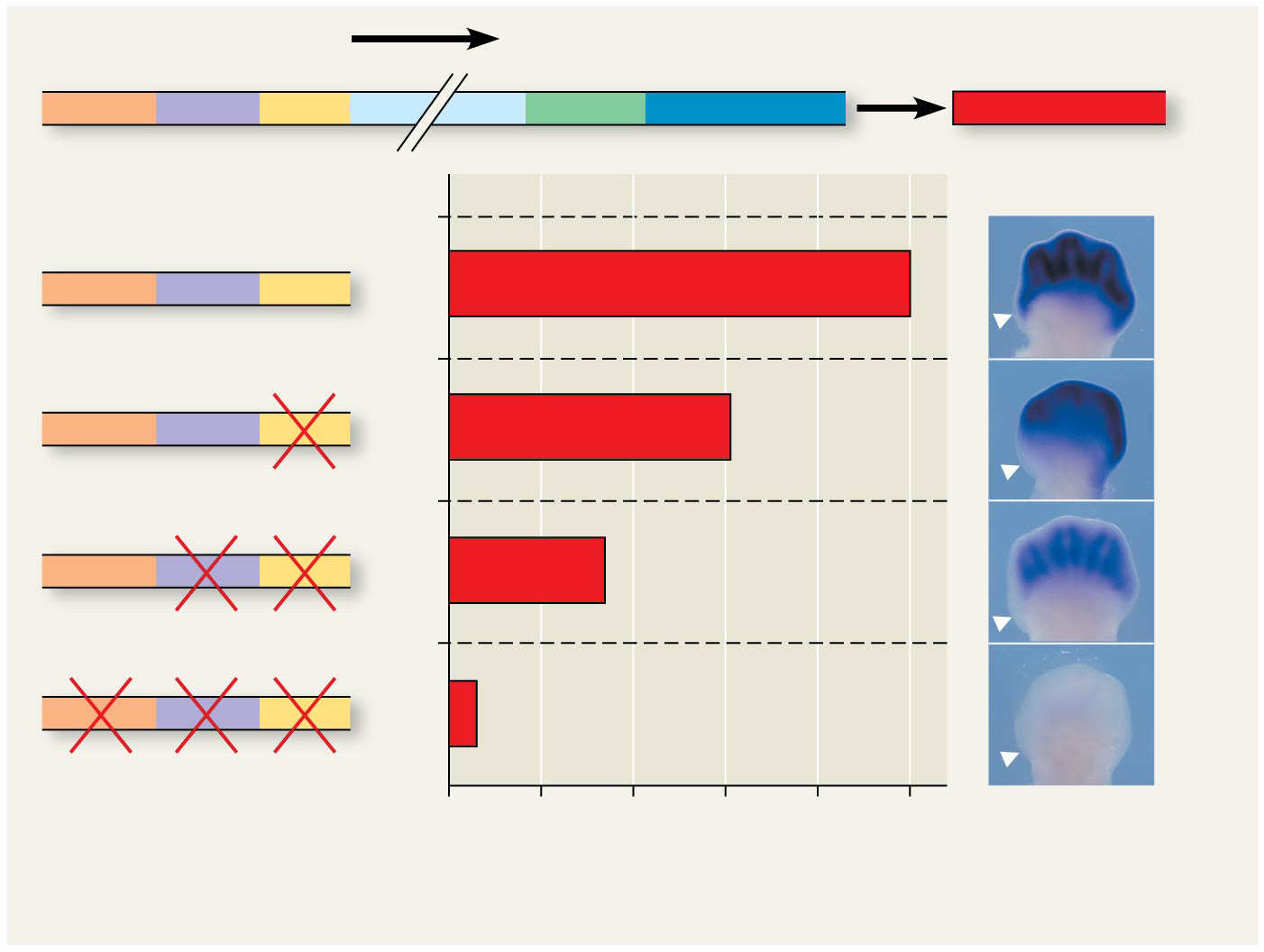 Regulatory region
Promoter
Gene
Hoxd13 mRNA
Hoxd13
B
C
A
Treatments
B
C
A
Segments being tested
B
C
A
B
C
A
B
C
A
0	20	40	60	80	100
Blue = Hoxd13mRNA; whitetriangles = futurethumb locations
Relative amount ofHoxd13 mRNA (%)
[Speaker Notes: Figure 20.UN03 Skills exercise: analyzing quantitative and spatial gene expression data]
Figure 20.UN04
3′
5′
3′
5′
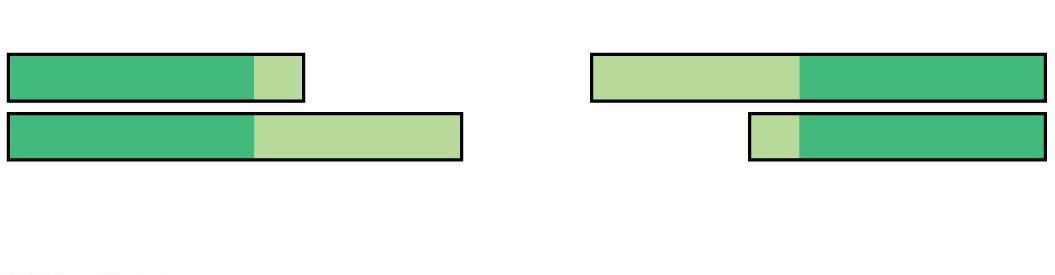 AATTC
G
G
CTTAA
3′
5′
3′
5′
Sticky end
[Speaker Notes: Figure 20.UN04 Summary of key concepts: restriction fragments]
Figure 20.UN05
Cloningvector(often abacterialplasmid)
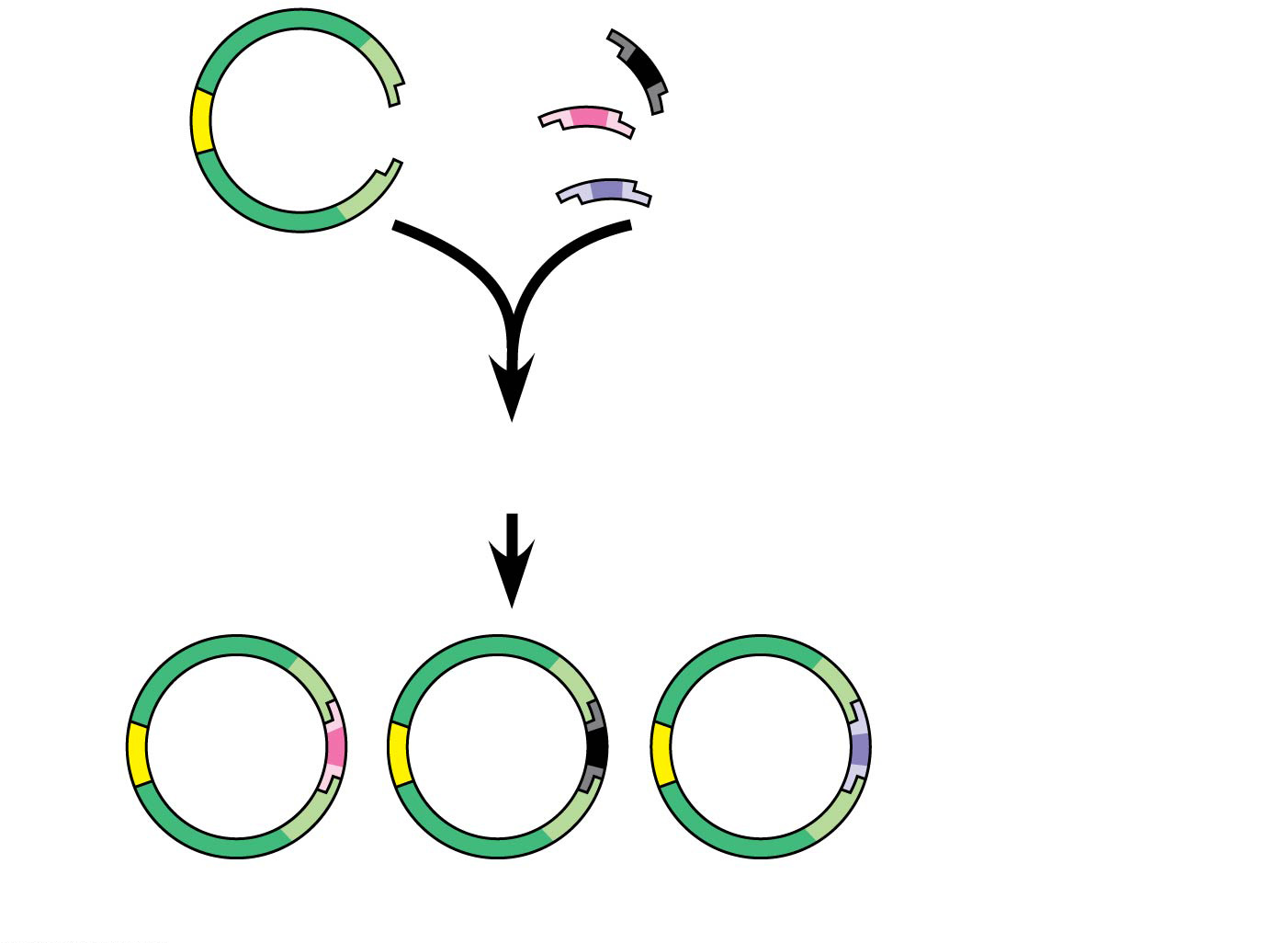 DNA fragments obtainedby PCR or from another source(cut by same restrictionenzyme used on cloning vector)
Mix and ligate
Recombinant DNA plasmids
[Speaker Notes: Figure 20.UN05 Summary of key concepts: gene cloning]
Figure 20.UN06
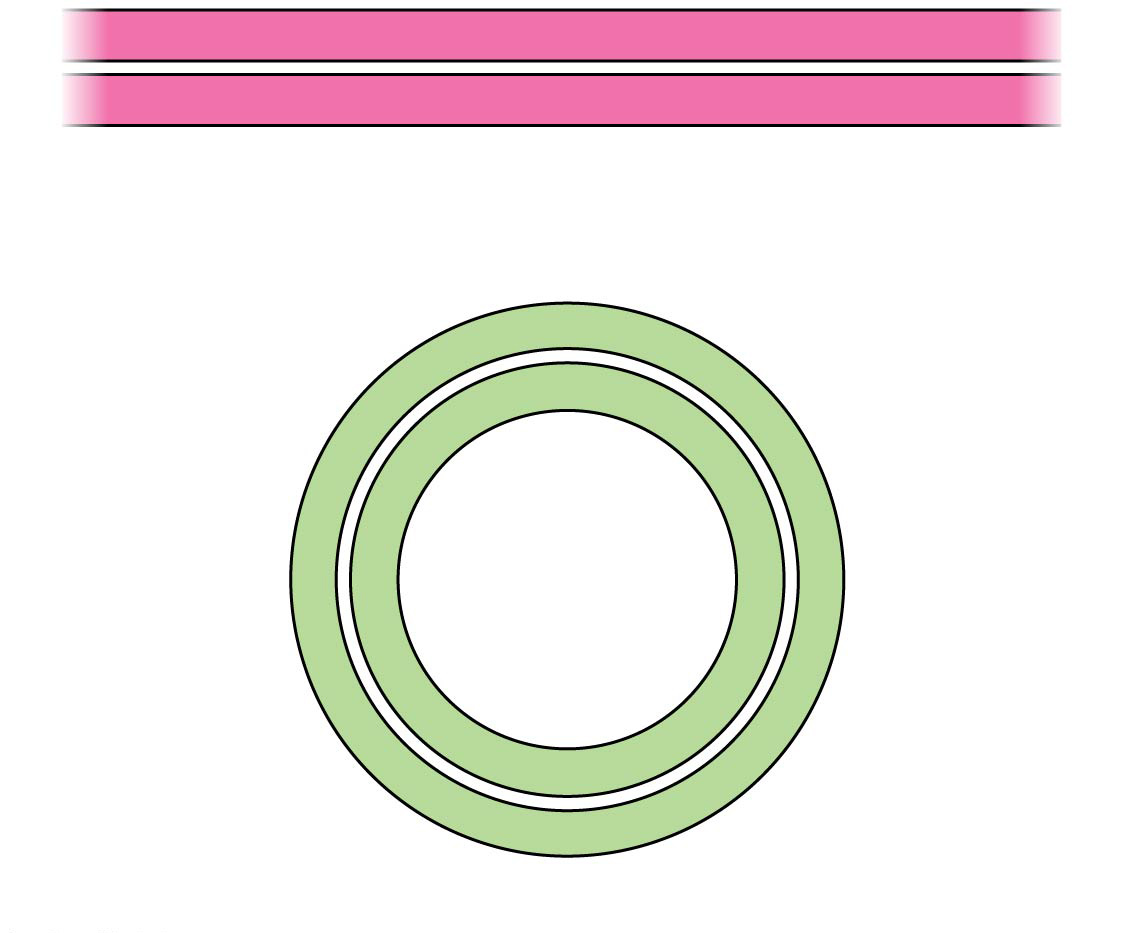 GAATTCTAAAGCGCTTATGAATTC
5′
3′
CTTAAGATTTCGCGAATACTTAAG
3′
5′
Aardvark DNA
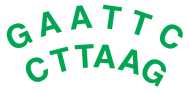 Plasmid
[Speaker Notes: Figure 20.UN06 Test your understanding, question 10 (gene cloning)]
Figure 20.UN07
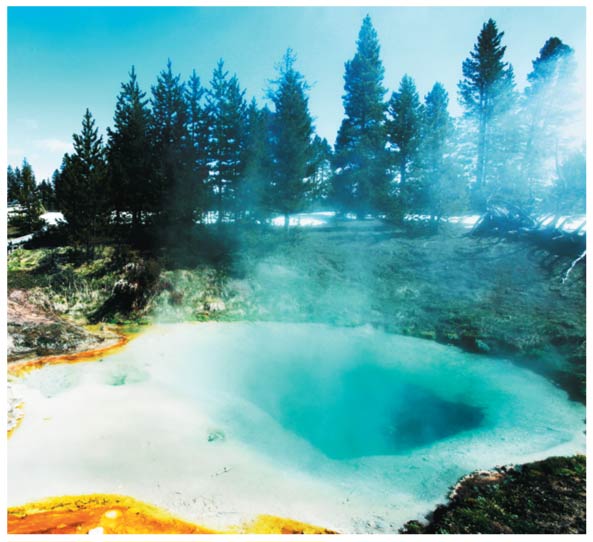 [Speaker Notes: Figure 20.UN07 Test your understanding, question 14 (thermophiles)]